Disclaimer
This presentation is for educational purposes only and should not be used as a substitute for clinical judgement.  GECKO aims to aid the practicing clinician by providing informed opinions regarding genetic services that have been developed in a rigorous and evidence-based manner. Physicians must use their own clinical judgement in addition to published articles and the information presented herein. GECKO assumes no responsibility or liability resulting from the use of information contained herein.
Land acknowledgment
We are meeting today from different Indigenous lands and treaty territories. Together, we offer our gratitude to Indigenous people for their careful stewardship of these lands in the past, and acknowledge their present contributions. Thank you for joining us from your territory.  GECKO collaborators of this talk were located in Toronto and Ottawa-Outaouais. 
The City of Toronto acknowledges that we are on the traditional territory of many nations including the Mississaugas of the Credit, the Anishnabeg, the Chippewa, the Haudenosaunee and the Wendat peoples and is now home to many diverse First Nations, Inuit and Métis peoples. The City also acknowledges that Toronto is covered by Treaty 13 signed with the Mississaugas of the Credit, and the Williams Treaties signed with multiple Mississaugas and Chippewa bands. 
The Ottawa-Outaouais region which is located on the traditional and unceded territory of the Algonquin Anishnaabeg People
Relevant to this talk on genomic medicine, we are committed to making our educational materials on GECKO and in our presentations more appropriate for Indigenous cultures and world views -  and to enable informed choice regarding genetic testing.
Genomics in your practice: Case-based pearls for everyday encounters with prenatal, cancer and direct-to-consumer testing
January 2023
Shawna Morrison MS CGC (genetic counsellor), June Carroll MD (family physician) and  Judith Allanson MD (retired clinical geneticist)
Learning objectives
Following this session, you will be able to:
Summarize benefits and limitations of common genomic tests
Support patients through decision-making regarding genomic testing and results
Identify high quality genomics educational resources appropriate for primary care
Clinical scenarios
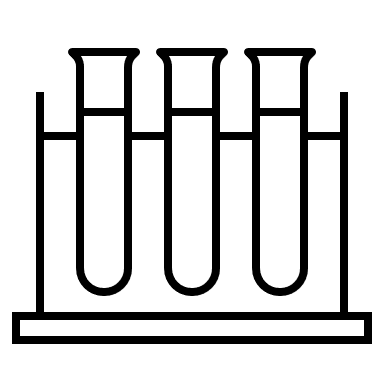 Hereditary cancer
Updates to testing
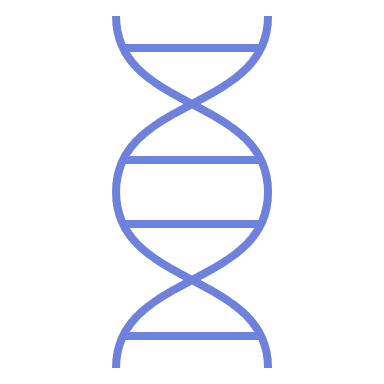 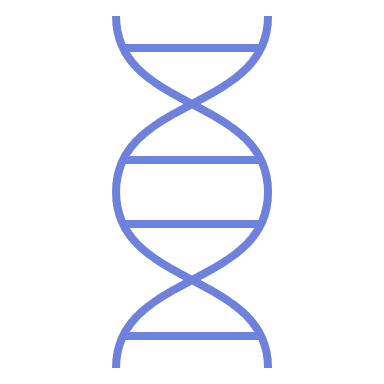 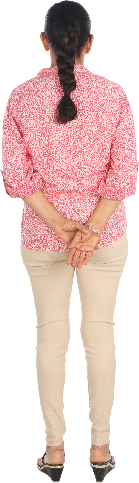 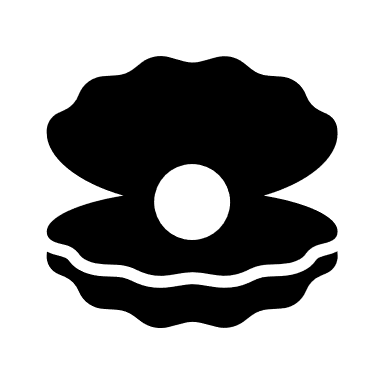 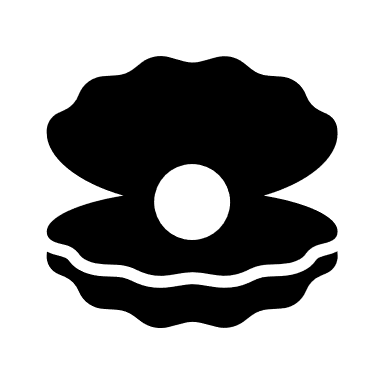 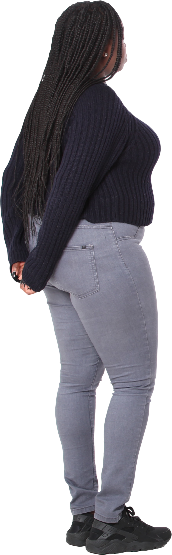 Prenatal genomics
Highlighting NIPT
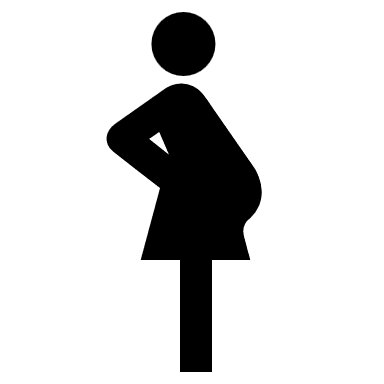 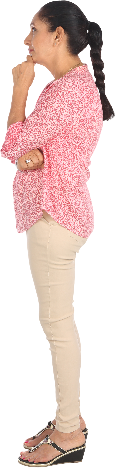 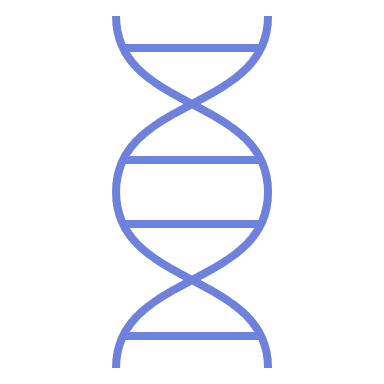 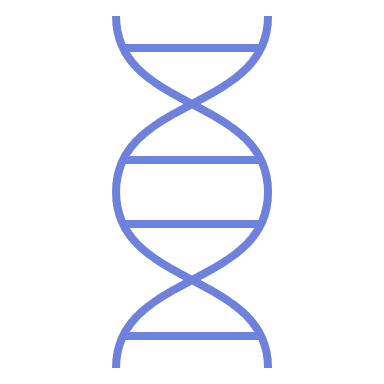 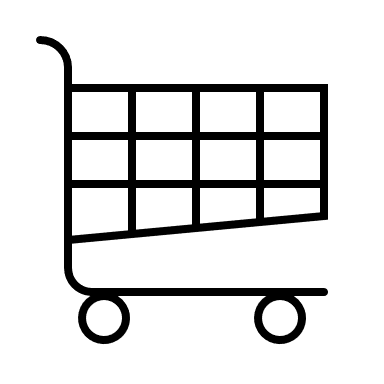 Direct-to- consumer genomic testing
Points to consider
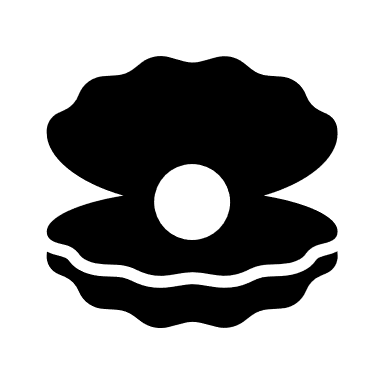 [Speaker Notes: We will take you through several clinical scenarios on the topics of PN genomics. Hereditary cancer, DTC GT and pull out the pearls for practice in each case]
Clinical scenarios 1-3: prenatal
Do you provide prenatal care?
Do you find you provide more prenatal care than you used to?
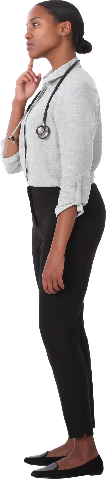 [Speaker Notes: PSO 2019-2022 report https://www.bornontario.ca/en/pso/about-us/program-reports.aspx]
Clinical scenario 1: healthy 33-year-old pregnant person
6 weeks gestational age by LMP
Excited but anxious
Wants all the information about ‘Down syndrome testing’
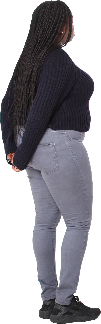 Clinical scenario 1: healthy 33-year-old pregnant person
6 weeks gestational age by LMP
Excited but anxious
Wants all the information about ‘Down syndrome testing’
Still undecided about testing (no test vs. self-pay NIPT vs. standard) and wants to discuss with partner 
You provide all the paperwork for prenatal screening options in the first trimester
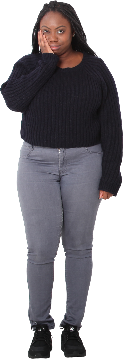 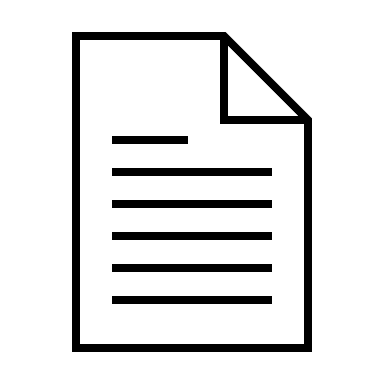 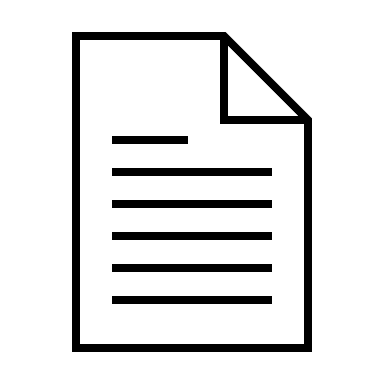 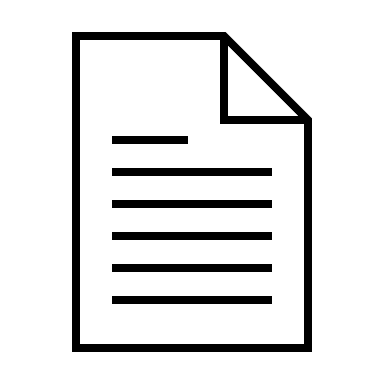 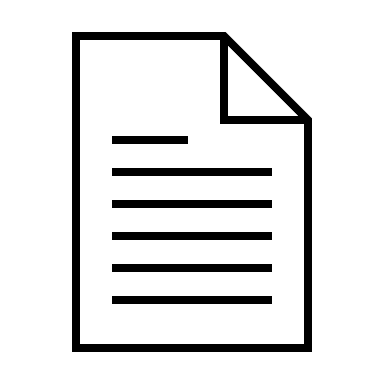 Prenatal genomic screening options in Ontario
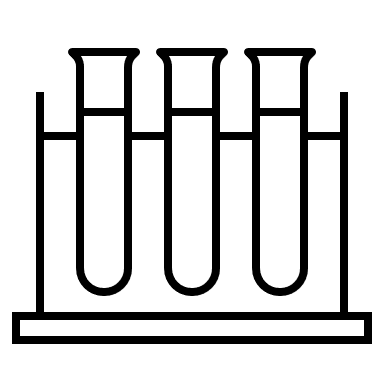 Non-Invasive Prenatal Testing (NIPT) anytime after 9-10 weeks gestation
Enhanced First Trimester Screening (eFTS)
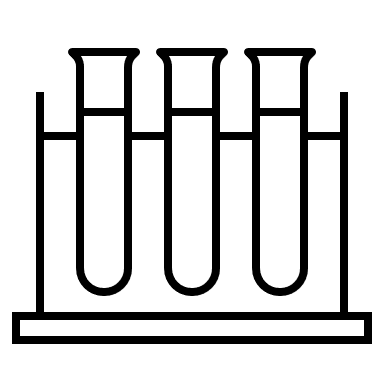 11-14 weeks
Ultrasound (with or without eFTS), nuchal translucency
Second Trimester Screening 
(formerly MSS or Quad)
14-21 weeks
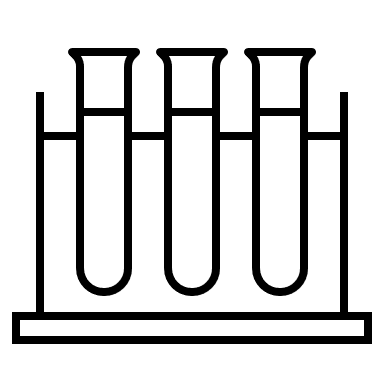 Ultrasound
18-22 weeks
No test
[Speaker Notes: What are the prenatal genomic screening options in ontario]
How do Ontario’s first trimester screening tests compare?
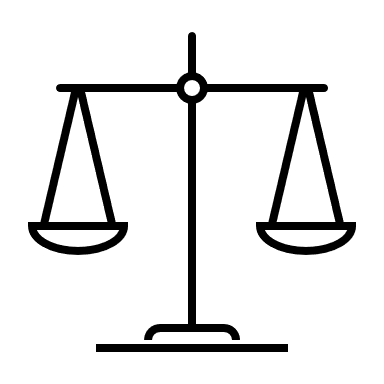 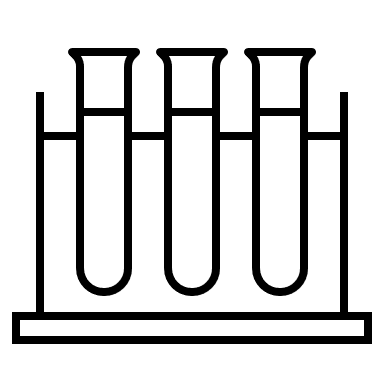 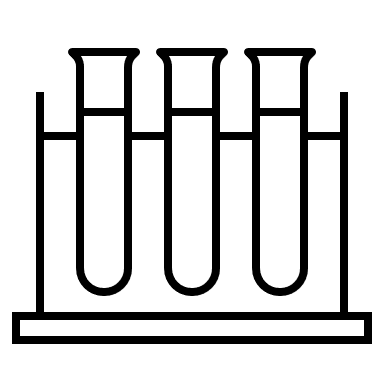 [Speaker Notes: https://www.prenatalscreeningontario.ca/en/pso/for-providers-how-to-order/performance-of-prenatal-screening-tests.aspx#one


crown-rump length measurement (the measurement of the length of embryo from top of the head to the bottom of the torso) at the time of NT ultrasound is between 45 and 84 mm. This corresponds to a gestation between 11 weeks 2 days to 13 weeks 3 days.

Multiples NT only
.]
How do Ontario’s first trimester screening tests compare?
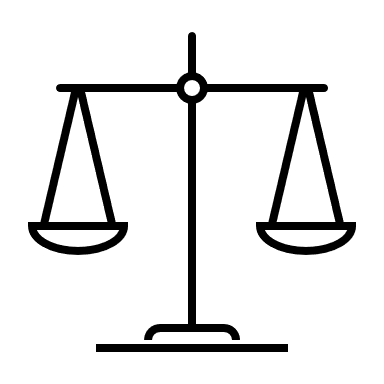 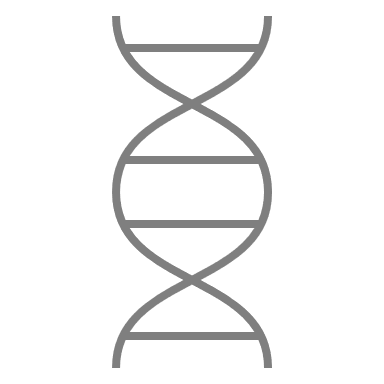 +hCG -free beta Human Chorionic Gonadotropin; AFP- alpha-feto-protein; PAPP-A - Placenta-Associated Plasma Protein A; PlGF - Placenta Growth Factor
[Speaker Notes: https://www.prenatalscreeningontario.ca/en/pso/for-providers-how-to-order/performance-of-prenatal-screening-tests.aspx#one


crown-rump length measurement (the measurement of the length of embryo from top of the head to the bottom of the torso) at the time of NT ultrasound is between 45 and 84 mm. This corresponds to a gestation between 11 weeks 2 days to 13 weeks 3 days.

.]
How do Ontario’s first trimester screening tests compare?
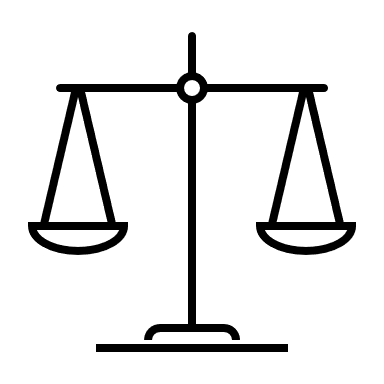 *OHIP-funded only, higher risk population
[Speaker Notes: https://www.prenatalscreeningontario.ca/en/pso/for-providers-how-to-order/performance-of-prenatal-screening-tests.aspx#one

*OHIP funded NIPT  higher risk = higher prevalence]
Clinical scenario 1: healthy 33-year-old pregnant person
At 11 weeks’ gestation
You receive the negative (LOW RISK) NIPT results for this patient
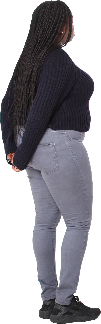 [Speaker Notes: They opted to self- pay for NIPT as they were average risk]
Clinical scenario 1: healthy 33-year-old pregnant person
At 11 weeks’ gestation
You receive the negative (LOW RISK) NIPT results for this patient
April 2019-March 2020 fiscal year:
146,947 pregnancies were recorded
17,802 NIPT screens were ordered in Ontario 
(12% of pregnancies)
41% self-pay
59% OHIP funded
[Speaker Notes: They opted to self- pay for NIPT as they were average risk

In the April 2019 to March 2020 fiscal year, 146,947 pregnancies were recorded in the BORN Information
https://www.bornontario.ca/en/pso/resources/Remediated-PDFs-2020/PSO-Program-Report---FINAL-Dec-8-2021.pdf]
Non-Invasive Prenatal Testing (NIPT) OHIP funding criteria
Category I criteria (can be ordered by any physician or nurse practitioner)
Positive prenatal screening result for this pregnancy
Maternal age 40 years or older at the expected date of birth
in the context of in vitro fertilization,  the maternal age is guided by the age at egg retrieval (whether own egg or donor egg)
Nuchal translucency (NT) measurement is ≥3.5mm
Personal history of a previous pregnancy or child with Trisomy 21, 18 or 13
Ongoing twin pregnancy
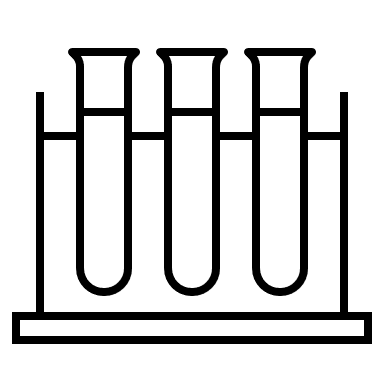 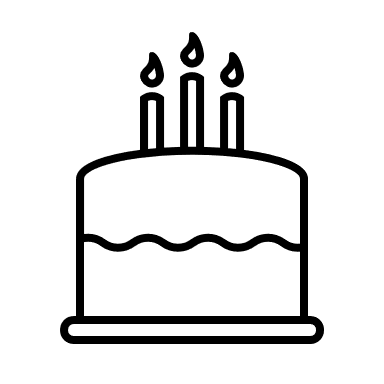 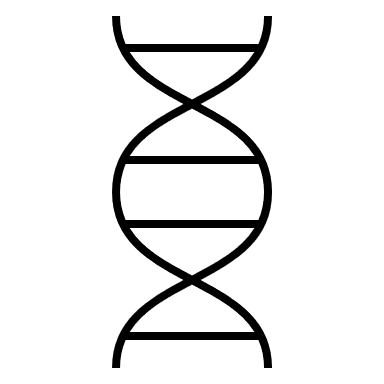 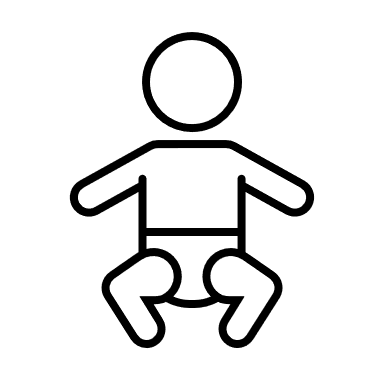 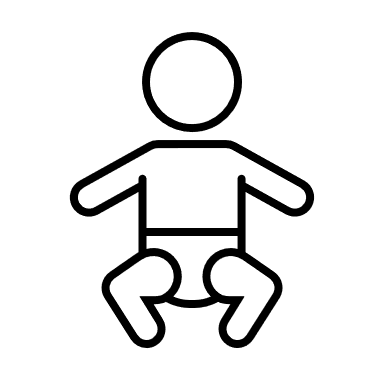 [Speaker Notes: Category II criteria (must be ordered by a genetics or maternal-fetal medicine specialist)
there are findings on ultrasound which are associated with an increased chance for trisomy 21, trisomy 18 or trisomy 13
there is chance for a sex-linked genetic condition
the ultrasound shows findings suggestive of a sex chromosome difference
the ultrasound shows findings suggestive of a disorder of sex determination

NIPT is NOT funded in Alberta, Saskatchewan
Unsure about NFLD]
Clinical scenario 1: healthy 33-year-old pregnant person
At 11 weeks’ gestation
You receive the negative (LOW RISK) NIPT results for this patient
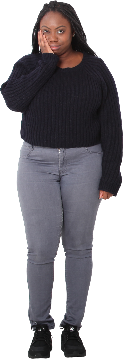 At 14 weeks’ gestation you receive the eFTS screen positive (HIGH RISK) result (1 in 200 risk for Down syndrome vs 1 in 634 age related risk at 33-years-old)
[Speaker Notes: They opted to self- pay for NIPT as they were average risk]
Clinical scenario 1: healthy 33-year-old pregnant person
At 11 weeks’ gestation
You receive the negative (LOW RISK) NIPT results for this patient
Re-order eFTS
Reassure patient 
Refer to genetics
Order STS
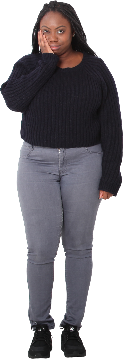 At 14 weeks’ gestation you receive the eFTS screen positive (HIGH RISK) result (1 in 200 risk for Down syndrome vs 1 in 634 age related risk at 33-years-old)
[Speaker Notes: They opted to self- pay for NIPT as they were average risk]
Duplicate prenatal screening
Between 2016-2018, 6.0% of pregnancies had both NIPT and multiple marker screening (MMS)
The cohort for this analysis was all pregnancies with an EDB of September 1, 2016 to August 31, 2018. This represented a total of 284,687 pregnancies. PSO defines a record with MMS before cfDNA screening as a pregnancy that had a MMS report date before the sample for the cfDNA screening was collected, otherwise the records are classified as MMS at the same time or after cfDNA screening. Both publicly funded and self-paid cfDNA screens are included in this analysis.
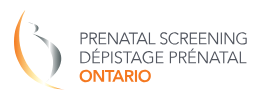 Duplicate prenatal screening
Between 2016-2018, 6.0% of pregnancies had both NIPT and multiple marker screening (MMS)
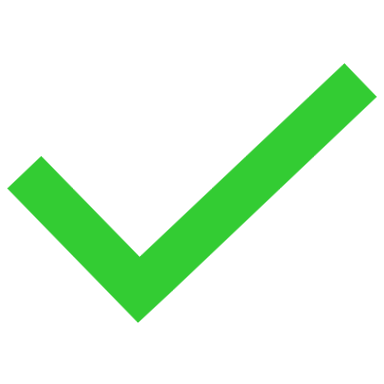 In 58% of cases, MMS was performed before NIPT
The cohort for this analysis was all pregnancies with an EDB of September 1, 2016 to August 31, 2018. This represented a total of 284,687 pregnancies. PSO defines a record with MMS before cfDNA screening as a pregnancy that had a MMS report date before the sample for the cfDNA screening was collected, otherwise the records are classified as MMS at the same time or after cfDNA screening. Both publicly funded and self-paid cfDNA screens are included in this analysis.
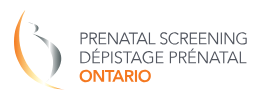 Duplicate prenatal screening
Between 2016-2018, 6.0% of pregnancies had both NIPT and multiple marker screening (MMS)
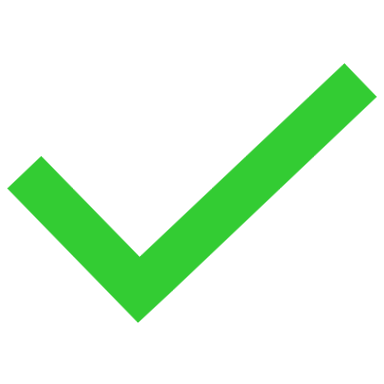 In 58% of cases, MMS was performed before NIPT
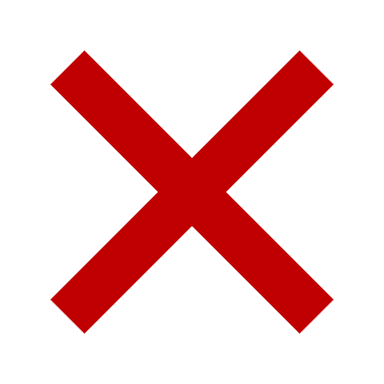 In 42%, MMS was performed at the same time or after NIPT
The cohort for this analysis was all pregnancies with an EDB of September 1, 2016 to August 31, 2018. This represented a total of 284,687 pregnancies. PSO defines a record with MMS before cfDNA screening as a pregnancy that had a MMS report date before the sample for the cfDNA screening was collected, otherwise the records are classified as MMS at the same time or after cfDNA screening. Both publicly funded and self-paid cfDNA screens are included in this analysis.
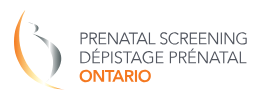 Clinical scenario 1: healthy 33-year-old pregnant person
At 11 weeks’ gestation
You receive the negative (LOW RISK) NIPT results for this patient
Re-order eFTS
Reassure patient 
Refer to genetics
Order STS
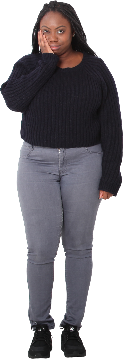 At 14 weeks’ gestation you receive the eFTS screen positive (HIGH RISK) result (1 in 200 risk for Down syndrome vs 1 in 634 age related risk at 33-years-old)
[Speaker Notes: They opted to self- pay for NIPT as they were average risk]
Clinical scenario 1: healthy 33-year-old pregnant person
At 11 weeks’ gestation
You receive the negative (LOW RISK) NIPT results for this patient
Re-order eFTS
Reassure patient 
Refer to genetics
Order STS
Re-order eFTS
Reassure patient 
Refer to genetics
Order STS
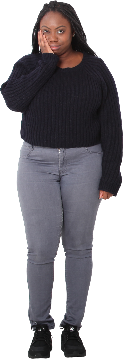 At 14 weeks’ gestation you receive the eFTS screen positive (HIGH RISK) result (1 in 200 risk for Down syndrome vs 1 in 634 age related risk at 33-years-old)
Correct sequence of screening can:
Avoid confusion and anxiety
Allow for (potentially) funded second-tier screening
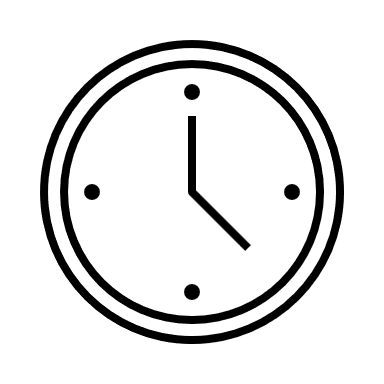 [Speaker Notes: They opted to self- pay for NIPT as they were average risk]
Non-Invasive Prenatal Testing (NIPT) FAQ
Where is NIPT available?
Two Ontario-based laboratories:
Harmony® Prenatal Test | Dynacare
PanoramaTM NIPT | LifeLabs
Choosing a company
Ease of access to blood lab service
Twins AND IVF with donor egg or gestational surrogate (Harmony only)
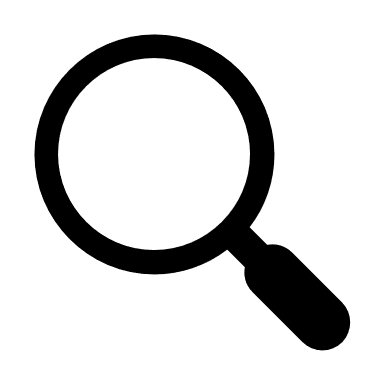 [Speaker Notes: Lifelabs Panorama
Dynacare Harmony

OHIP funded NIPT requestions available on PSO site
PSO does not endorse any company]
Non-Invasive Prenatal Testing (NIPT) FAQ
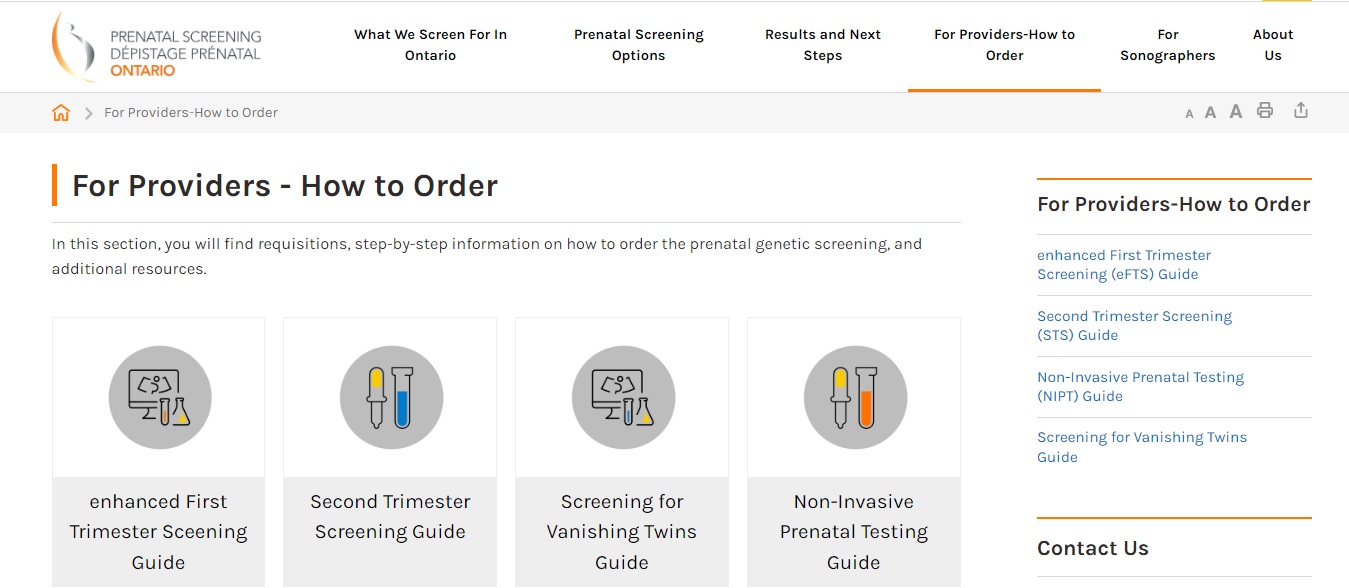 www.prenatalscreeningontario.ca > For Providers-How-To-Order
[Speaker Notes: ADD TO AFTER SLIDE 17
Here you will find OHIP funding criteria, information leaflets, links to requisitions, more on NIPT results]
Non-Invasive Prenatal Testing (NIPT) FAQ
Where is NIPT available?
Two Ontario-based laboratories:
Harmony® Prenatal Test | Dynacare
PanoramaTM NIPT | LifeLabs
Choosing a company
Ease of access to blood lab service
Twins AND IVF with donor egg or gestational surrogate (Harmony only)
What is the cost?
OHIP-funding available for those who meet criteria for increased risk 
Available for private pay, costs vary
550-795$
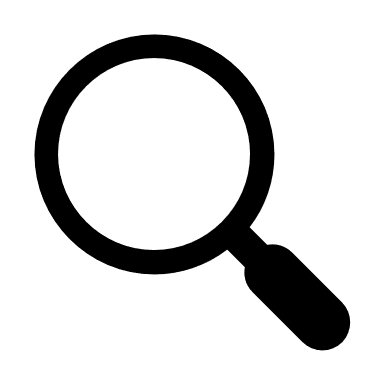 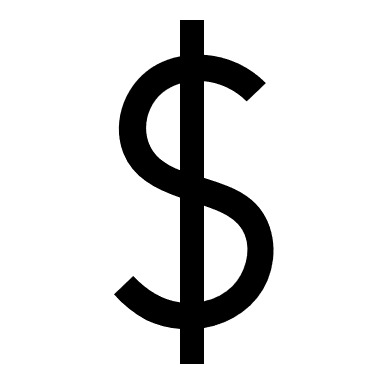 [Speaker Notes: Lifelabs Panorama
Dynacare Harmony

OHIP funded NIPT requestions available on PSO site
PSO does not endorse any company]
Non-Invasive Prenatal Testing (NIPT) FAQ
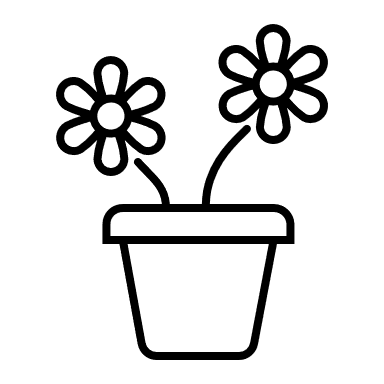 Are there other options?
Some non-Canadian laboratories offer NIPT at lower cost (~99$)
Blood samples and personal health information sent out of the country
Data currently not returned to Ontario (quality control)
Non-Invasive Prenatal Testing (NIPT) FAQ
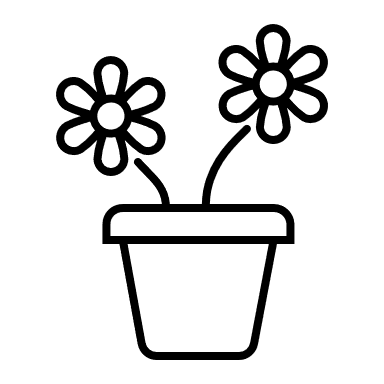 Are there other options?
Some non-Canadian laboratories offer NIPT at lower cost (~99$)
Blood samples and personal health information sent out of the country
Data currently not returned to Ontario (quality control)
Who should not have NIPT?
Vanishing twins, opt for NT and second trimester screening
Multiples (3+), opt for NT only
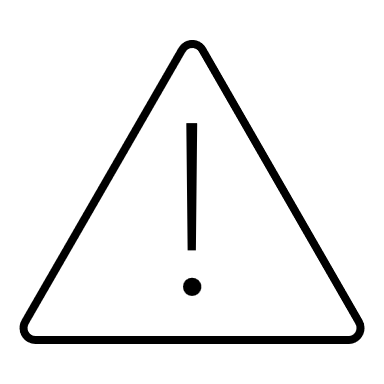 [Speaker Notes: No NIPT and eFTS in vanishing twin b/c can still be DNA/hormones from the twin that miscarried, and this can make the testing less accurate.]
Non-Invasive Prenatal Testing (NIPT) FAQ
Where do I go for help?
NIPT company
Prenatal Screening Ontario	
Call (!) a genetic counsellor is on-call Monday-Friday, 9-3
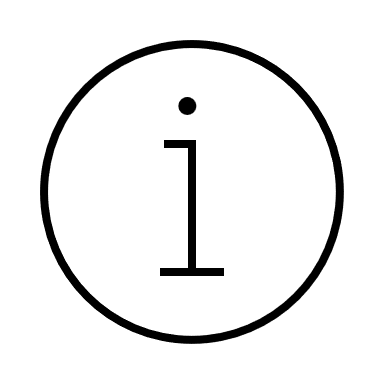 Clinical scenario 2: healthy 33-year-old pregnant person
6 weeks gestational age by LMP
Excited but anxious
Wants all the information about ‘Down syndrome testing’
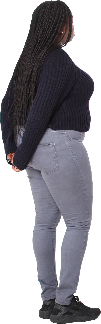 Clinical scenario 2: healthy 33-year-old pregnant person
6 weeks gestational age by LMP
Excited but anxious
Wants all the information about ‘Down syndrome testing’
Wishes to proceed with self-pay NIPT
NIPT is positive (HIGH RISK) for Down syndrome
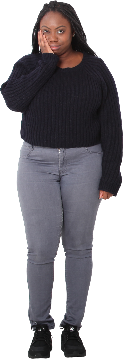 [Speaker Notes: There were a total of 17,802 NIPT screens ordered in the 2019-2020 fiscal year, 59% of which were funded by OHIP while 41% were self-paid by the pregnant individual.]
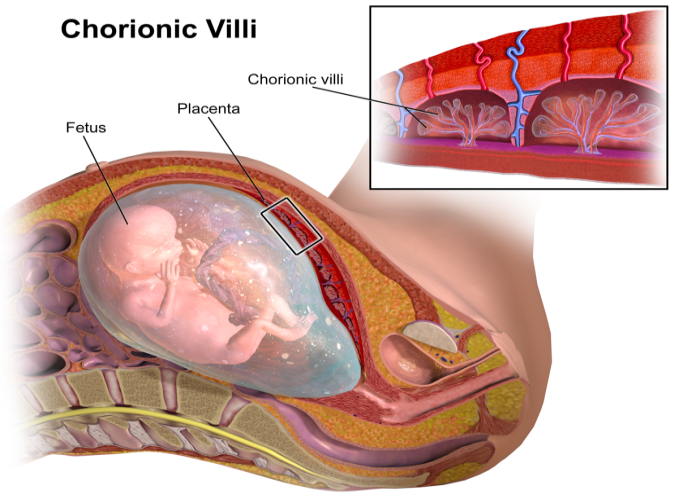 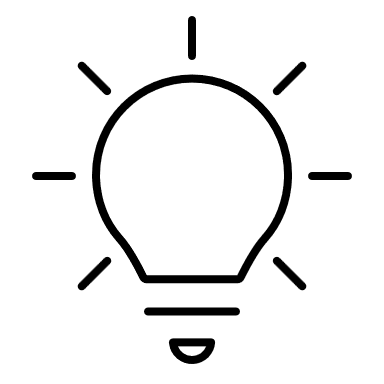 NIPT is a screening test.
Diagnostic testing is recommended before any irrevocable action.
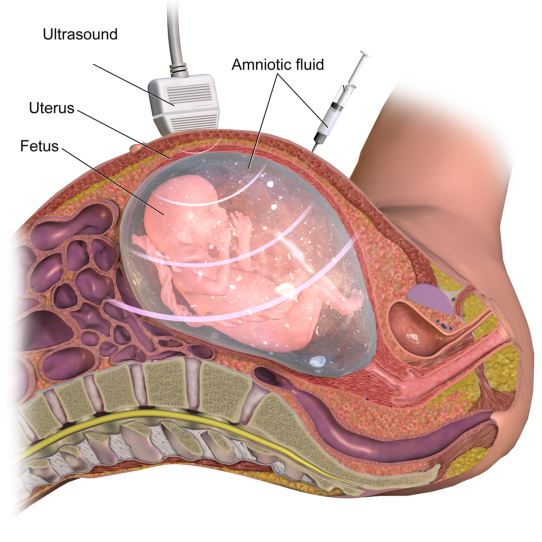 Chorionic Villus Sampling (CVS), 
11-13 weeks
Amniocentesis, 15+weeks
[Speaker Notes: NIPT LIMITATION AS A SCREENING TEST]
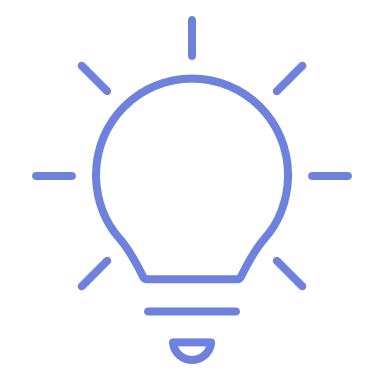 NIPT is a screening test.
Diagnostic testing is recommended before any irrevocable action.
False positives can happen.
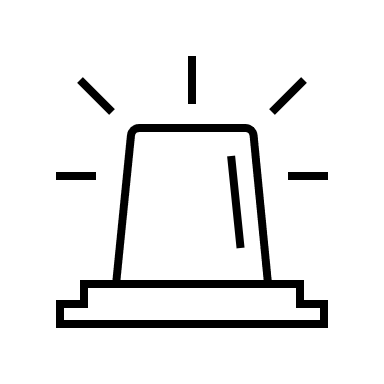 [Speaker Notes: NIPT LIMITATION AS A SCREENING TEST]
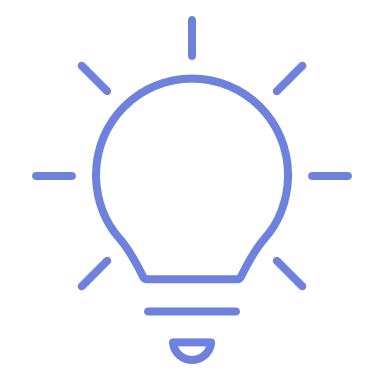 NIPT is a screening test.
Diagnostic testing is recommended before any irrevocable action.
False positives can happen. 			
Confined placental mosaicism (present in 1-2% of first trimester placentas) may cause a false positive.
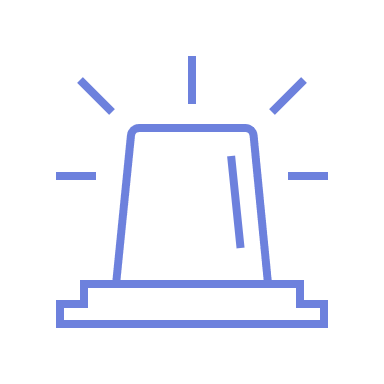 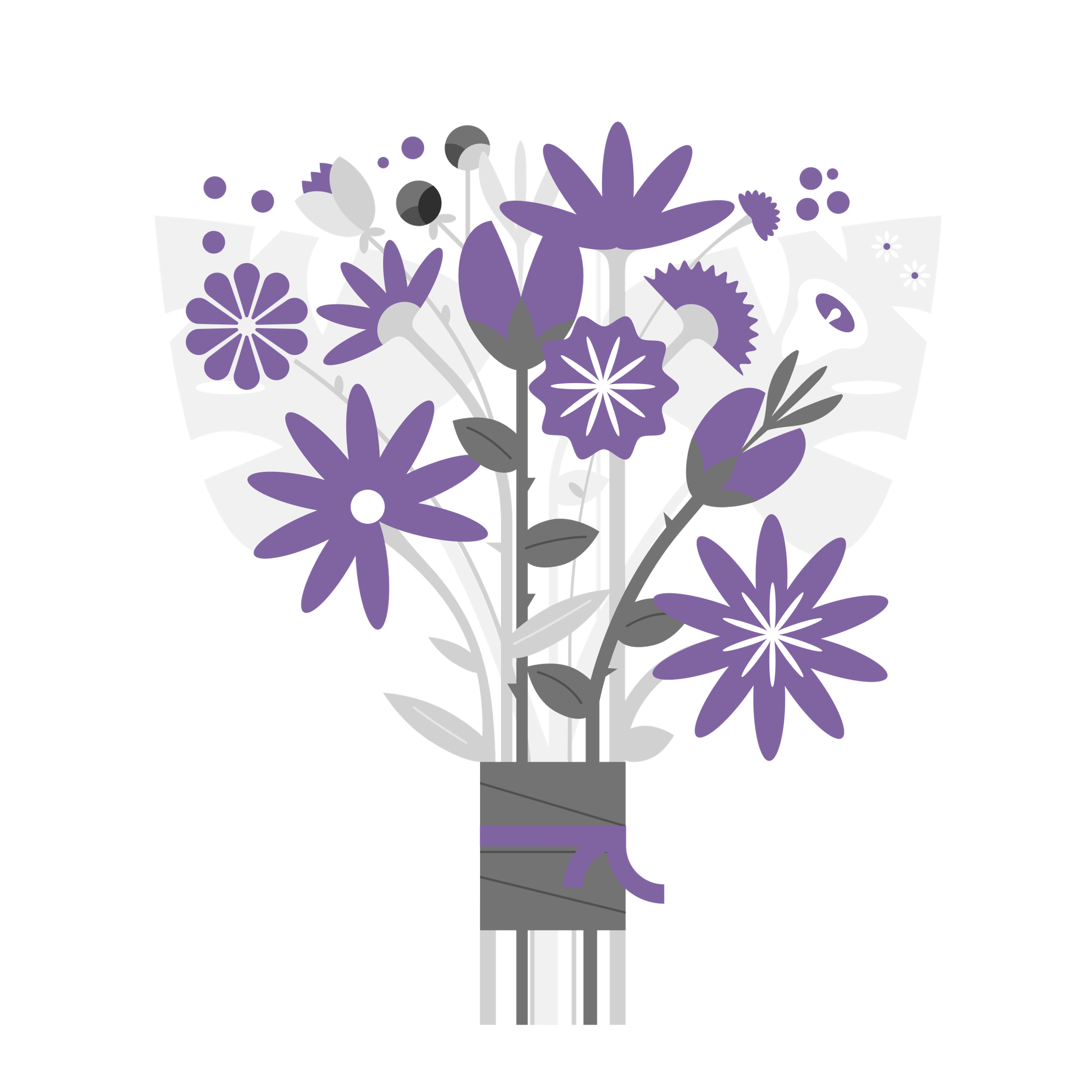 [Speaker Notes: NIPT LIMITATION AS A SCREENING TEST]
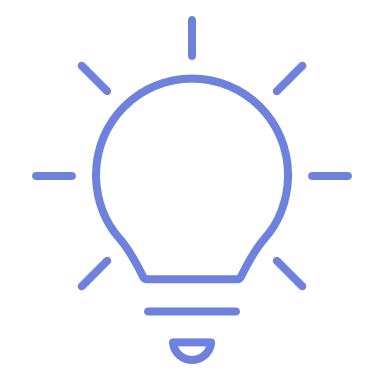 NIPT is a screening test.
Diagnostic testing is recommended before any irrevocable action.
False positives can happen. 			
Confined placental mosaicism (present in 1-2% of first trimester placentas) may cause a false positive.
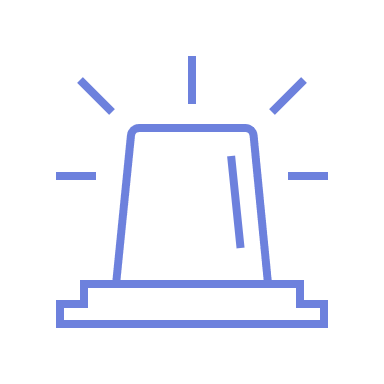 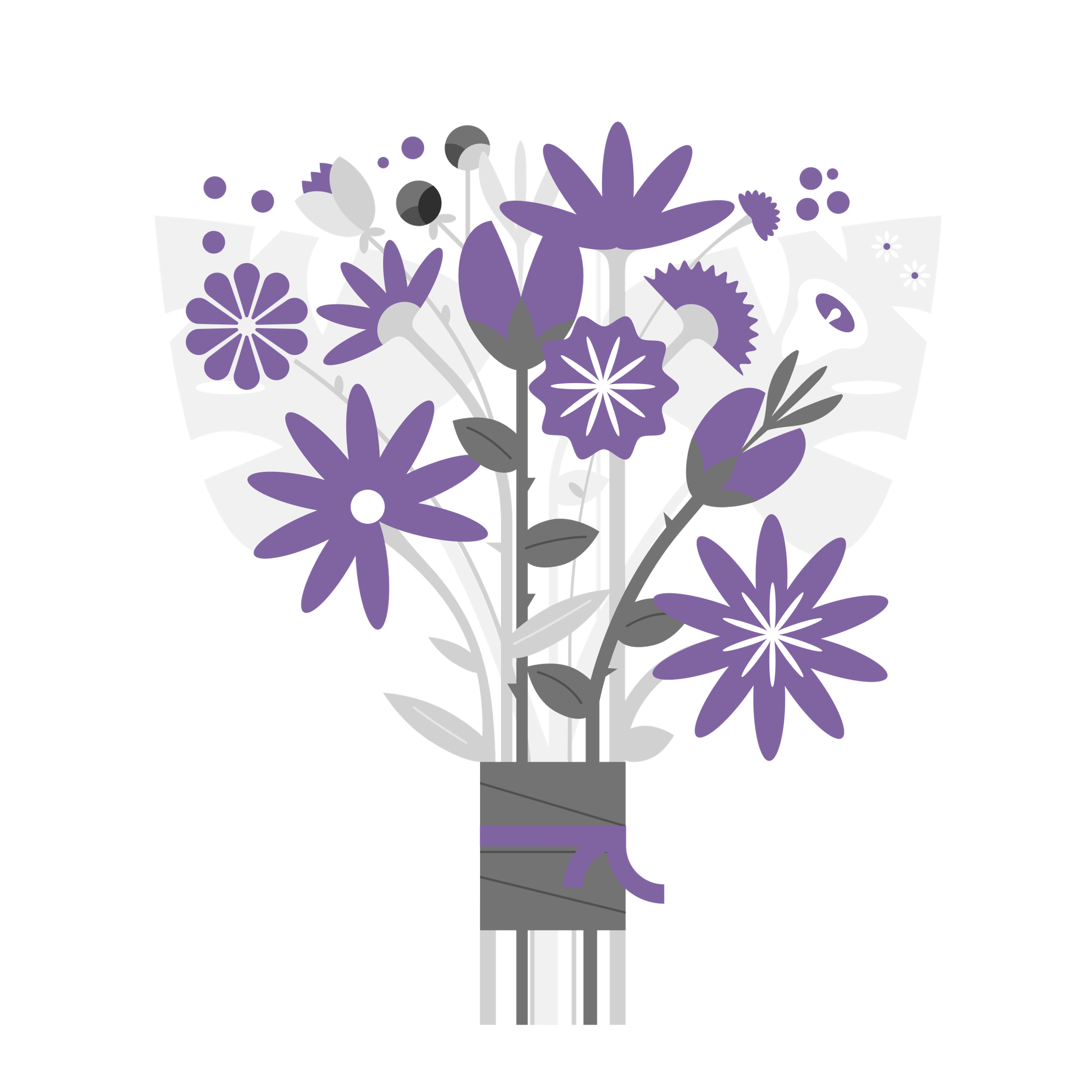 [Speaker Notes: NIPT LIMITATION AS A SCREENING TEST]
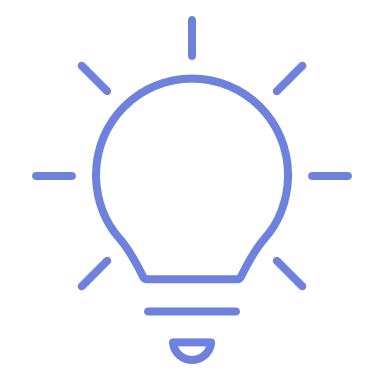 NIPT is a screening test.
Diagnostic testing is recommended before any irrevocable action.
Consider the positive predictive value (PPV) of the test for your patient and the condition they have screened positive for.                   			PPV            Prevalence
Confined placental mosaicism (present in 1-2% of first trimester placentas) may cause a false positive.
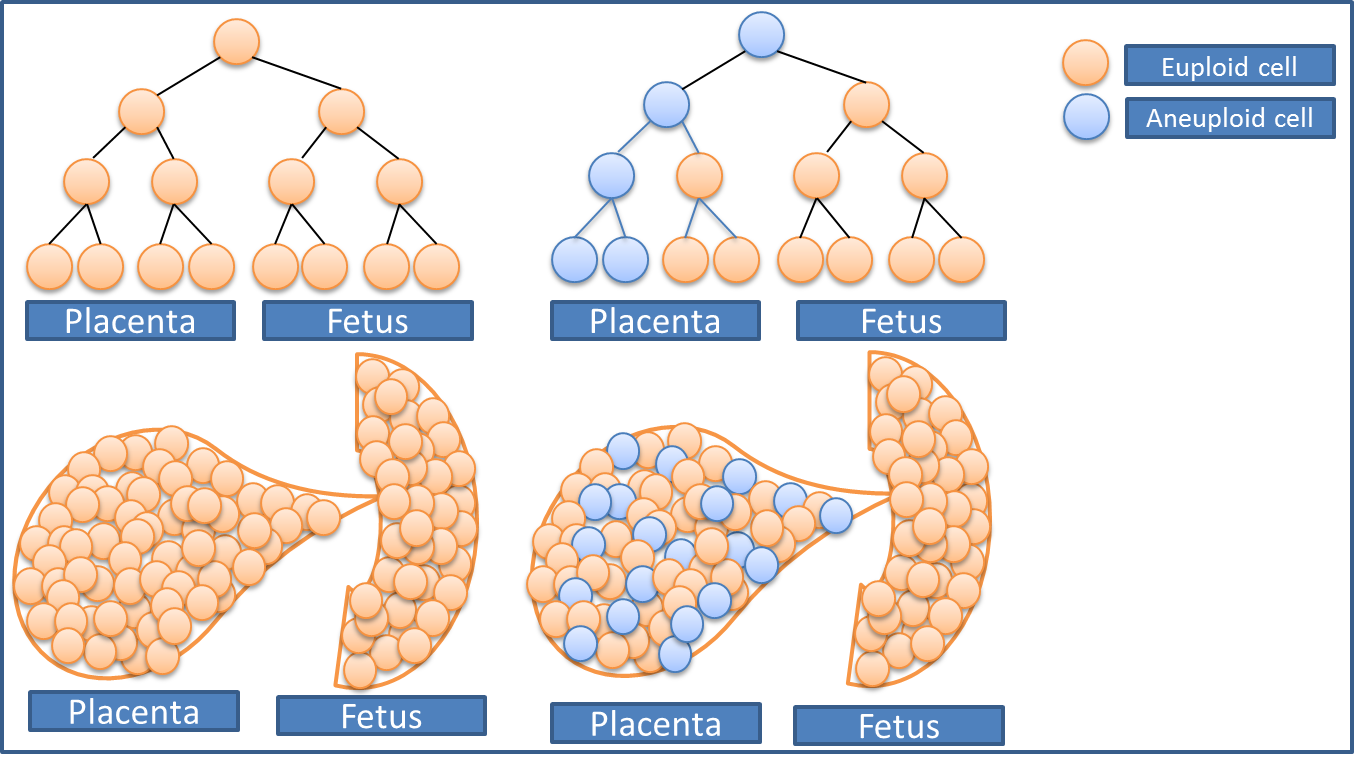 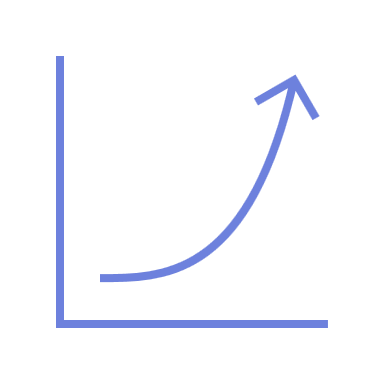 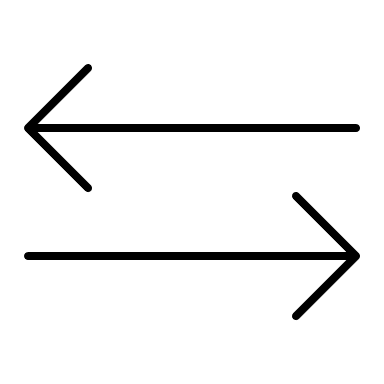 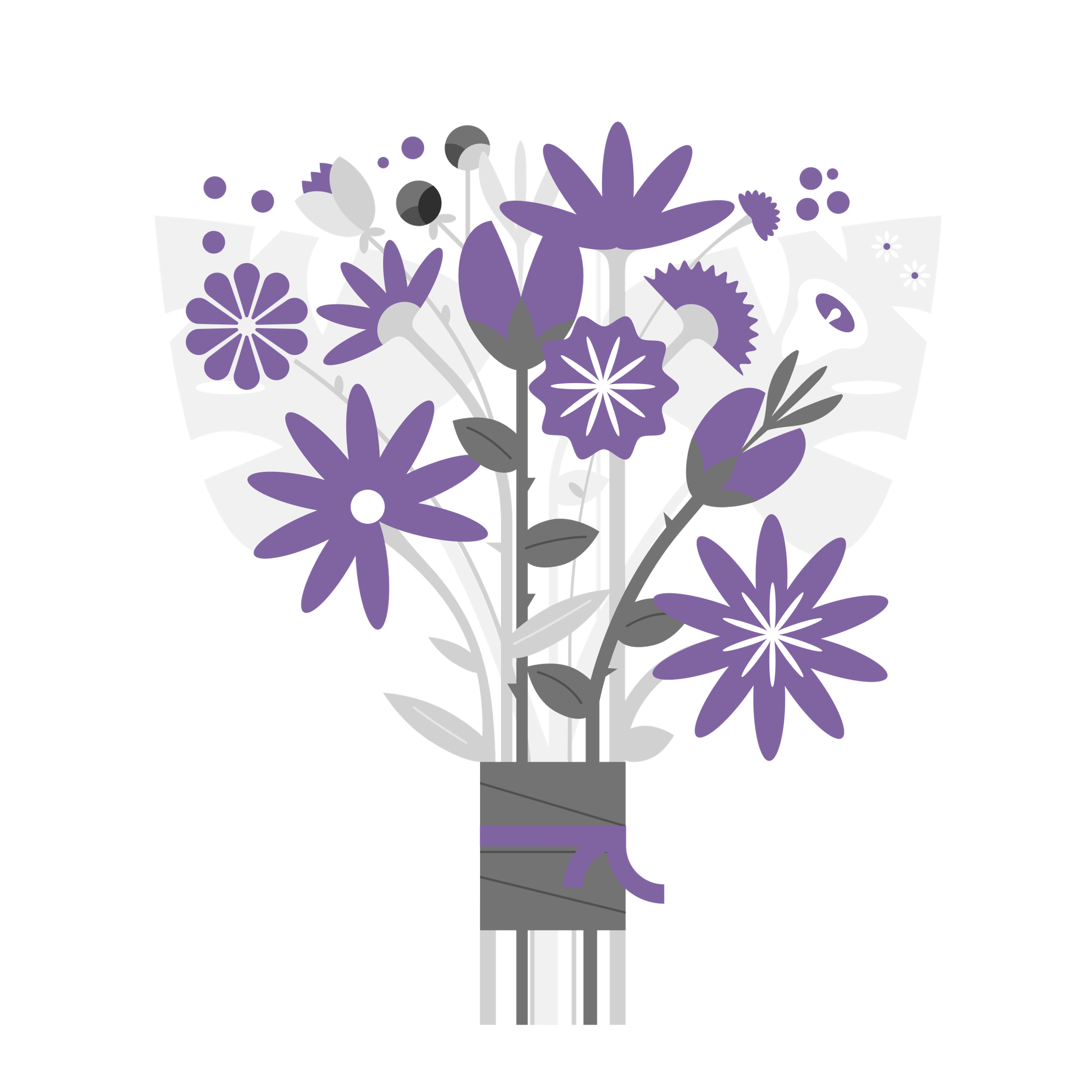 [Speaker Notes: PPV = (sensitivity x prevalence) / ((sensitivity x prevalence) + (1 – specificity)(1 – prevalence))]
Clinical scenario 3: healthy 33-year-old pregnant person

At 14 weeks’ gestation you received the eFTS screen positive (HIGH RISK) result 
(1 in 200 risk for Down syndrome vs 1 in 634 age related risk at 33-years-old)
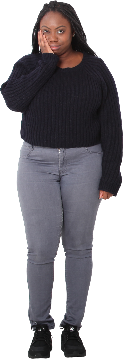 [Speaker Notes: NEW SCENARIO #3]
Clinical scenario 3: healthy 33-year-old pregnant person

At 14 weeks’ gestation you received the eFTS screen positive (HIGH RISK) result 
(1 in 200 risk for Down syndrome vs 1 in 634 age related risk at 33-years-old)
NIPT was ordered as a contingent screen and was reported as negative (LOW RISK)
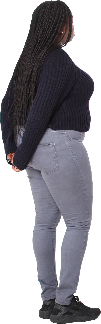 [Speaker Notes: There were a total of 17,802 NIPT screens ordered in the 2019-2020 fiscal year, 59% of which were funded by OHIP while 41% were self-paid by the pregnant individual.]
Clinical scenario 3: healthy 33-year-old pregnant person

At 14 weeks’ gestation you received the eFTS screen positive (HIGH RISK) result 
(1 in 200 risk for Down syndrome vs 1 in 634 age related risk at 33-years-old)
NIPT was ordered as a contingent screen and was reported as negative (LOW RISK)

BUT

The eFTS also reported the nuchal translucency 
was 4.2mm
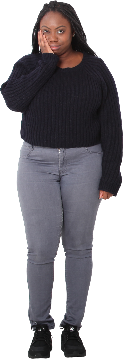 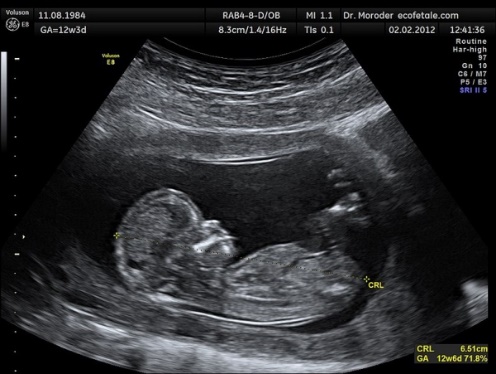 [Speaker Notes: There were a total of 17,802 NIPT screens ordered in the 2019-2020 fiscal year, 59% of which were funded by OHIP while 41% were self-paid by the pregnant individual.]
Clinical scenario 3: healthy 33-year-old pregnant person

At 14 weeks’ gestation you received the eFTS screen positive (HIGH RISK) result 
(1 in 200 risk for Down syndrome vs 1 in 634 age related risk at 33-years-old)
NIPT was ordered as a contingent screen and was reported as negative (LOW RISK)

BUT

The eFTS also reported the nuchal translucency 
was 4.2mm
Re-order eFTS
Reassure patient 
Refer to genetics
Order STS
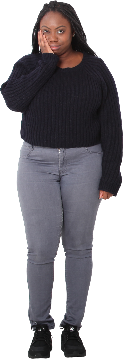 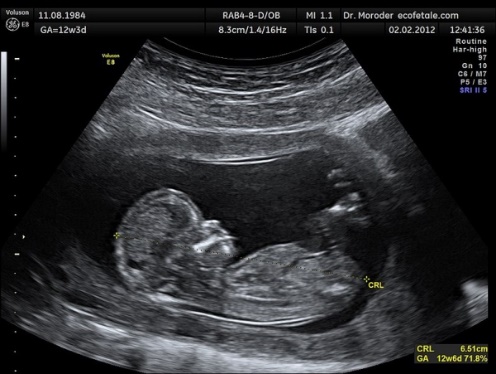 [Speaker Notes: There were a total of 17,802 NIPT screens ordered in the 2019-2020 fiscal year, 59% of which were funded by OHIP while 41% were self-paid by the pregnant individual.]
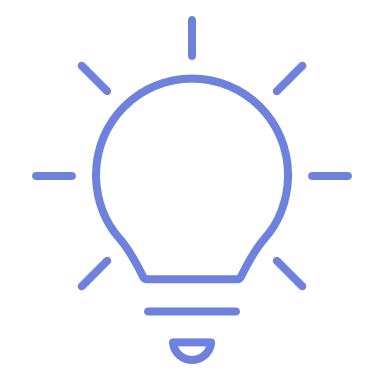 NIPT is a screening test.
Not every genetic condition or congenital anomaly is screened for.
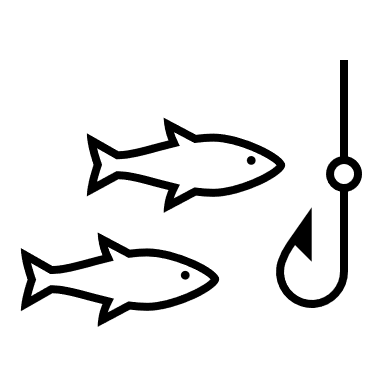 [Speaker Notes: NIPT LIMITATION AS A SCREENING TEST]
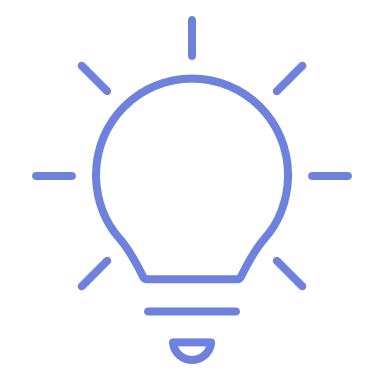 NIPT is a screening test.
Not every genetic condition or congenital anomaly is screened for.
Even with a negative NIPT…


A large NT (above 3.5 mm) should be considered as a major marker for  fetal chromosomal and structural anomalies and requires genetic counselling.
					Audibert 2017 No 348. SOGC-CCMG Guideline
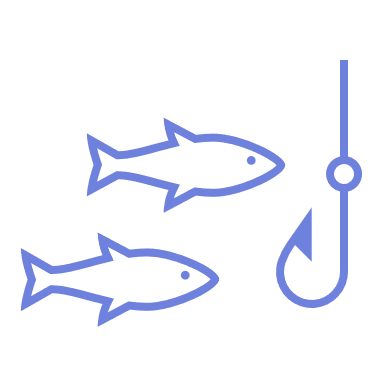 Offer ultrasound  at 11-14wks  and 18-20wks
[Speaker Notes: NIPT LIMITATION AS A SCREENING TEST]
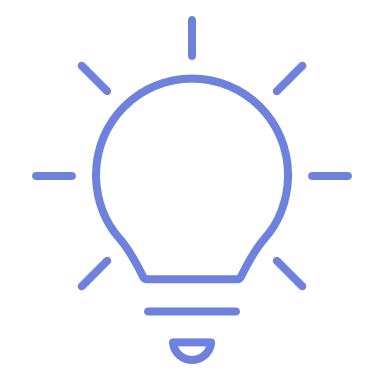 NIPT is a screening test.
Not every genetic condition or congenital anomaly is screened for.
Even with a negative NIPT…


A large NT (above 3.5 mm) should be considered as a major marker for  fetal chromosomal and structural anomalies and requires genetic counselling.
Audibert 2017 No 348. SOGC-CCMG Guideline
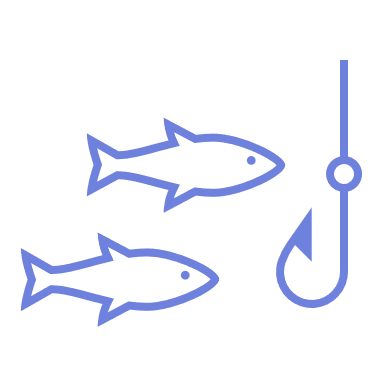 Further clinical assessment for increased NT (>3.5mm) may include investigations  to rule out or diagnose:

Cardiac anomaly  fetal echocardiogram
Congenital anomaly (e.g. diaphragmatic hernia )  level II ultrasound
Syndrome (e.g. Noonan syndrome)  gene panel testing
Other genomic conditions  full karyotype + microdeletion/microduplication testing by array, whole exome/genome sequencing
Offer ultrasound  at 11-14wks  and 18-20wks
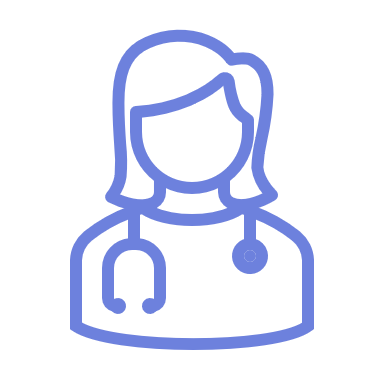 [Speaker Notes: NIPT LIMITATION AS A SCREENING TEST]
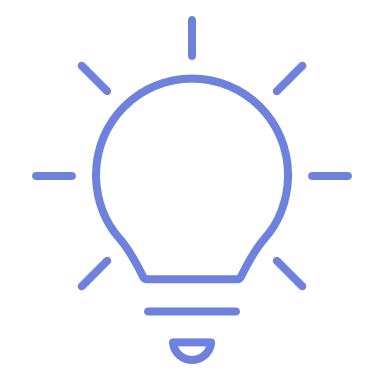 NIPT is a screening test.
Not every genetic condition nor congenital anomaly is screened for.
Even with a negative NIPT…


A large NT (above 3.5 mm) should be considered as a major marker for  fetal chromosomal and structural anomalies and requires genetic counselling.
Audibert 2017 No 348. SOGC-CCMG Guideline
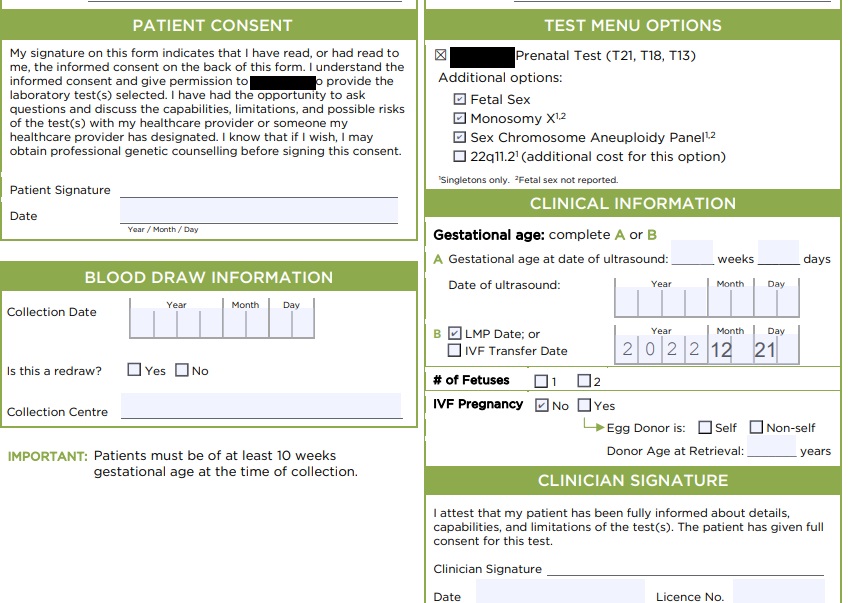 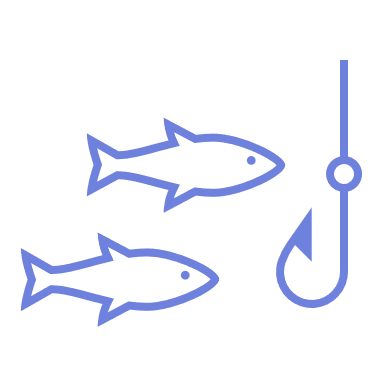 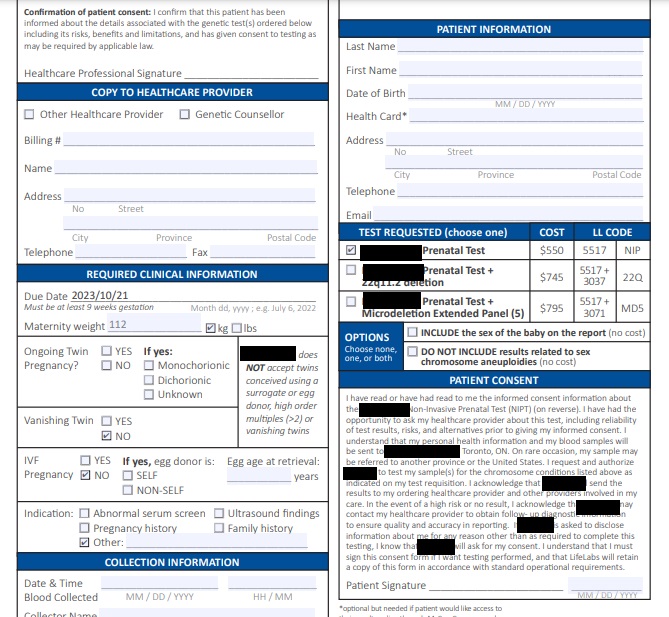 Offer ultrasound  at 11-14wks  and 18-20wks
[Speaker Notes: When completing an NIPT requisition you have noticed, or even been asked by a patient about additional testing]
Microduplications and microdeletions are tiny genetic imbalances that may be associated with significant health and/or developmental problems despite their small size. 


Clinically relevant microdeletions and duplications occur in ~1.7% of all structurally normal fetuses.
Incidence is independent of maternal age.
Cumulatively these disorders are common.
The combined at-birth incidence of the 5 most commonly offered microdeletion syndromes is approximately 1 in 1,000
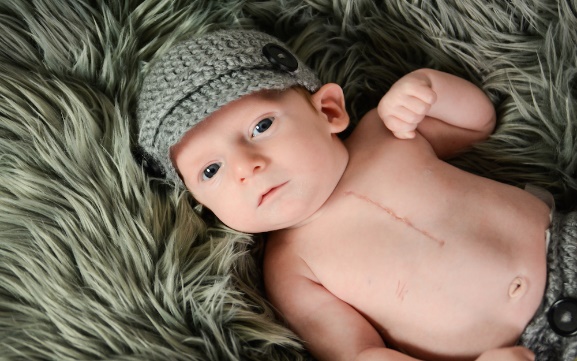 e.g. 22q11.2 deletion syndrome, most common microdeletion, incidence of about 1 in 6,000 or higher, de novo in 90% of individuals
[Speaker Notes: Image International 22q11.2 Foundation 
https://22q.org/

22q deletion syndrome
:
Individuals with 22q11.2 deletion syndrome (22q11.2DS) can present with a wide range of features that are highly variable, even within families. The major clinical manifestations of 22q11.2DS include congenital heart disease, particularly conotruncal malformations (ventricular septal defect, tetralogy of Fallot, interrupted aortic arch, and truncus arteriosus), palatal abnormalities (velopharyngeal incompetence, submucosal cleft palate, bifid uvula, and cleft palate), immune deficiency, characteristic facial features, and learning difficulties. Hearing loss can be sensorineural and/or conductive. Laryngotracheoesophageal, gastrointestinal, ophthalmologic, central nervous system, skeletal, and genitourinary anomalies also occur. Psychiatric illness and autoimmune disorders are more common in individuals with 22q11.2DS.

Other craniofacial features (e.g., hooded eyelids, ear anomalies, prominent nasal bridge, bulbous nose, micrognathia, asymmetric crying facies, craniosynostosis)


McDonald-McGinn DM, Hain HS, Emanuel BS, et al. 22q11.2 Deletion Syndrome. 1999 Sep 23 [Updated 2020 Feb 27]. In: Adam MP, Everman DB, Mirzaa GM, et al., editors. GeneReviews® [Internet]. Seattle (WA): University of Washington, Seattle; 1993-2023. Available from: https://www.ncbi.nlm.nih.gov/books/NBK1523/]
There are too few studies to support the use of NIPT for expanded screening.
There are no guidelines – not considered standard of care to routinely offer.
Because these are low-prevalence disorders, false positive results are inevitable and the positive predictive value will be low. 
 Leading to an increase in invasive testing
Challenges to informed consent:
Lack of familiarity with rare conditions and limitations of the test
No province is currently funding.
[Speaker Notes: ROUTINE screening is not recommended

Because these are low-prevalence disorders, false positive results are inevitable and the positive predictive value will be low
Undermine benefit of NIPT reducing the number of women undergoing invasive testing
Uncertainty about the prenatal prevalence 

Over 200 known pathogenic CNVs
Clinical presentation variable
Rare 1/5,000 to 1/50,000
Increases false +ve rate , decreases PPV
Positive result requires confirmation by diagnostic testing
Not recommended by any guidelines at this time


Informed consent: 
Familiarity with rare conditions
Familiarity with testing limitations
E.g. 22q - 85% of individuals with 22qdeletion will have typical full deletion screened for by NIPT while 15% will have ‘nested’ deletions within the region;  ~ 65-70% of Angelman syndrome is caused by (maternal) deletions at  15q11.2 screened for by NIPT while others will have various other genetic mechanisms]
When ordering Non-Invasive Prenatal Testing (NIPT) consider:
Sequence of prenatal screening 
OHIP-funding for those meeting high risk criteria, which includes twin pregnancies
It is a screen, not a diagnostic test
Higher accuracy versus traditional screening and additional conditions are screened, BUT not every possible condition
Ultrasound is still recommended at 11-14wks and 18-22wks
Screening for microdeletions/microduplications is not recommended
[Speaker Notes: Screening – FP do occur, analyzes placental DNA,]
Prenatal Screening Ontario has all this information online and a genetic counsellor on-call to answer your and your patient’s questions

Additional NIPT considerations(e.g. sex chromosomes, limitations of testing such as the possibility of no result) are addressed in new GECKO resources
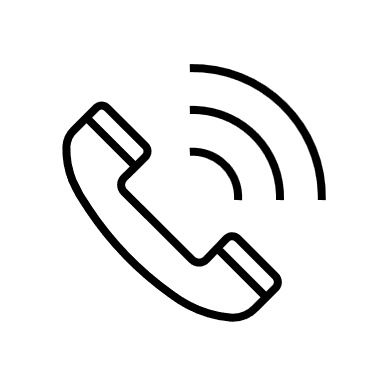 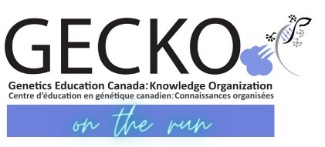 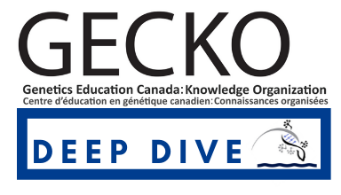 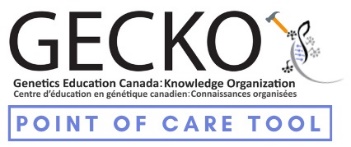 Clinical scenario 4: hereditary cancer
Do you feel confident identifying patients who would benefit from referral to genetics?
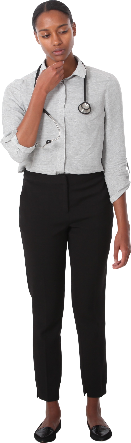 And reassuring those who would not?
Clinical scenario 4: healthy 45-year-old female

Expresses relief to you following the receipt of direct-to- consumer genomic test results

Because she does not carry “the breast cancer gene”
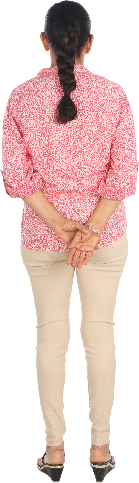 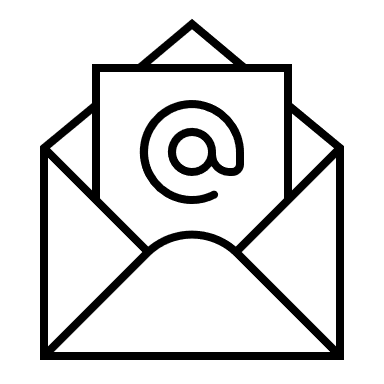 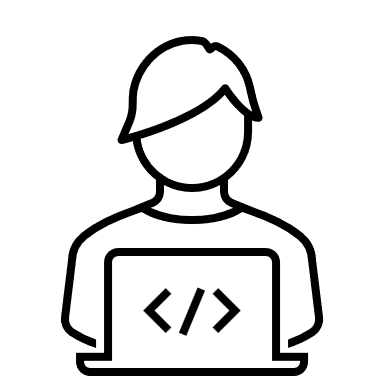 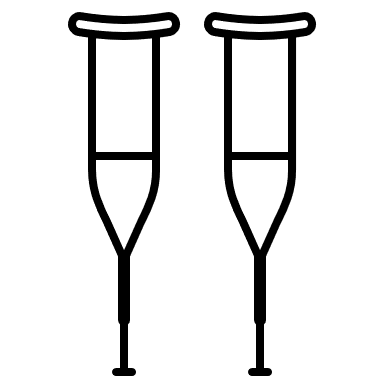 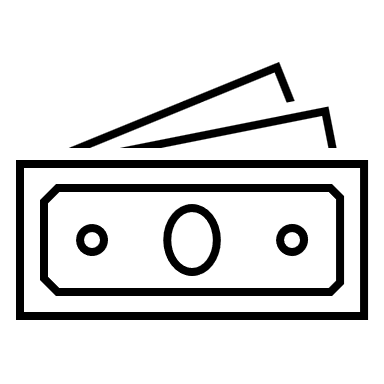 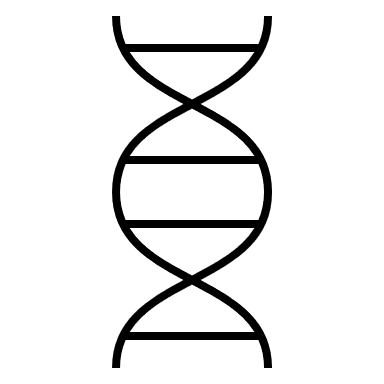 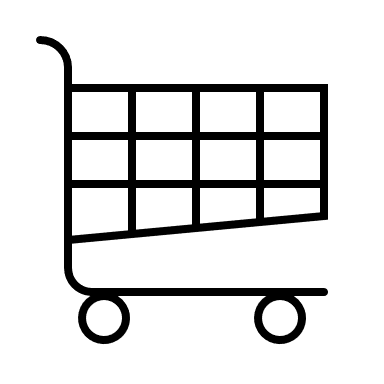 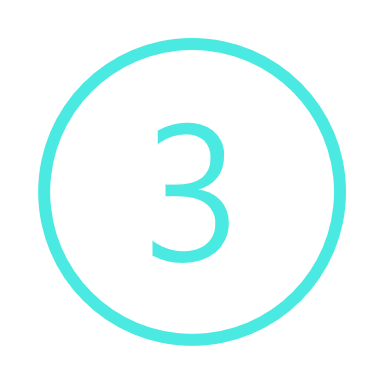 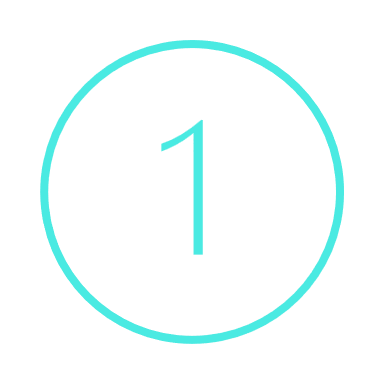 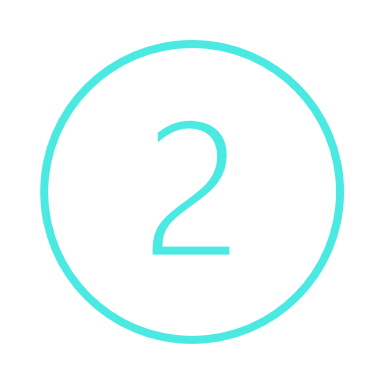 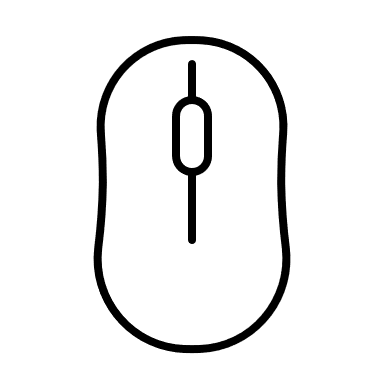 Direct-to-consumer genomic testing (DTC-GT) is advertised and offered to patients without the involvement of a healthcare provider in the typical healthcare setting.

Available online, globally for 250$ -700$.

Provide DNA sample (saliva) and a report is available online.
[Speaker Notes: What is DTC?

Tandy-Connor S, Guiltinan J, Krempely K, LaDuca H, Reineke P, Gutierrez S, Gray P, Tippin Davis B. False-positive results released by direct-to-consumer genetic tests highlight the importance of clinical confirmation testing for appropriate patient care. Genet Med. 2018 Dec;20(12):1515-1521. doi: 10.1038/gim.2018.38. Epub 2018 Mar 22. PMID: 29565420; PMCID: PMC6301953.

 Our analyses indicated that 40% of variants in a variety of genes reported in DTC raw data were false positives. In addition, some variants designated with the "increased risk" classification in DTC raw data or by a third-party interpretation service were classified as benign at Ambry Genetics as well as several other clinical laboratories, and are noted to be common variants in publicly available population frequency databases.

250$ 23and Me; 500$ Nutigenomics; 700$ PillCheck/GenesYouIn]
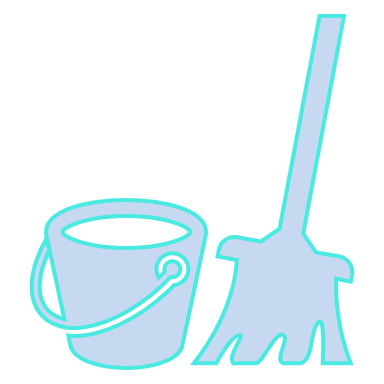 What kind of results do DTC-GT companies report?
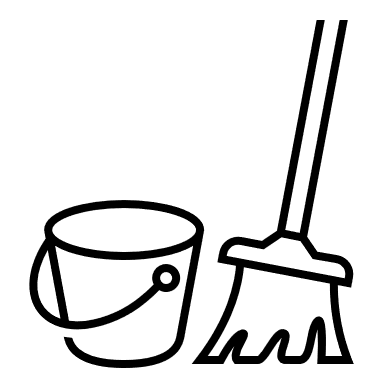 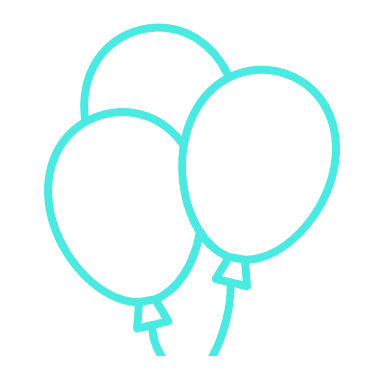 Ancestry
Traits/Wellness
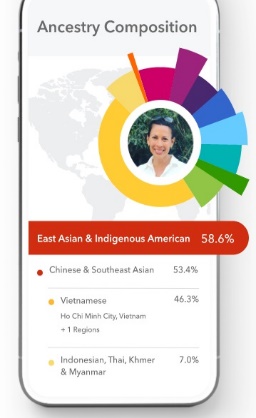 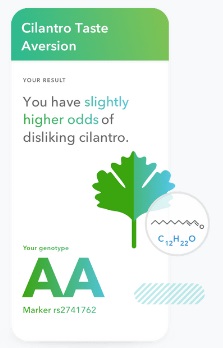 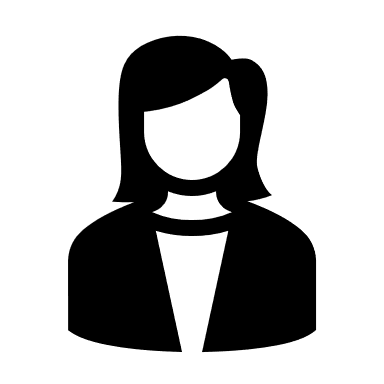 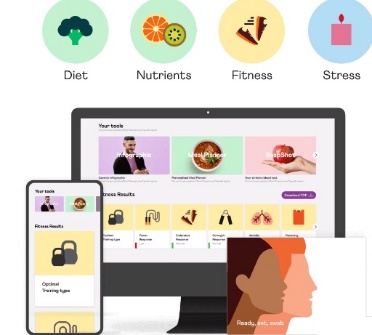 [Speaker Notes: Think of the types of results as fitting into four or so buckets

Wellness: caffeine response, alcohol flush, allergies, muscle composition, lactose intolerance

Carrier testing – may be useful to couples who find out they are both carriers of the same condition 

https://www.genomicseducation.hee.nhs.uk/blog/nutrigenomics-your-genes-diet-health-what-you-need-to-know/ Nutrigenomics

Multifactorial disorders and genome-wide association studies (GWAS):  GWAS are case-control studies which examine many common variations in our genetic code (single nucleotide polymorphisms [SNPs]).  They compare large groups of individuals (unaffected controls versus individuals with symptoms of a specific disease or those experiencing a particular medication response) in an attempt to distinguish between non-harmful changes in the DNA code and pathogenic, disease causing/predisposing changes.   SNPs (pronounced ‘snips’) are the most common type of genetic variation. Each SNP represents a difference in a single DNA building block, a nucleotide. SNPs occur normally in an individual’s genome about once in every 300 nucleotides, thus there are about 10 million SNPs in the human genome.  
Odds ratios and relative risks are used to categorize an individual as at increased risk (higher than average), average (general population risk), or decreased risk (lower than average).  Results from GWAS may be used to report an individual’s risk for cancer, heart disease or diabetes.  Test laboratories use variable literature sources, data set and technologies for testing and variant classification which adds complexity to interpretation.  
Mendelian disorders and ethnicity-specific testing or next generation sequencing:   Single gene disorders (e.g. cystic fibrosis, HFE-associated hemochromatosis, BRCA-associated hereditary breast and ovarian cancer syndrome) are often screened for by targeting only ethnicity-based gene variations.  For example, screening for mutations in the BRCA1 and BRCA2 genes is limited to the three commonly found in individuals of Ashkenazi Jewish ethnicity, regardless of the consumer’s reported ethnicity.  This means that not all clinically relevant mutations or even genes are necessarily included in analysis; possibly resulting in false reassurance with negative results7.This is of particular importance where there is a known family history.  
Additionally next generation sequencing (NGS) may be employed, where the entire coding region of a gene is sequenced (read) looking for significant variation as compared to a reference sequence.   While some variations are well known to be either pathogenic or benign, some require expert analysis by a genomic specialist.  Genetic changes that are only weakly associated with disease may be reported, possibly leading to anxiety or inappropriate additional testing7. Additionally, due to variability in interpretation, there is the possibility of conflicting risk interpretations between companies.]
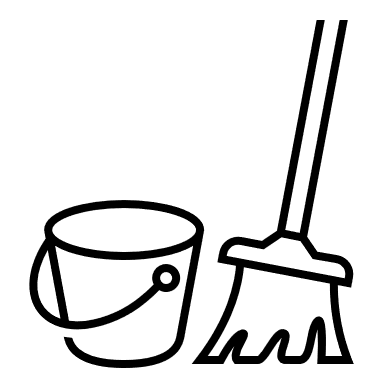 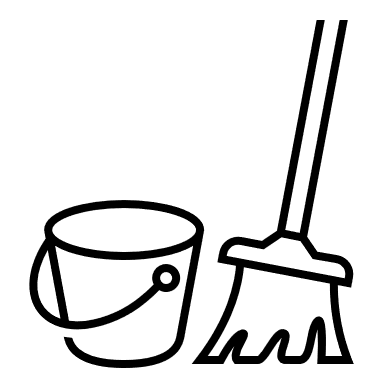 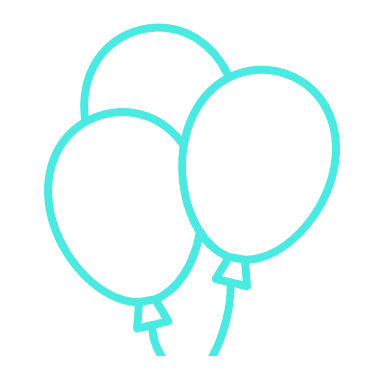 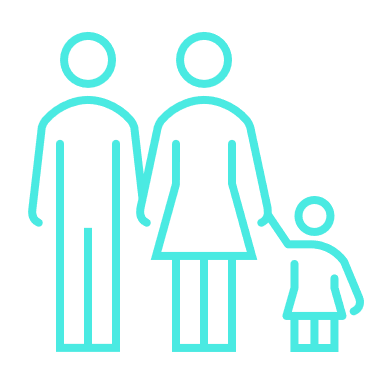 Ancestry
Traits/Wellness
Carrier testing
Targeted and ethnicity-specific i.e. narrowly applicable
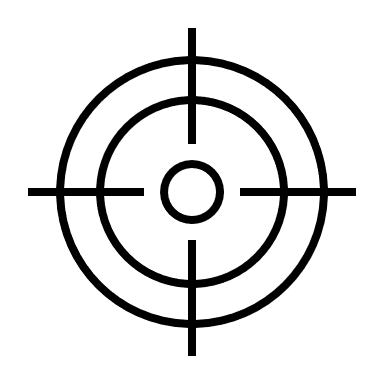 [Speaker Notes: Think of the types of results as fitting into four or so buckets

Wellness: caffeine response, alcohol flush, allergies, muscle composition, lactose intolerance

Carrier testing – may be useful to couples who find out they are both carriers of the same condition 

https://www.genomicseducation.hee.nhs.uk/blog/nutrigenomics-your-genes-diet-health-what-you-need-to-know/ Nutrigenomics

Multifactorial disorders and genome-wide association studies (GWAS):  GWAS are case-control studies which examine many common variations in our genetic code (single nucleotide polymorphisms [SNPs]).  They compare large groups of individuals (unaffected controls versus individuals with symptoms of a specific disease or those experiencing a particular medication response) in an attempt to distinguish between non-harmful changes in the DNA code and pathogenic, disease causing/predisposing changes.   SNPs (pronounced ‘snips’) are the most common type of genetic variation. Each SNP represents a difference in a single DNA building block, a nucleotide. SNPs occur normally in an individual’s genome about once in every 300 nucleotides, thus there are about 10 million SNPs in the human genome.  
Odds ratios and relative risks are used to categorize an individual as at increased risk (higher than average), average (general population risk), or decreased risk (lower than average).  Results from GWAS may be used to report an individual’s risk for cancer, heart disease or diabetes.  Test laboratories use variable literature sources, data set and technologies for testing and variant classification which adds complexity to interpretation.  
Mendelian disorders and ethnicity-specific testing or next generation sequencing:   Single gene disorders (e.g. cystic fibrosis, HFE-associated hemochromatosis, BRCA-associated hereditary breast and ovarian cancer syndrome) are often screened for by targeting only ethnicity-based gene variations.  For example, screening for mutations in the BRCA1 and BRCA2 genes is limited to the three commonly found in individuals of Ashkenazi Jewish ethnicity, regardless of the consumer’s reported ethnicity.  This means that not all clinically relevant mutations or even genes are necessarily included in analysis; possibly resulting in false reassurance with negative results7.This is of particular importance where there is a known family history.  
Additionally next generation sequencing (NGS) may be employed, where the entire coding region of a gene is sequenced (read) looking for significant variation as compared to a reference sequence.   While some variations are well known to be either pathogenic or benign, some require expert analysis by a genomic specialist.  Genetic changes that are only weakly associated with disease may be reported, possibly leading to anxiety or inappropriate additional testing7. Additionally, due to variability in interpretation, there is the possibility of conflicting risk interpretations between companies.]
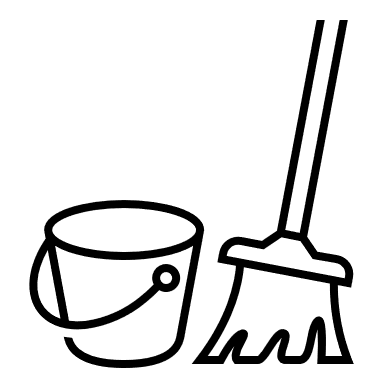 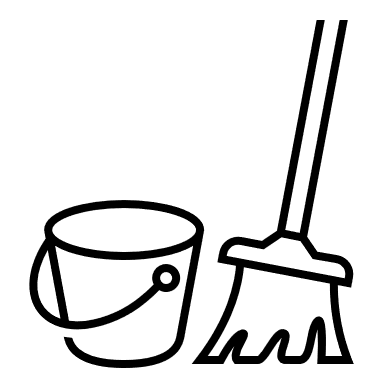 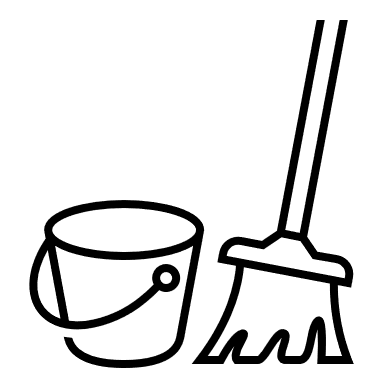 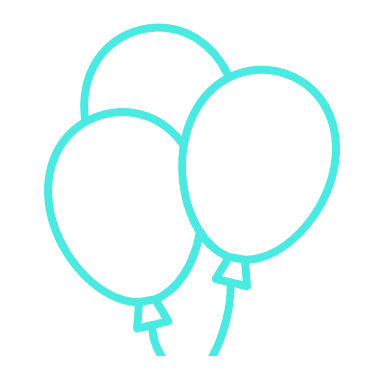 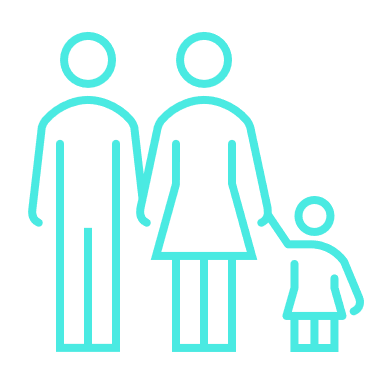 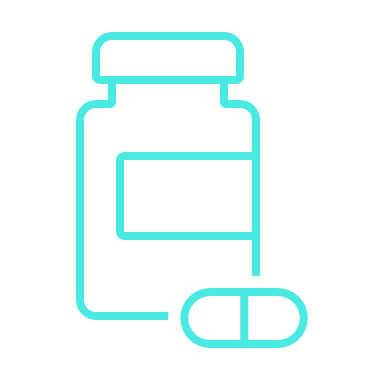 Ancestry
Traits/Wellness
Carrier testing
Pharmacogenomics
How one’s genomic make-up affects response to 
medications
Slow/No
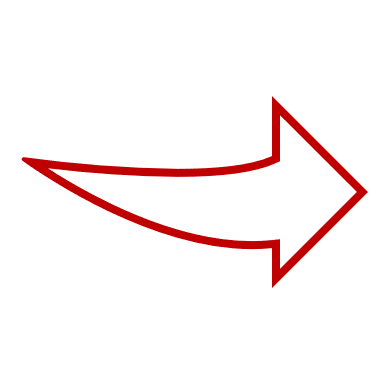 Normal
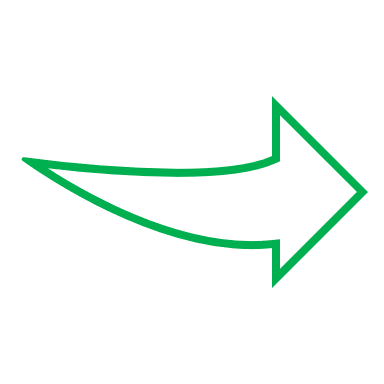 Ultra/rapid
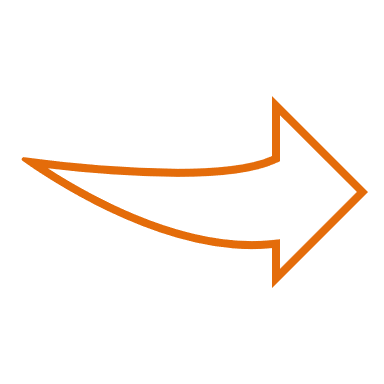 [Speaker Notes: Pharmacogenomics has been shown to be of some clinical utility in some cases,]
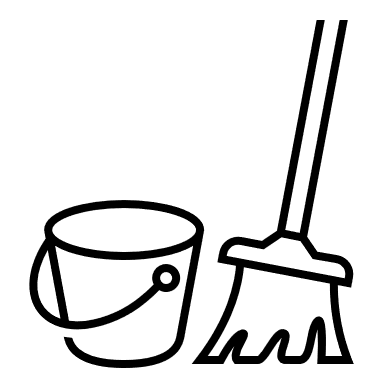 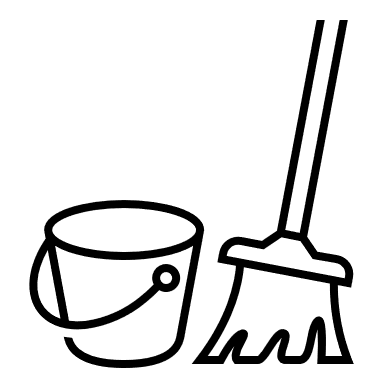 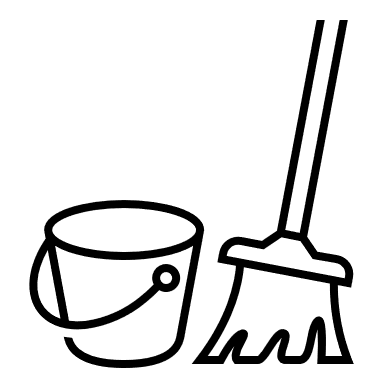 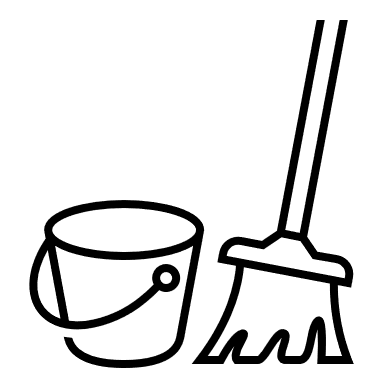 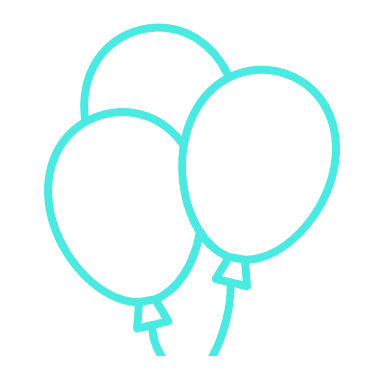 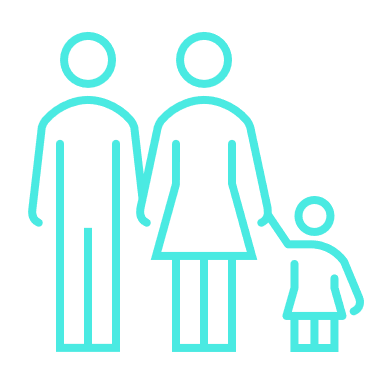 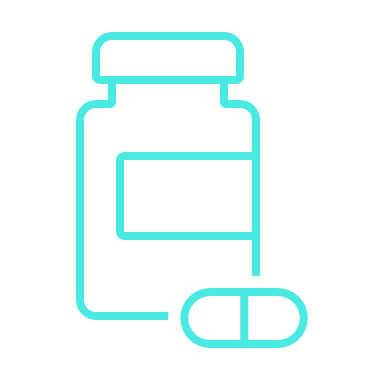 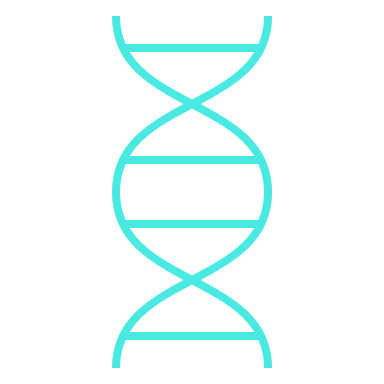 Ancestry
Traits/Wellness
Disease risk
Carrier testing
Pharmacogenomics
[Speaker Notes: Multifactorial disorders and genome-wide association studies (GWAS):  GWAS are case-control studies which examine many common variations in our genetic code (single nucleotide polymorphisms [SNPs]).  They compare large groups of individuals (unaffected controls versus individuals with symptoms of a specific disease or those experiencing a particular medication response) in an attempt to distinguish between non-harmful changes in the DNA code and pathogenic, disease causing/predisposing changes.   SNPs (pronounced ‘snips’) are the most common type of genetic variation. Each SNP represents a difference in a single DNA building block, a nucleotide. SNPs occur normally in an individual’s genome about once in every 300 nucleotides, thus there are about 10 million SNPs in the human genome.  
Odds ratios and relative risks are used to categorize an individual as at increased risk (higher than average), average (general population risk), or decreased risk (lower than average).  Results from GWAS may be used to report an individual’s risk for cancer, heart disease or diabetes.  Test laboratories use variable literature sources, data set and technologies for testing and variant classification which adds complexity to interpretation.  
Mendelian disorders and ethnicity-specific testing or next generation sequencing:   Single gene disorders (e.g. cystic fibrosis, HFE-associated hemochromatosis, BRCA-associated hereditary breast and ovarian cancer syndrome) are often screened for by targeting only ethnicity-based gene variations.  For example, screening for mutations in the BRCA1 and BRCA2 genes is limited to the three commonly found in individuals of Ashkenazi Jewish ethnicity, regardless of the consumer’s reported ethnicity.  This means that not all clinically relevant mutations or even genes are necessarily included in analysis; possibly resulting in false reassurance with negative results7.This is of particular importance where there is a known family history.  
Additionally next generation sequencing (NGS) may be employed, where the entire coding region of a gene is sequenced (read) looking for significant variation as compared to a reference sequence.   While some variations are well known to be either pathogenic or benign, some require expert analysis by a genomic specialist.  Genetic changes that are only weakly associated with disease may be reported, possibly leading to anxiety or inappropriate additional testing7. Additionally, due to variability in interpretation, there is the possibility of conflicting risk interpretations between companies.]
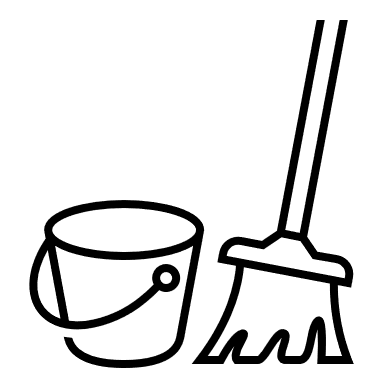 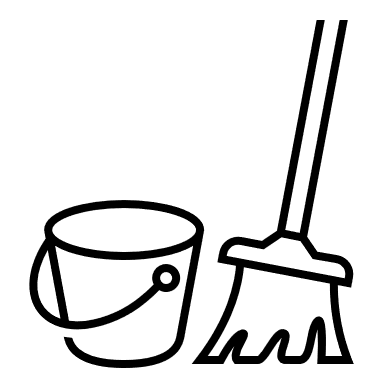 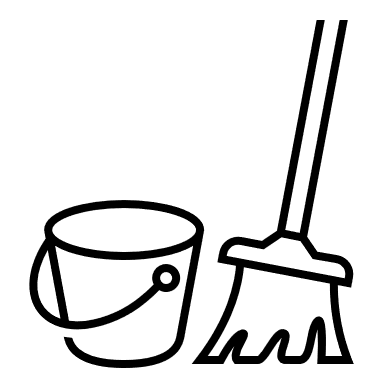 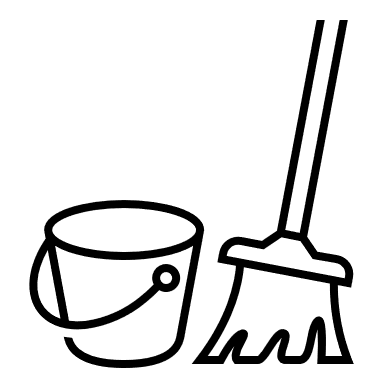 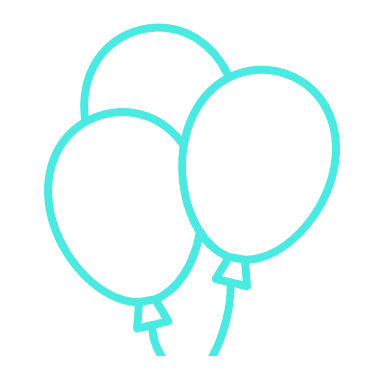 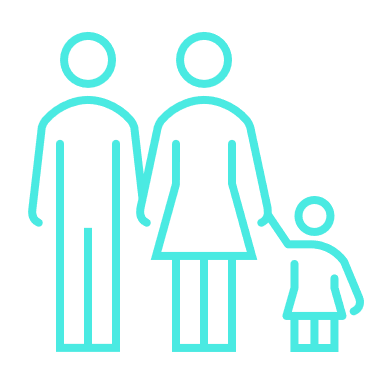 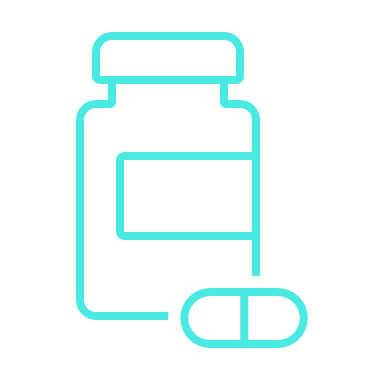 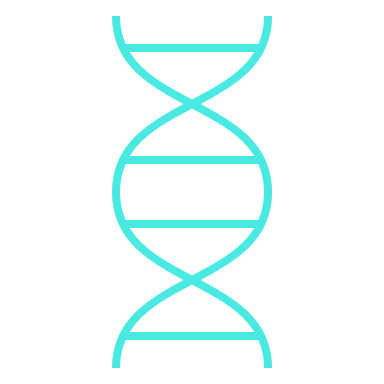 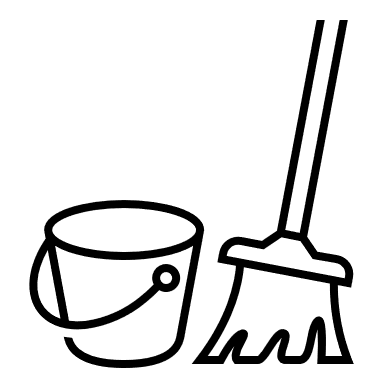 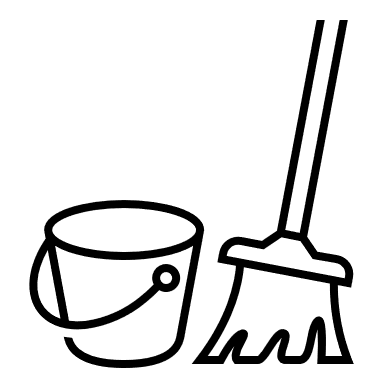 Ancestry
Traits/Wellness
Disease risk
Carrier testing
Pharmacogenomics
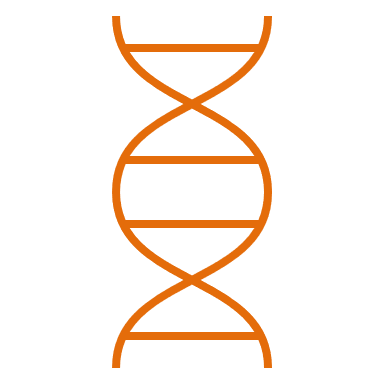 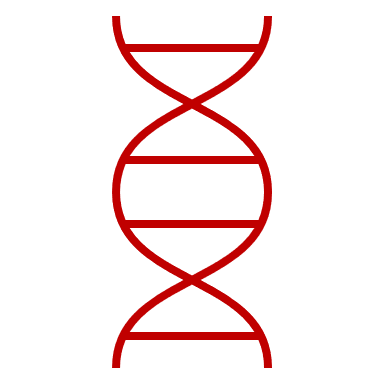 Multifactorial
Mendelian
BRCA1 and BRCA2
Familial hypercholesterolemia
Type 2 Diabetes
Celiac disease
[Speaker Notes: Multifactorial disorders and genome-wide association studies (GWAS):  GWAS are case-control studies which examine many common variations in our genetic code (single nucleotide polymorphisms [SNPs]).  They compare large groups of individuals (unaffected controls versus individuals with symptoms of a specific disease or those experiencing a particular medication response) in an attempt to distinguish between non-harmful changes in the DNA code and pathogenic, disease causing/predisposing changes.   SNPs (pronounced ‘snips’) are the most common type of genetic variation. Each SNP represents a difference in a single DNA building block, a nucleotide. SNPs occur normally in an individual’s genome about once in every 300 nucleotides, thus there are about 10 million SNPs in the human genome.  
Odds ratios and relative risks are used to categorize an individual as at increased risk (higher than average), average (general population risk), or decreased risk (lower than average).  Results from GWAS may be used to report an individual’s risk for cancer, heart disease or diabetes.  Test laboratories use variable literature sources, data set and technologies for testing and variant classification which adds complexity to interpretation.  

Mendelian disorders and ethnicity-specific testing or next generation sequencing:   Single gene disorders (e.g. cystic fibrosis, HFE-associated hemochromatosis, BRCA-associated hereditary breast and ovarian cancer syndrome) are often screened for by targeting only ethnicity-based gene variations.  For example, screening for mutations in the BRCA1 and BRCA2 genes is limited to the three commonly found in individuals of Ashkenazi Jewish ethnicity, regardless of the consumer’s reported ethnicity.  This means that not all clinically relevant mutations or even genes are necessarily included in analysis; possibly resulting in false reassurance with negative results7.This is of particular importance where there is a known family history.  
Additionally next generation sequencing (NGS) may be employed, where the entire coding region of a gene is sequenced (read) looking for significant variation as compared to a reference sequence.   While some variations are well known to be either pathogenic or benign, some require expert analysis by a genomic specialist.  Genetic changes that are only weakly associated with disease may be reported, possibly leading to anxiety or inappropriate additional testing7. Additionally, due to variability in interpretation, there is the possibility of conflicting risk interpretations between companies.

FROM GECKO’s DTC ON THE RUN]
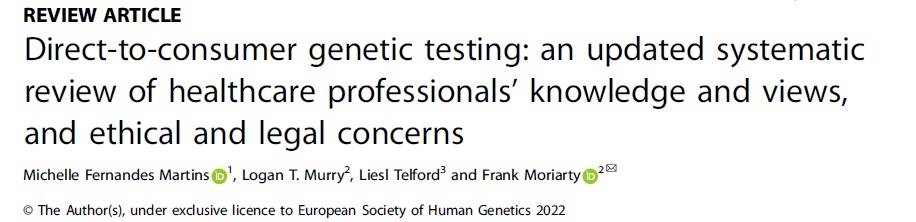 Recent systematic review showed of healthcare providers (PCP, specialists, and genomics) over the last 10 years showed persistent concerns around:
the clinical utility and validity (accuracy and reliability)
privacy of genomic information
ignoring family history in the interpretation
results being inconsequential to patients
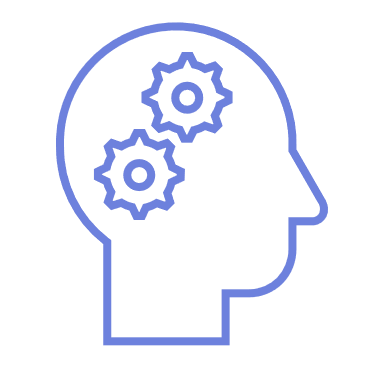 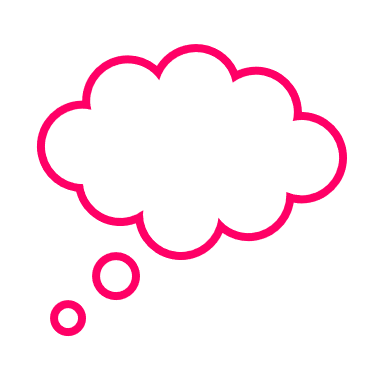 Consumer motivations
control
adoption
information
health
curiosity
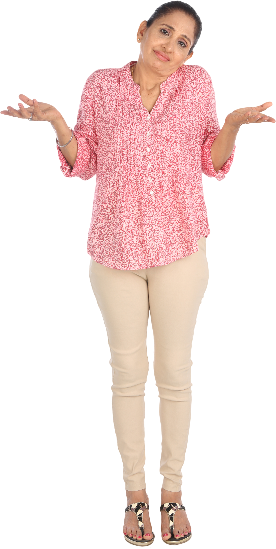 family discussion
lifestyle
[Speaker Notes: Main motivation for DTC: see word cloud

Intention to discuss with PCPs ambivalent to high, and higher when perceived clinical utility e.g. related to famhx]
Clinical scenario 4: healthy 45-year-old female

Expresses relief to you following the receipt of DTC-GT results

Because she does not carry “the breast cancer gene”
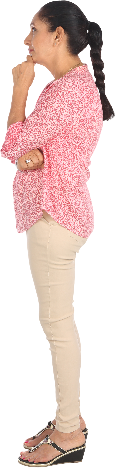 What are the next steps with this patient?
[Speaker Notes: Explore her motivations for pursuing DTC?
What are her concerns for the BRCA gene?]
d.82
d.60s
d.50s
d.90s
BrCA dx. 45
CRC
dx. 60s
95
82
d.78
d.90
d.85
74
BrCA dx. 60s
Prostate dx. 69
BrCA dx. 65
45
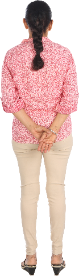 2
2017
2019
d.82
d.60s
d.50s
d.90s
BrCA dx. 45
CRC
dx. 60s
95
82
d.78
d.90
d.85
74
BrCA dx. 60s
Prostate dx. 69
BrCA dx. 65
45
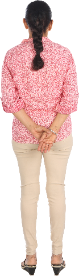 2
2017
2019
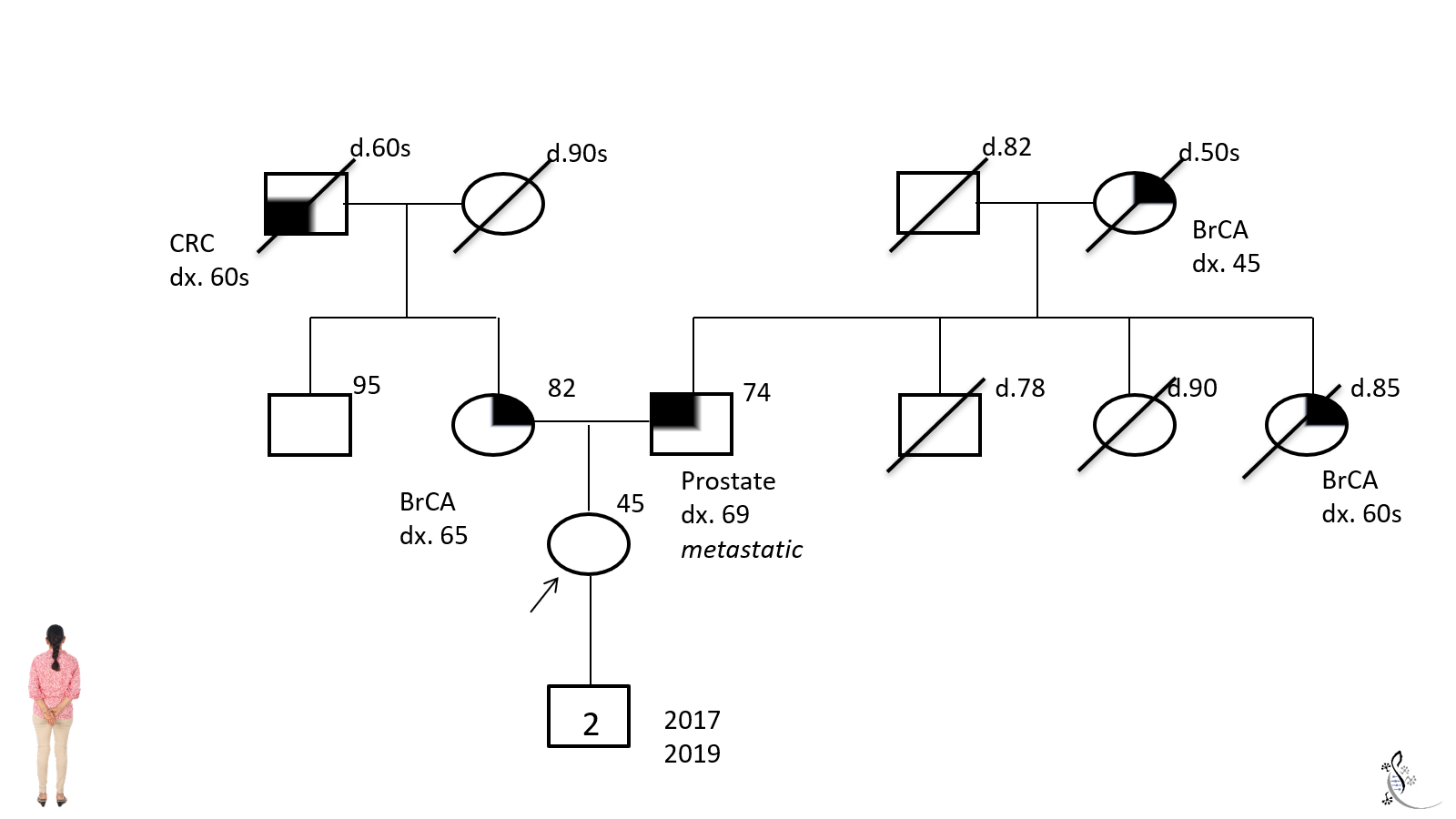 d.82
d.60s
d.50s
d.90s
BrCA dx. 45
CRC
dx. 60s
95
82
d.78
d.90
d.85
74
BrCA dx. 60s
Prostate dx. 69
metastatic
BrCA dx. 65
45
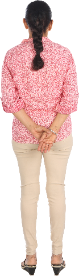 2
2017
2019
d.82
d.60s
d.50s
d.90s
BrCA dx. 45
CRC
dx. 60s
What can you tell her about her DTC-GT results?
She can be reassured, most her family’s breast cancer is on her father’s side
She still needs genetic testing
Consider referral to genetics to discuss family history
95
82
d.78
d.90
d.85
74
BrCA dx. 60s
Prostate dx. 69
metastatic
BrCA dx. 65
45
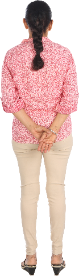 2
2017
2019
[Speaker Notes: What can you tell her about her direct-to-consumer genomic test result?]
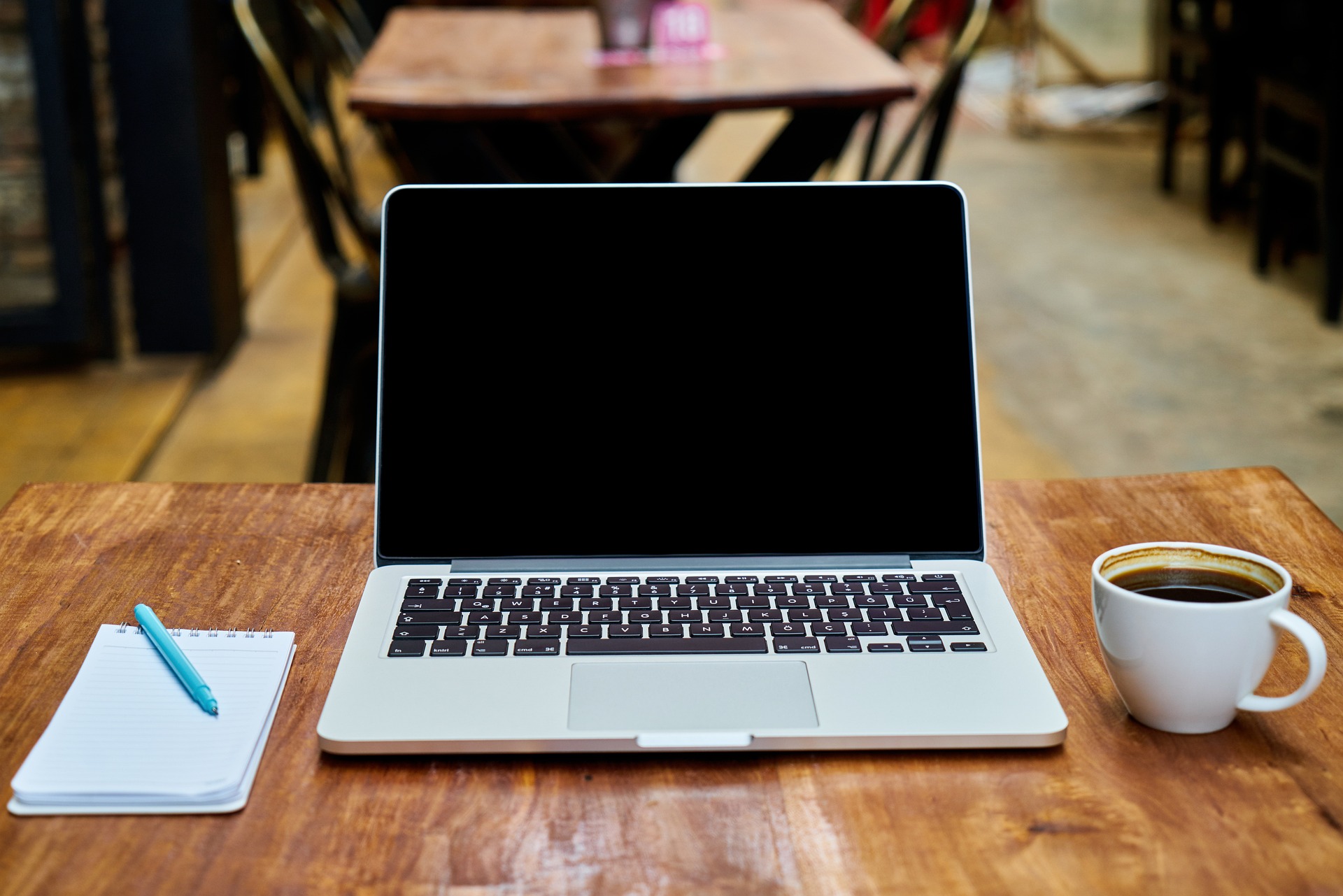 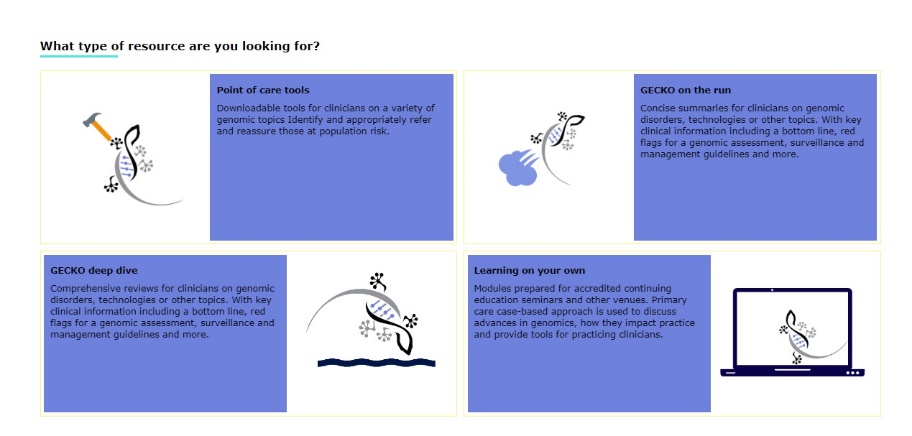 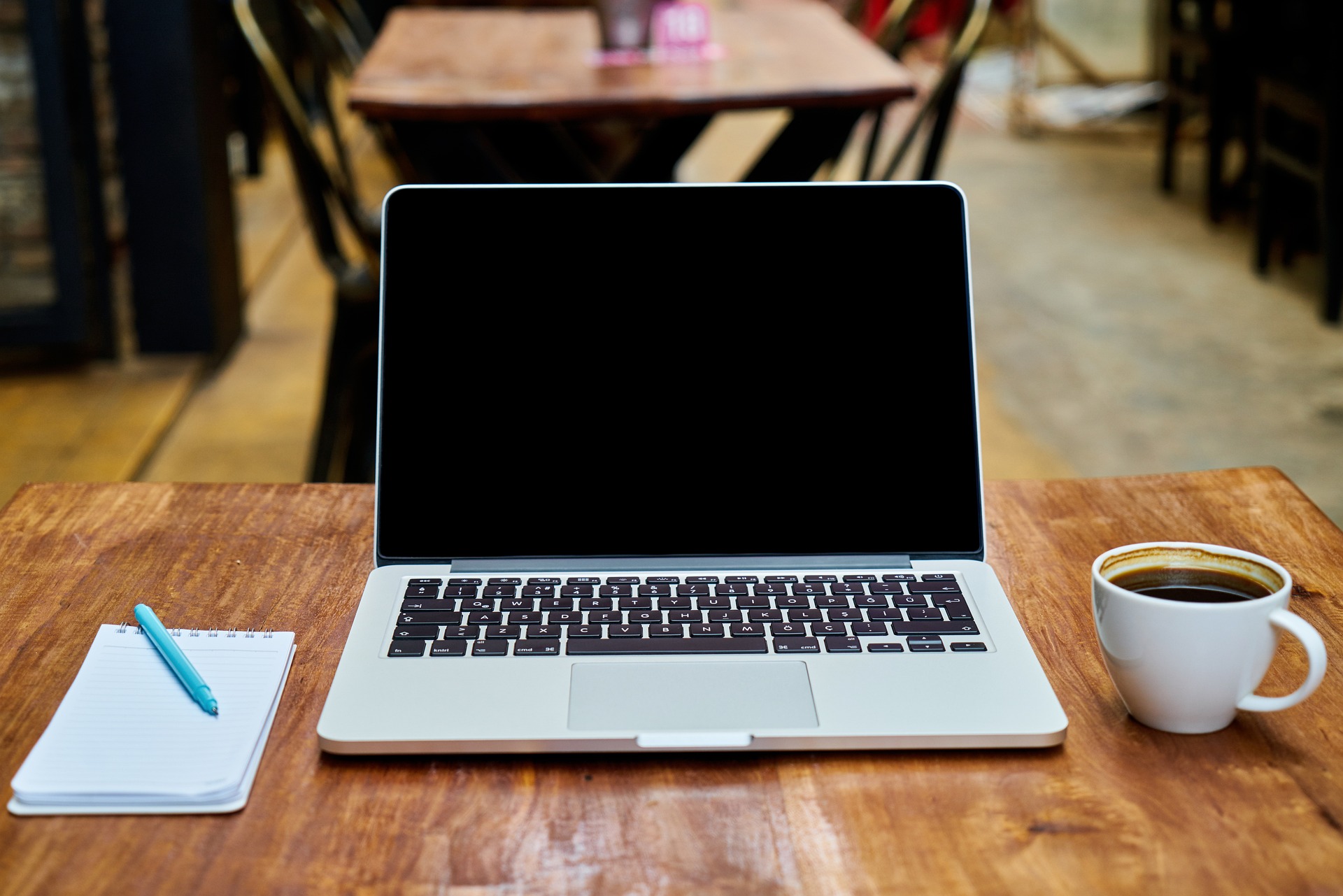 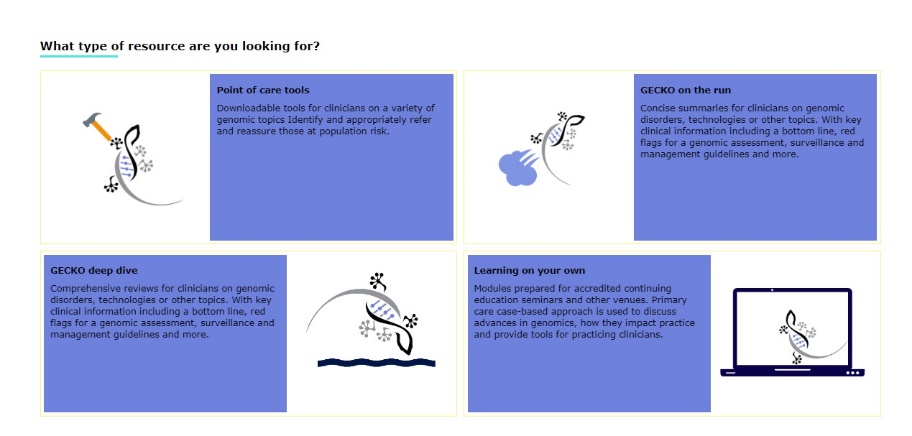 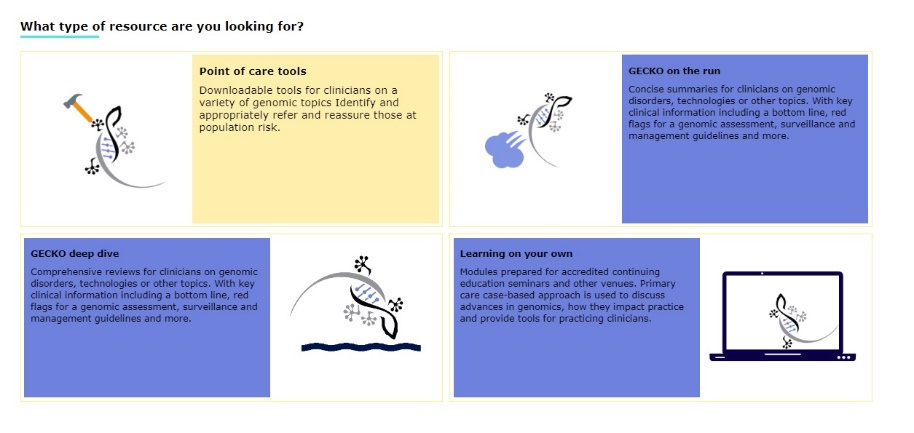 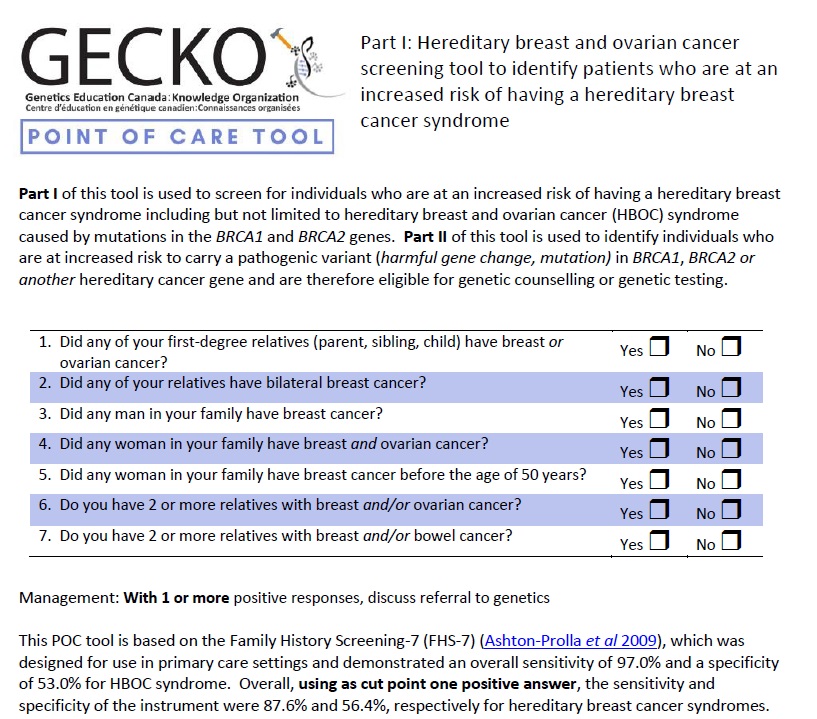 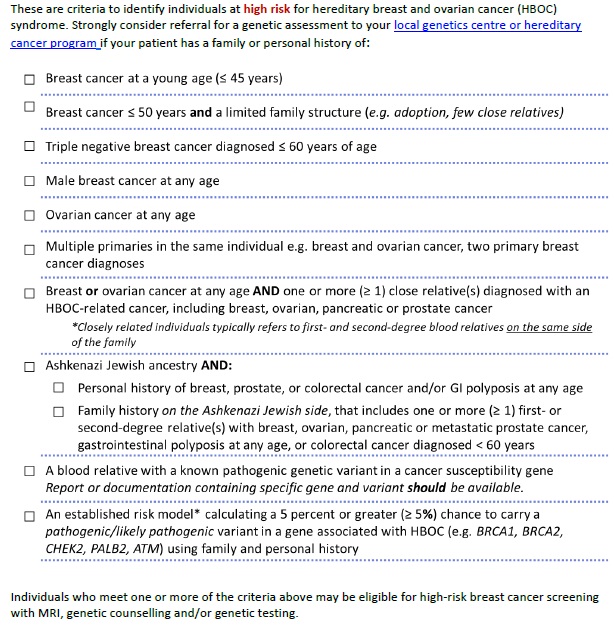 [Speaker Notes: Assessing HBOC
POC on the GECKO site]
Hereditary cancer personal/family history  red flags
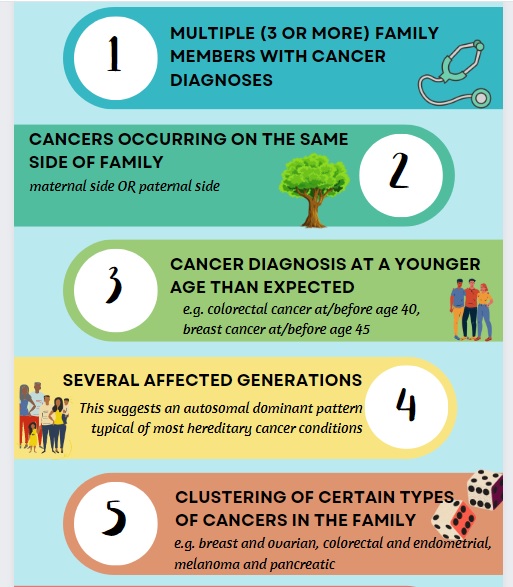 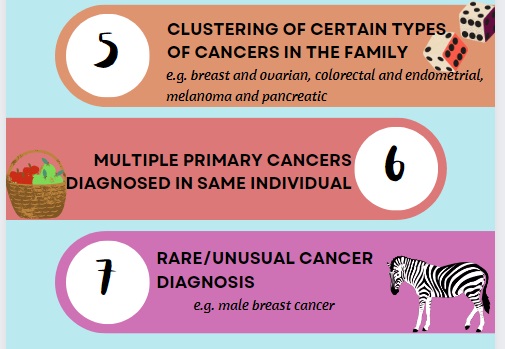 Relationship to patient
Cancer type
Age of diagnosis
As an unaffected individual, she is not likely to meet provincial criteria for genetic testing
The best person to offer genetic testing to is the youngest, affected individual
Another family member (e.g. father) may be offered genetic testing
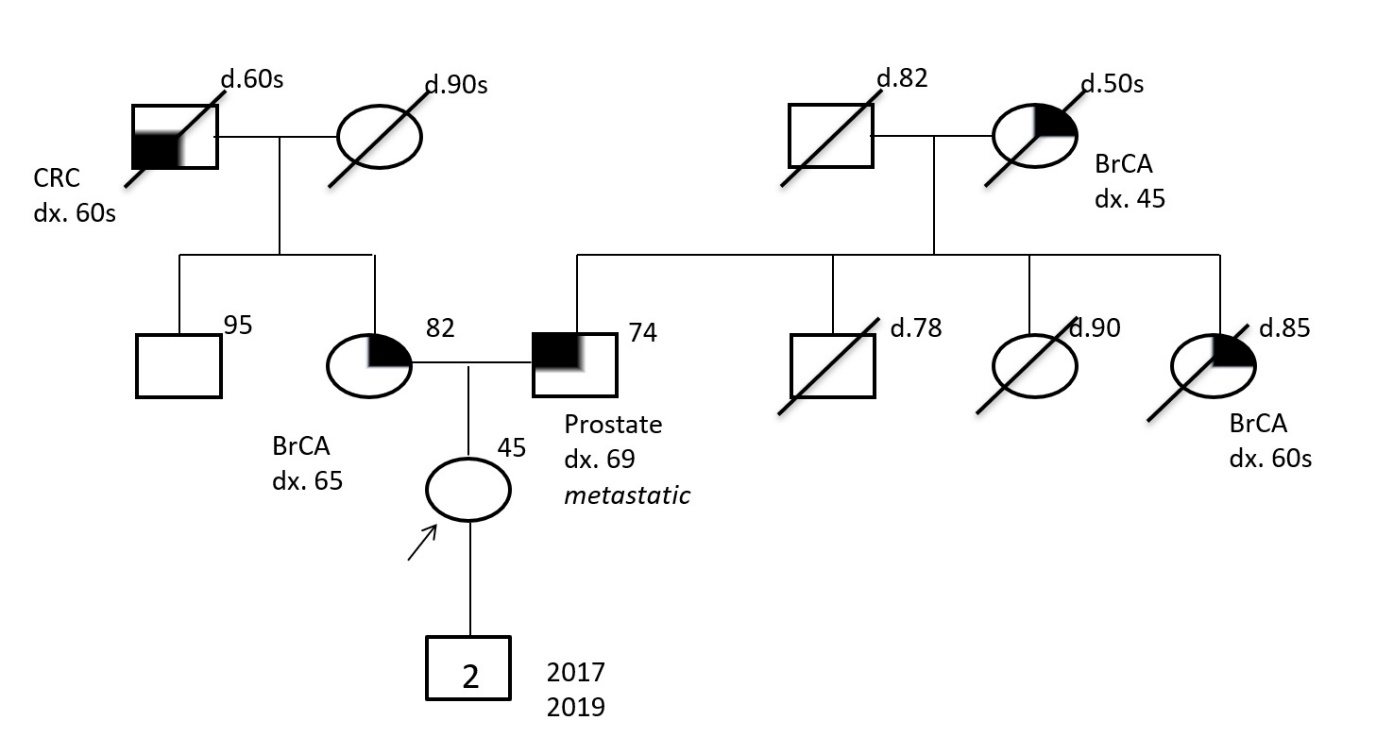 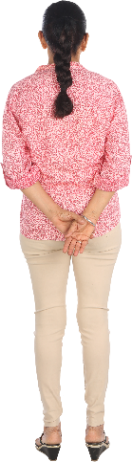 [Speaker Notes: IBIS: The Tyrer-Cuzick model is a breast cancer risk assessment tool incorporating 
family history, 
endogenous hormonal factors, 
benign disease, 
risk factors such as age and body mass index, 
genetic factors (including BRCA) into a single statistical model. 
The Tyrer-Cuzick model has been shown in independent studies to be the most consistently accurate when compared with other available risk assessment models. The model has been incorporated into a computer programme, the IBIS software that gives a personalised risk estimate. IBIS is available for non-exclusive licensing for stand-alone use or for incorporation into broader software platforms.]
As an unaffected individual, she is not likely to meet provincial criteria for genetic testing
The best person to offer genetic testing to is the youngest, affected individual
Another family member (e.g. father) may be offered genetic testing
Her lifetime breast cancer risk is elevated
2-fold increase in lifetime risk for women with an affected first degree relative
Larger increase among those with a first-degree relative diagnosed before age 50
Personal factors impact risk e.g. breast density, previous history of benign breast disease
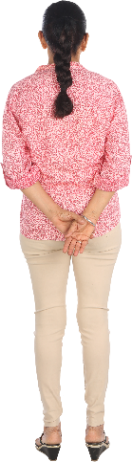 [Speaker Notes: IBIS: The Tyrer-Cuzick model is a breast cancer risk assessment tool incorporating 
family history, 
endogenous hormonal factors, 
benign disease, 
risk factors such as age and body mass index, 
genetic factors (including BRCA) into a single statistical model. 
The Tyrer-Cuzick model has been shown in independent studies to be the most consistently accurate when compared with other available risk assessment models. The model has been incorporated into a computer programme, the IBIS software that gives a personalised risk estimate. IBIS is available for non-exclusive licensing for stand-alone use or for incorporation into broader software platforms.]
As an unaffected individual, she is not likely to meet provincial criteria for genetic testing
The best person to offer genetic testing to is the youngest, affected individual
Another family member (e.g. father) may be offered genetic testing
Her lifetime breast cancer risk is elevated
2-fold increase in lifetime risk for women with an affected first degree relative
Larger increase among those with a first-degree relative diagnosed before age 50
Personal factors impact risk e.g. breast density, previous history of benign breast disease
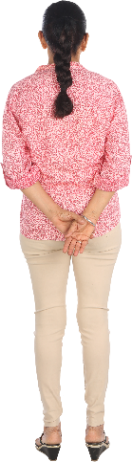 She likely qualifies for high risk cancer screening (e.g. MRI and mammogram)
[Speaker Notes: IBIS: The Tyrer-Cuzick model is a breast cancer risk assessment tool incorporating 
family history, 
endogenous hormonal factors, 
benign disease, 
risk factors such as age and body mass index, 
genetic factors (including BRCA) into a single statistical model. 
The Tyrer-Cuzick model has been shown in independent studies to be the most consistently accurate when compared with other available risk assessment models. The model has been incorporated into a computer programme, the IBIS software that gives a personalised risk estimate. IBIS is available for non-exclusive licensing for stand-alone use or for incorporation into broader software platforms.]
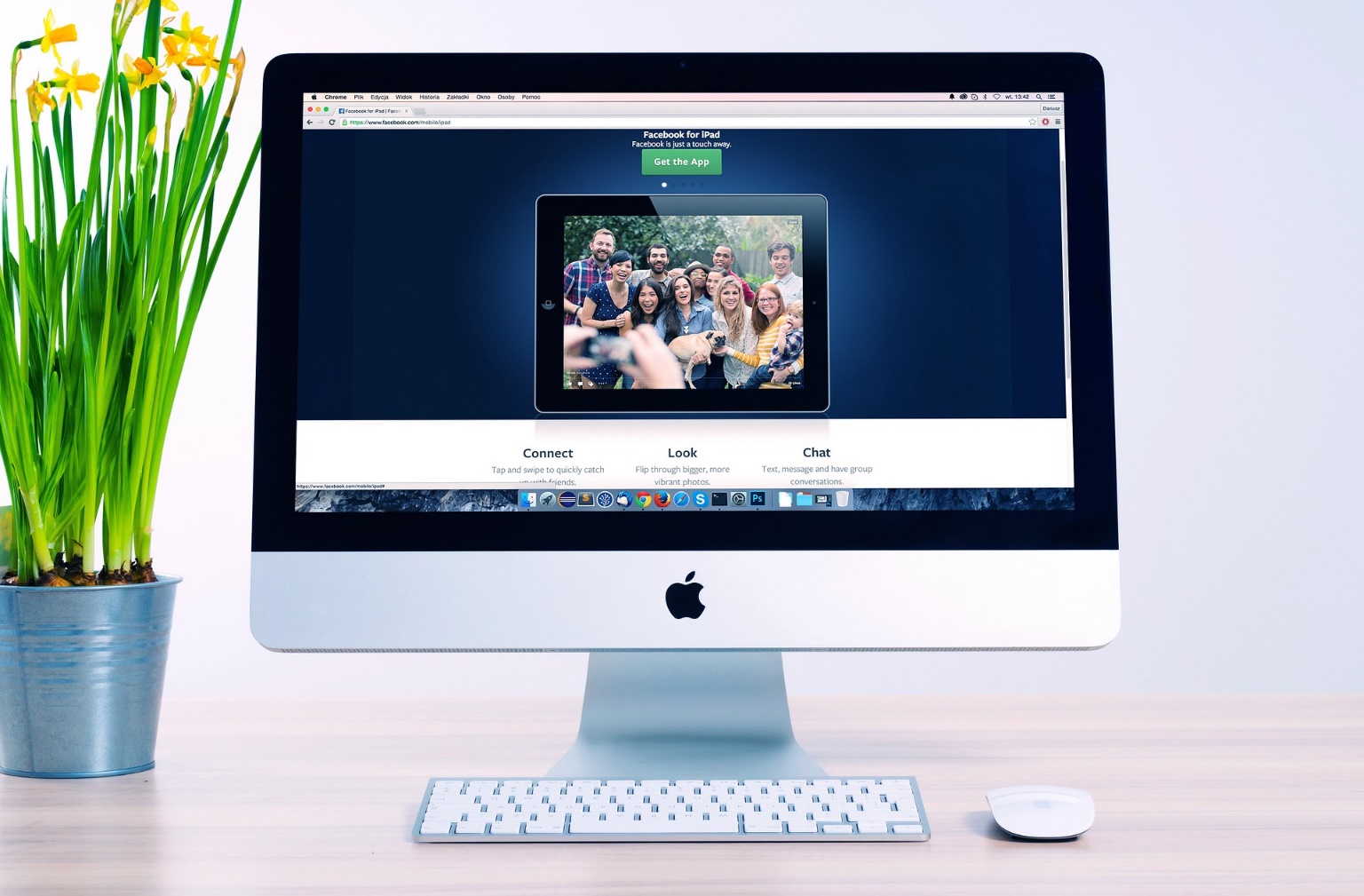 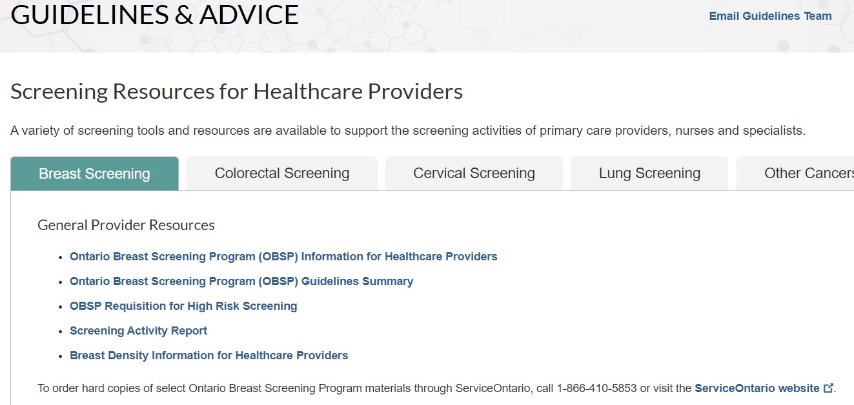 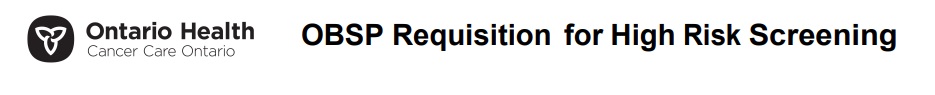 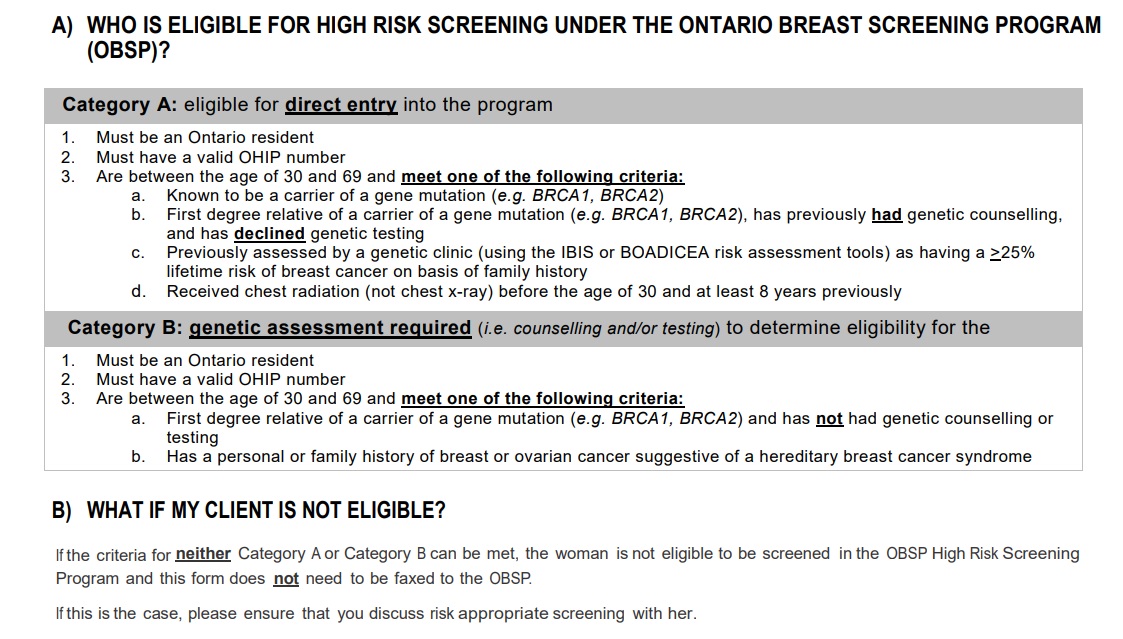 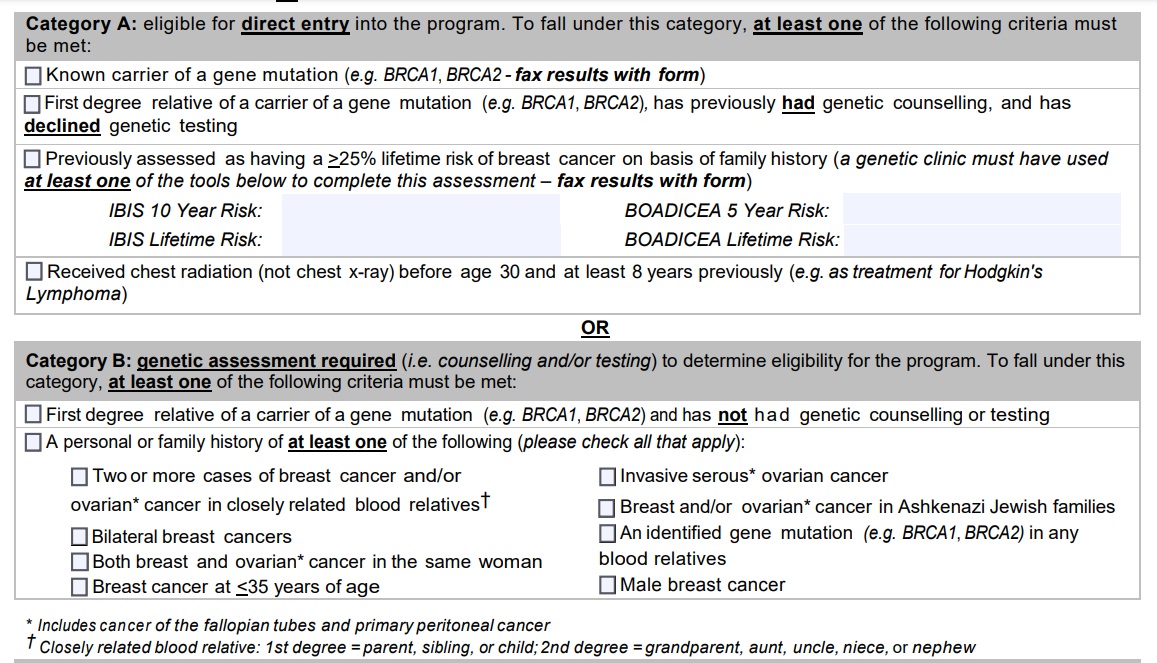 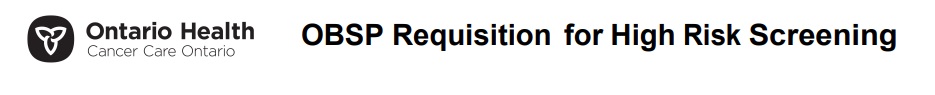 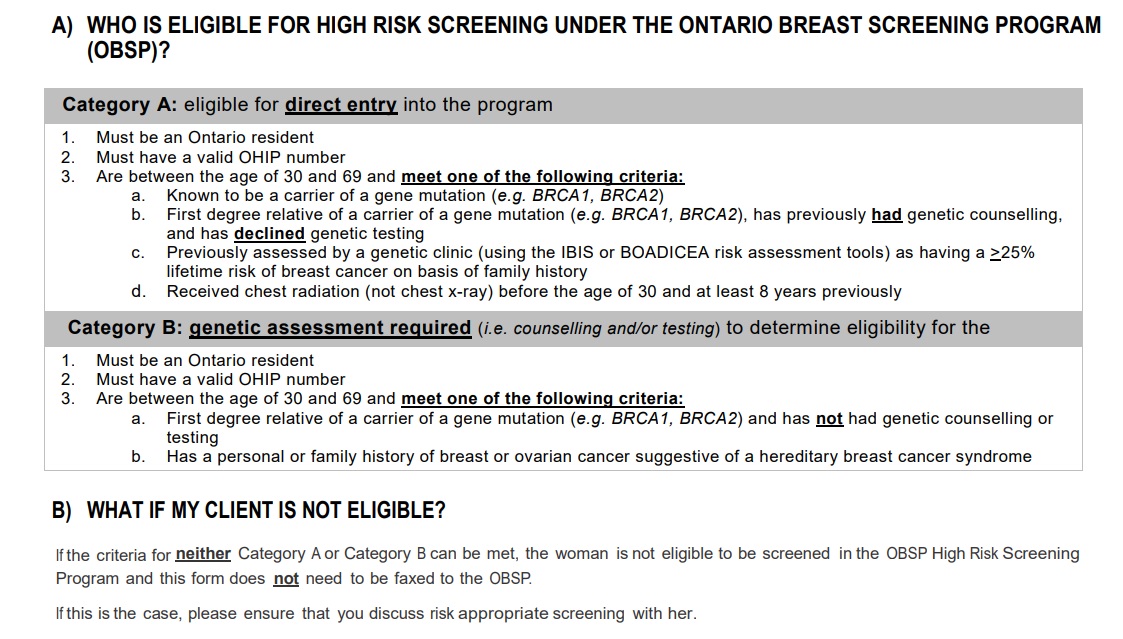 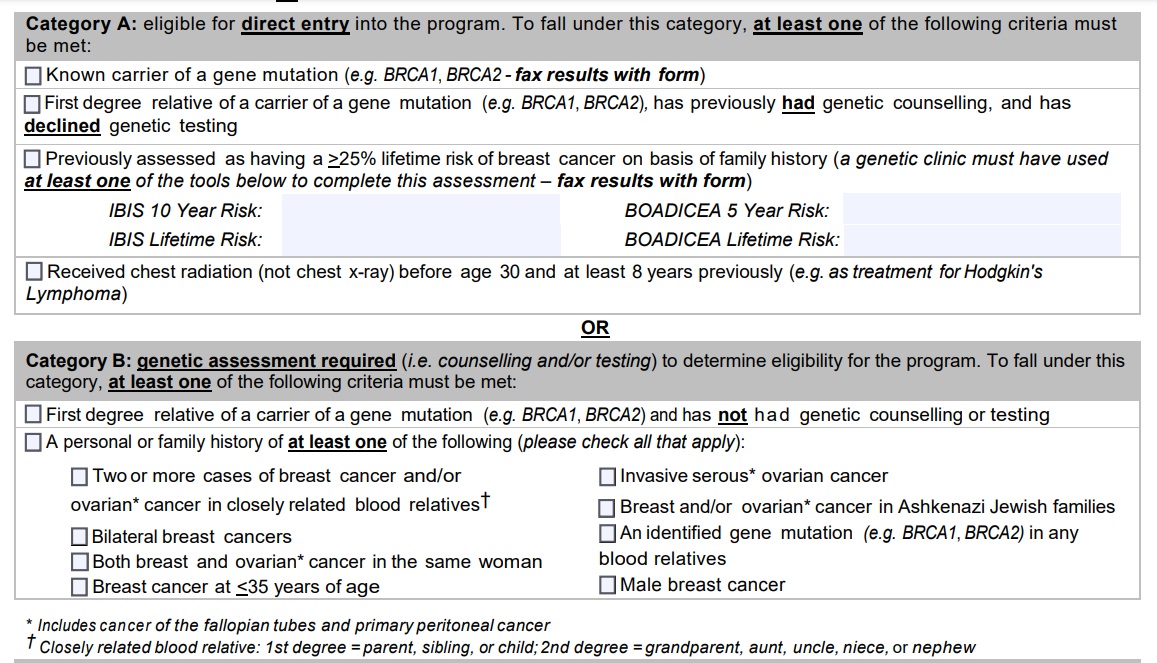 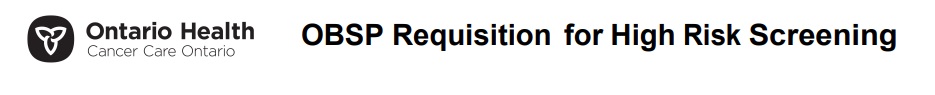 PATIENT
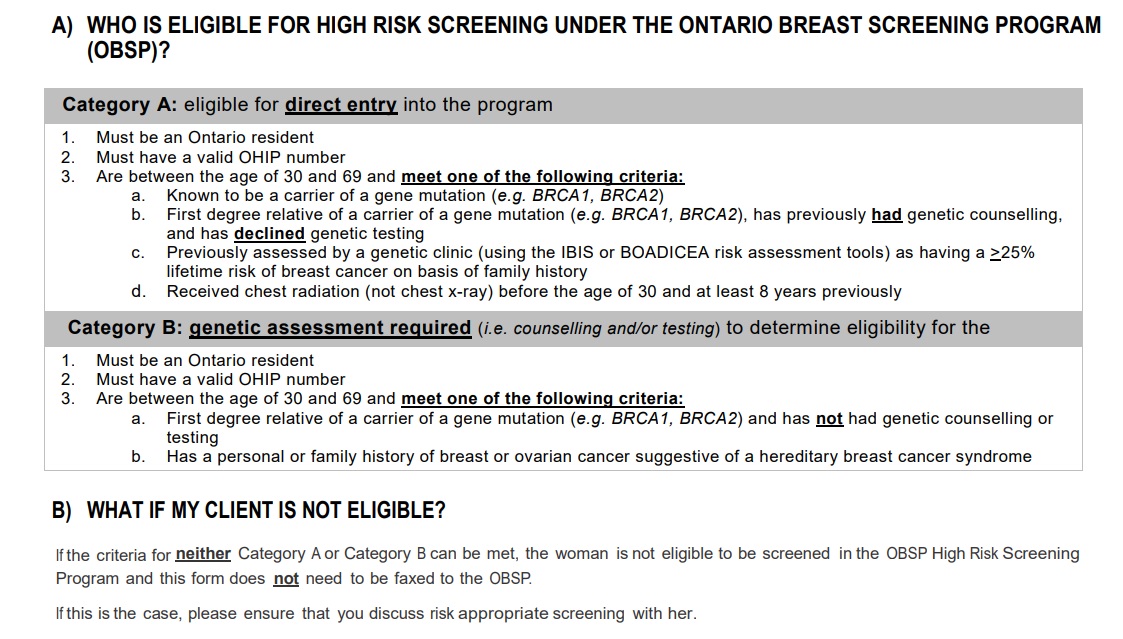 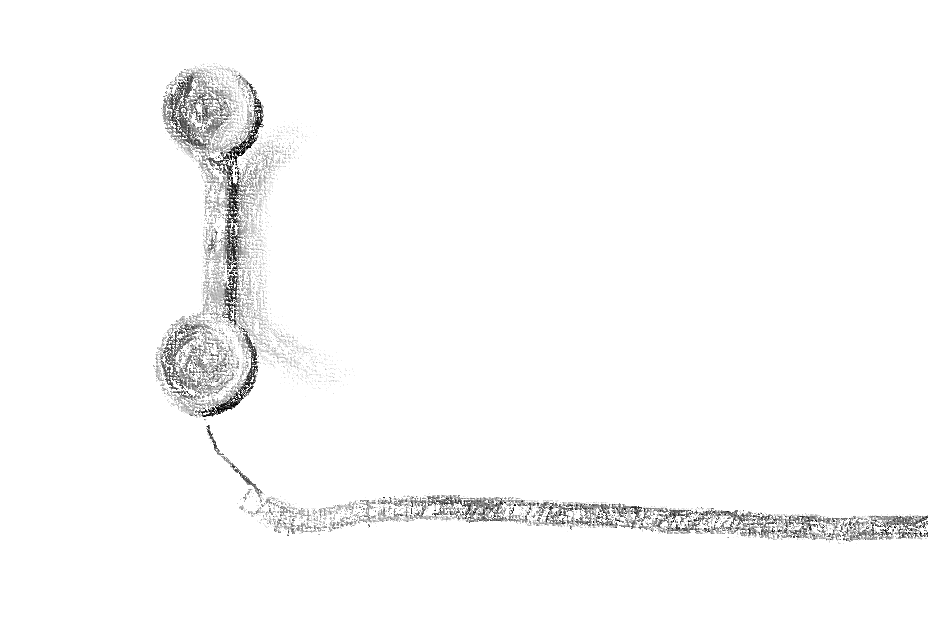 Refer to your local genetics clinic for an assessment and recommendations or Call and speak to the genetic counsellor on call
[Speaker Notes: Outside of age requirement, DND or Nunavut coverage]
Clinical scenario 4: healthy 45-year-old female

Expresses relief to you following the receipt of DTC-GT results

Because she does not carry “the breast cancer gene”
What can you tell her about her DTC-GT results?
She can be reassured, most her family’s breast cancer is on her father’s side
She still needs genetic testing
Consider referral to genetics to discuss family history
What can you tell her about her DTC-GT results?
She can be reassured, most her family’s breast cancer is on her father’s side
She still needs genetic testing
Consider referral to genetics to discuss family history
Clinical scenario 4: healthy 45-year-old female

Expresses relief to you following the receipt of DTC-GT results

Because she does not carry “the breast cancer gene”
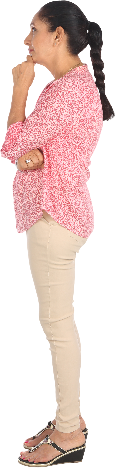 Patient is referred to genetics and waiting for her appointment, what can you tell her about her DTC-GT results?
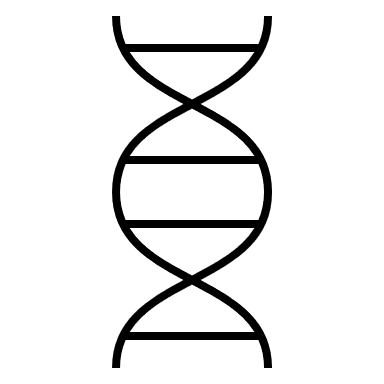 All cancer is genetic
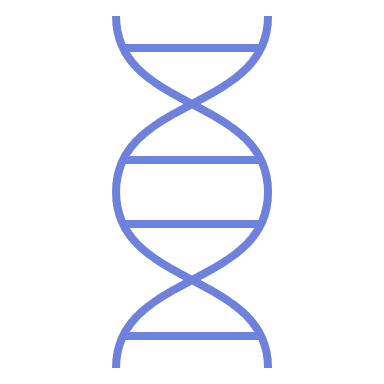 All cancer is genetic
BUT only 5-10% of breast cancer is hereditary and can be attributed to an inherited high or moderate risk-associated gene change
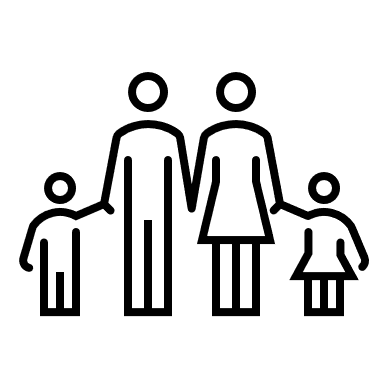 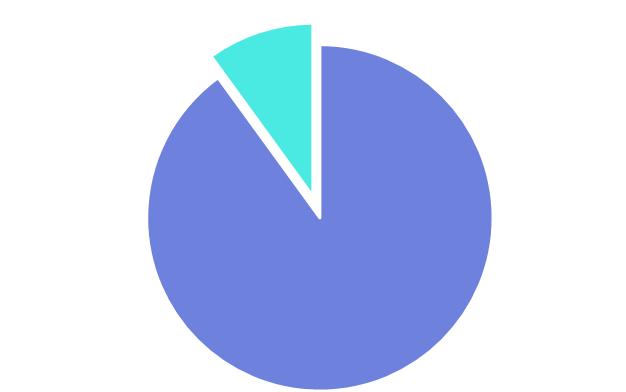 BRCA1
	BRCA2
PALB2
		CHECK2
ATM
Direct-to-consumer genomic testing for hereditary breast (and ovarian) cancer
[Speaker Notes: Life Labs 600-729$
Dyncare offers Color genomics 589$ 30 genes – HCP
Invitae 250 $ plus more for counselling – can order online with telehealth MD and get spit kit in mail

https://geneticliteracyproject.org/glps-aggregation-of-articles-and-use-of-images-under-the-fair-use-copyright-exception/
https://geneticliteracyproject.org/2019/07/26/knowledge-without-context-why-consumer-genetic-tests-can-spark-needless-fears-behavioral-changes/#.WPdeNczVIaI.twitter]
Direct-to-consumer genomic testing for hereditary breast (and ovarian) cancer
Generally limited only to the highly penetrant BRCA1 and BRCA2 genes and the three common BRCA pathogenic variants found in Ashkenazi Jewish individuals
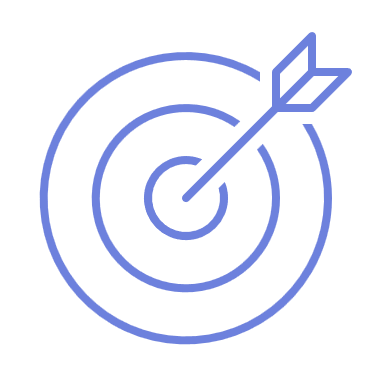 Pathogenic variant = harmful gene change = formerly mutation
[Speaker Notes: Life Labs 600-729$
Dyncare offers Color genomics 589$ 30 genes – HCP
Invitae 250 $ plus more for counselling – can order online with telehealth MD and get spit kit in mail

https://geneticliteracyproject.org/glps-aggregation-of-articles-and-use-of-images-under-the-fair-use-copyright-exception/
https://geneticliteracyproject.org/2019/07/26/knowledge-without-context-why-consumer-genetic-tests-can-spark-needless-fears-behavioral-changes/#.WPdeNczVIaI.twitter]
Direct-to-consumer genomic testing for hereditary breast (and ovarian) cancer
Generally limited only to the highly penetrant BRCA1 and BRCA2 genes and the three common BRCA pathogenic variants found in Ashkenazi Jewish individuals
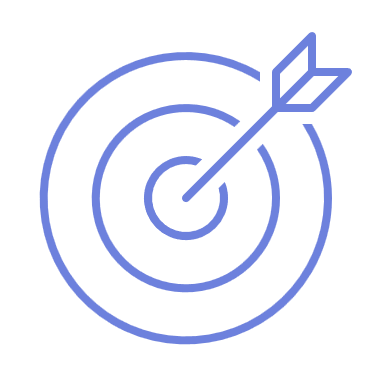 Negative result does not eliminate family history associated risk
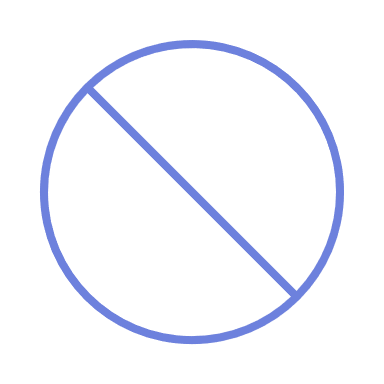 There are other:
BRCA gene pathogenic variants
high risk breast cancer syndromes (e.g. Cowden syndrome) 
moderate risk breast cancer genes (e.g. ATM, CHEK2)
Pathogenic variant = harmful gene change = formerly mutation
[Speaker Notes: Life Labs 600-729$
Dyncare offers Color genomics 589$ 30 genes – HCP
Invitae 250 $ plus more for counselling – can order online with telehealth MD and get spit kit in mail

https://geneticliteracyproject.org/glps-aggregation-of-articles-and-use-of-images-under-the-fair-use-copyright-exception/
https://geneticliteracyproject.org/2019/07/26/knowledge-without-context-why-consumer-genetic-tests-can-spark-needless-fears-behavioral-changes/#.WPdeNczVIaI.twitter]
Direct-to-consumer genomic testing for hereditary breast (and ovarian) cancer
Generally limited only to the highly penetrant BRCA1 and BRCA2 genes and the three common BRCA pathogenic variants found in Ashkenazi Jewish individuals
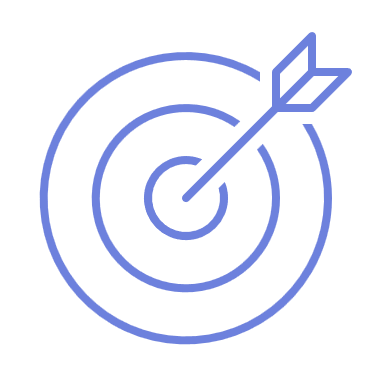 Negative result does not eliminate family history associated risk
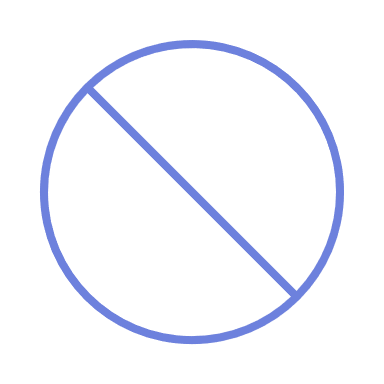 There are other:
BRCA gene pathogenic variants
high risk breast cancer syndromes (e.g. Cowden syndrome) 
moderate risk breast cancer genes (e.g. ATM, CHEK2)
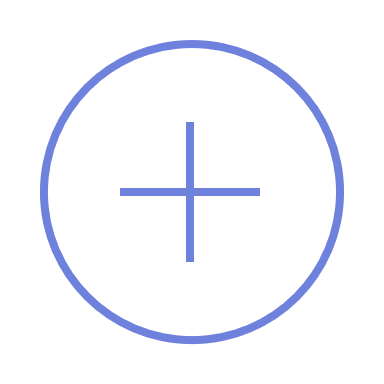 Positive result should be confirmed in a clinical laboratory
Pathogenic variant = harmful gene change = formerly mutation
[Speaker Notes: Life Labs 600-729$
Dyncare offers Color genomics 589$ 30 genes – HCP
Invitae 250 $ plus more for counselling – can order online with telehealth MD and get spit kit in mail

https://geneticliteracyproject.org/glps-aggregation-of-articles-and-use-of-images-under-the-fair-use-copyright-exception/
https://geneticliteracyproject.org/2019/07/26/knowledge-without-context-why-consumer-genetic-tests-can-spark-needless-fears-behavioral-changes/#.WPdeNczVIaI.twitter]
Hereditary cancer testing in Ontario
[Speaker Notes: There were only criteria for HBOC and Lynch
Expanded in disease site, the stringency, lowering age of dx and mutation probabiliy]
Hereditary cancer testing in Ontario
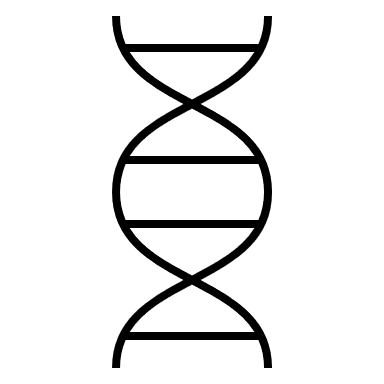 Clinical testing criteria have expanded (Oct 2022)
Hereditary breast and ovarian cancer syndrome
Lynch syndrome
Hereditary breast, ovarian cancer syndrome
Lynch syndrome
Hereditary prostate cancer
Hereditary endometrial cancer
Hereditary gastrointestinal
… and more
Breast cancer diagnosed <35y
Breast cancer diagnosed <45y
Likelihood of a pathogenic variant 10%
Likelihood of a pathogenic variant 5%
New personal history
Personal diagnosis of metastatic prostate cancer, any age
Personal diagnosis pancreatic cancer, any age
Personal history of ≥3 primary malignant melanomas
[Speaker Notes: There were only criteria for HBOC and Lynch
Expanded in disease site, the stringency, lowering age of dx and mutation probabiliy]
Hereditary cancer testing in Ontario
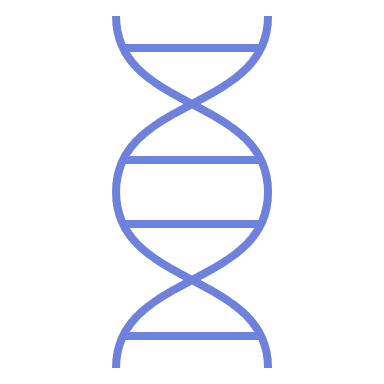 Clinical testing criteria have expanded (Oct 2022)
Testing is by large gene panels targeted for disease sites or syndromes
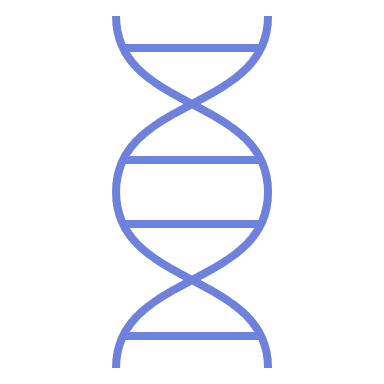 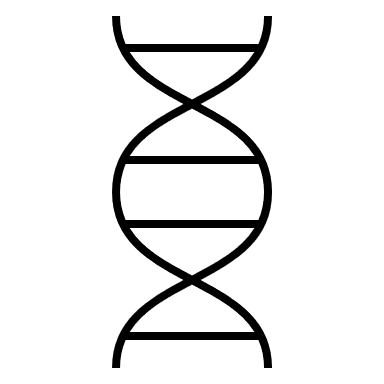 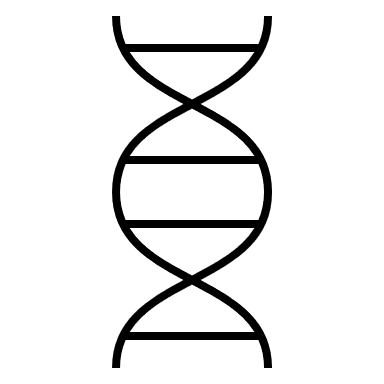 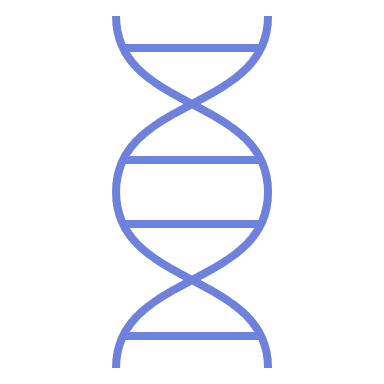 [Speaker Notes: Previously was limited to one or two genes 
https://www.cancercareontario.ca/en/guidelines-advice/types-of-cancer/70161]
Hereditary cancer testing in Ontario
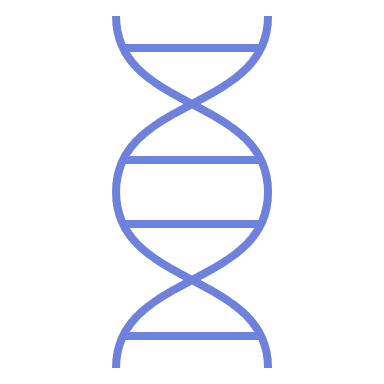 Clinical testing criteria have expanded (Oct 2022)
Testing is by large gene panels targeted for disease sites or syndromes
Includes high and moderate risk genes
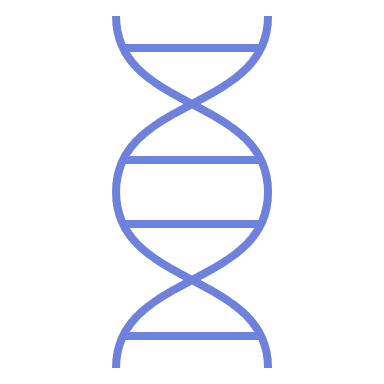 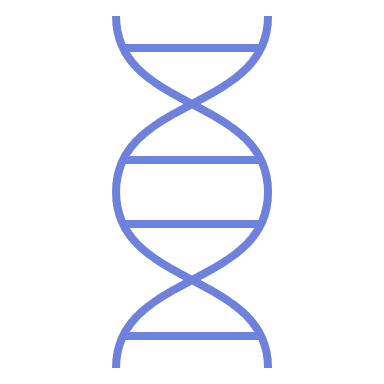 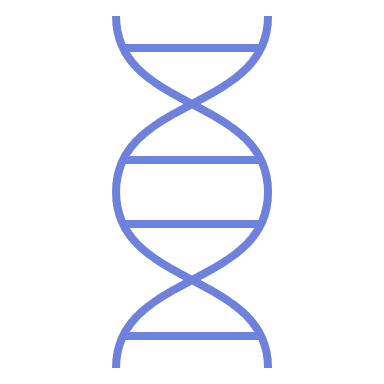 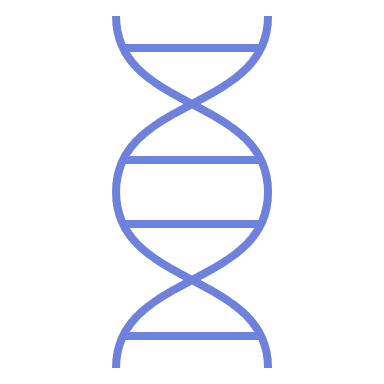 BRCA1

Absolute lifetime risk for breast cancer: >60%
CHEK2

Absolute lifetime risk for breast cancer  15-40%
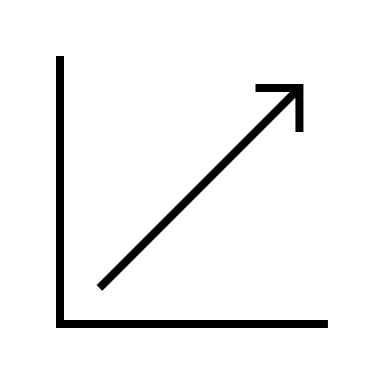 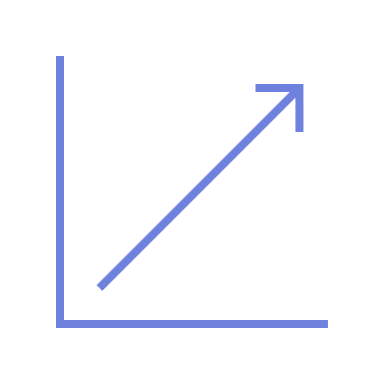 [Speaker Notes: Previously was limited to one or two genes 
https://www.cancercareontario.ca/en/guidelines-advice/types-of-cancer/70161]
Hereditary cancer testing in Ontario
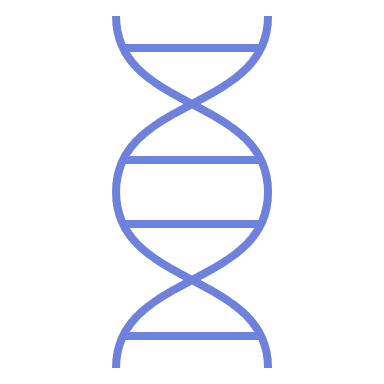 Clinical genomic testing has expanded (Oct 2022)
Testing is by gene panel targeted for disease sites or syndromes
Includes high and moderate risk genes
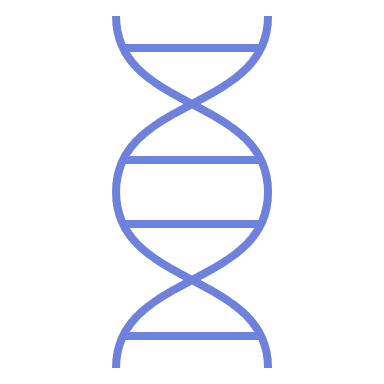 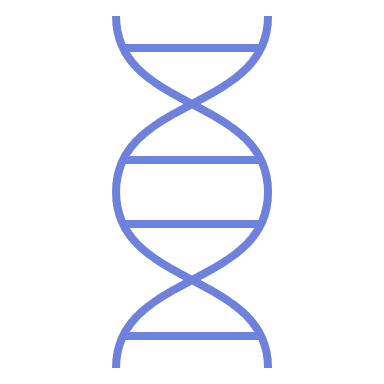 As well as genes associated with multiple cancer syndromes because of overlap in clinical presentation AND genomic etiology
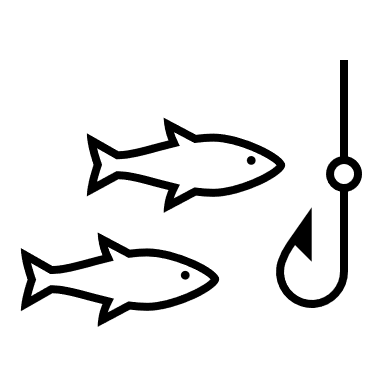 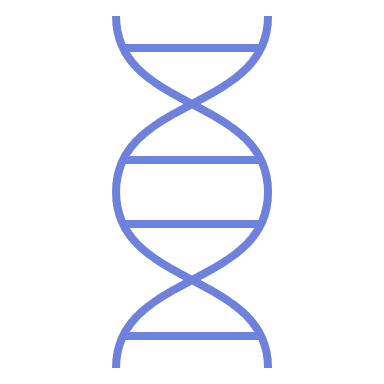 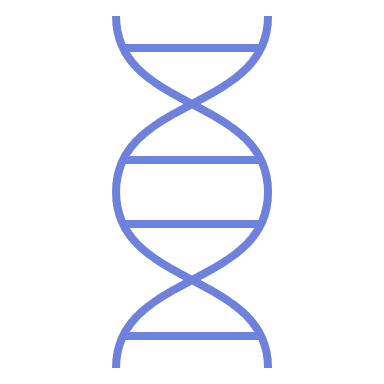 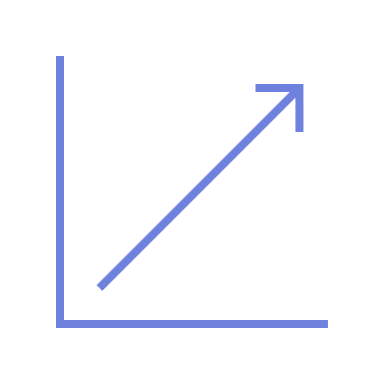 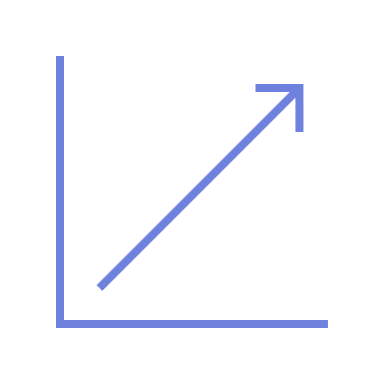 [Speaker Notes: Previously was limited to one or two genes 
https://www.cancercareontario.ca/en/guidelines-advice/types-of-cancer/70161]
[Speaker Notes: Screening – FP do occur, analyzes placental DNA,]
Family health history-based risk assessment is still the gold standard in initial assessment for heritable conditions
Update and document as family history changes
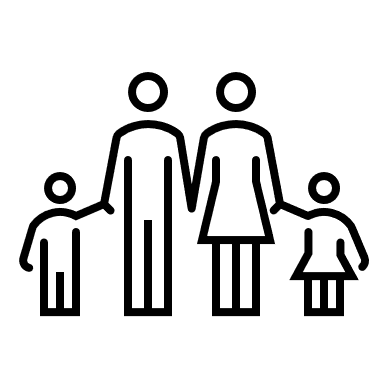 [Speaker Notes: Screening – FP do occur, analyzes placental DNA,]
Family health history-based risk assessment is still the gold standard in initial assessment for heritable conditions
Update and document as family history changes
The best person to refer for genomic testing is the person most likely to have the condition (the youngest, affected individual)
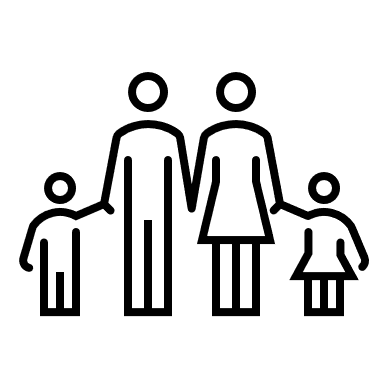 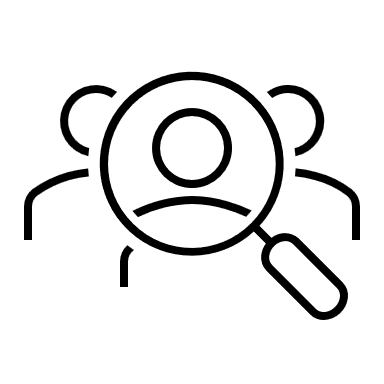 [Speaker Notes: Screening – FP do occur, analyzes placental DNA,]
Family health history-based risk assessment is still the gold standard in initial assessment for heritable conditions
Update and document as family history changes
The best person to refer for genomic testing is the person most likely to have the condition (the youngest, affected individual)
Hereditary cancer testing in Ontario has changed, new genes have been added and testing criteria have been broadened
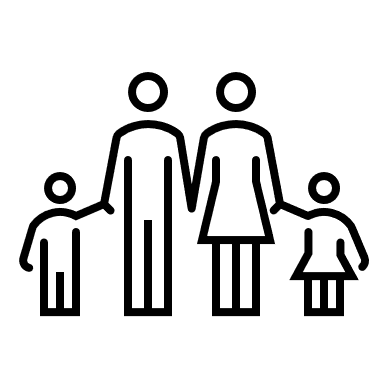 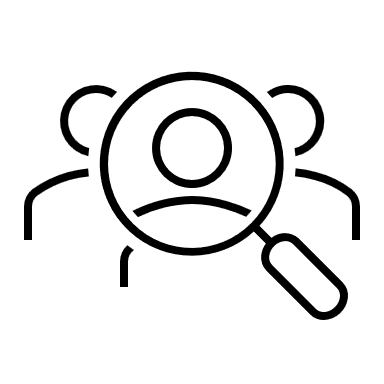 [Speaker Notes: Screening – FP do occur, analyzes placental DNA,]
Family health history-based risk assessment is still the gold standard in initial assessment for heritable conditions
Update and document as family history changes
The best person to refer for genomic testing is the person most likely to have the condition (the youngest, affected individual)
Hereditary cancer testing in Ontario has changed, new genes have been added and testing criteria have been broadened
Breast (and ovarian) cancer risk can be paternally inherited 
[Prostate cancer risk and maternal inheritance]
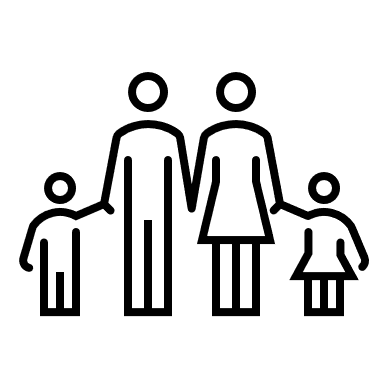 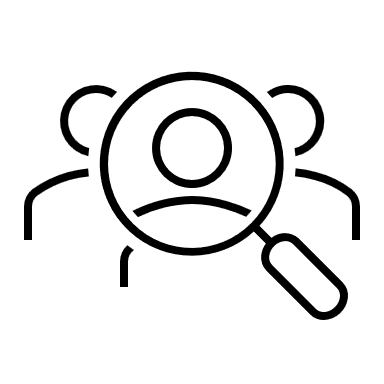 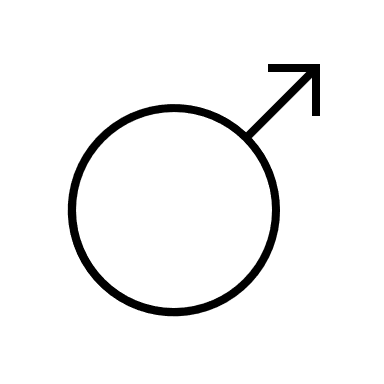 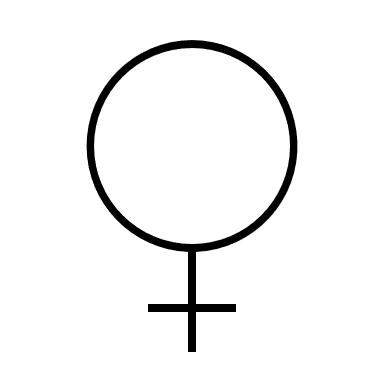 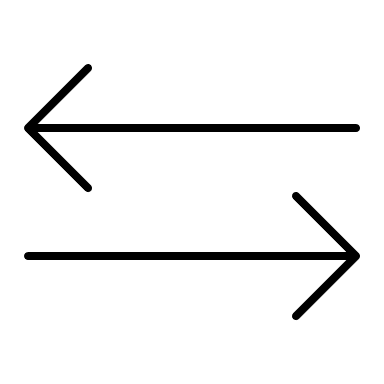 [Speaker Notes: Screening – FP do occur, analyzes placental DNA,]
Family health history-based risk assessment is still the gold standard in initial assessment for heritable conditions
Update and document as family history changes
The best person to refer for genomic testing is the person most likely to have the condition (the youngest, affected individual)
Hereditary cancer testing in Ontario has changed, new genes have been added and testing criteria have been broadened
Breast (and ovarian) cancer risk can be paternally inherited 
[Prostate cancer risk and maternal inheritance]
DTC-GT is not comprehensive. Consider genomic assessment/screening based on personal and family history.
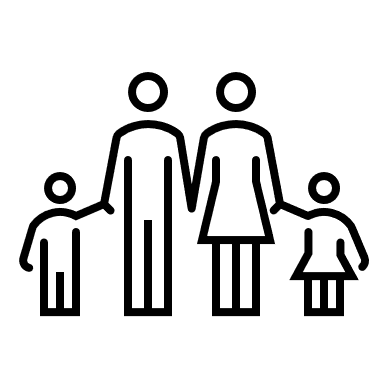 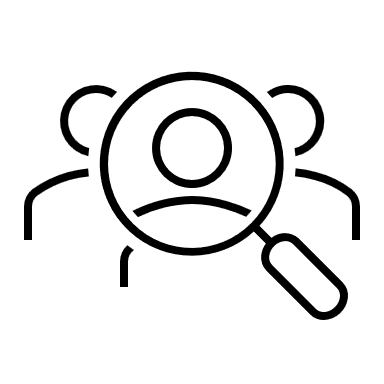 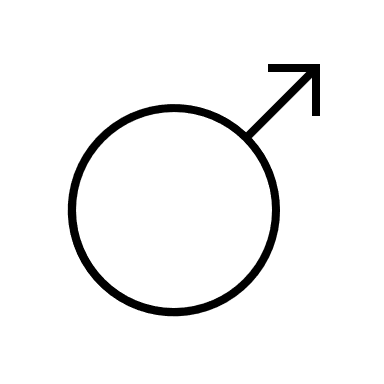 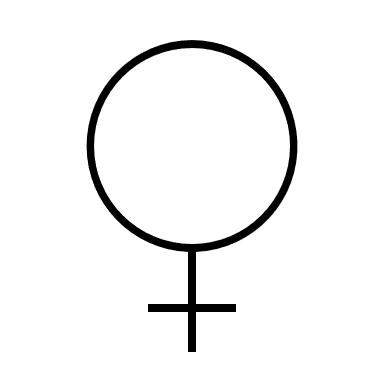 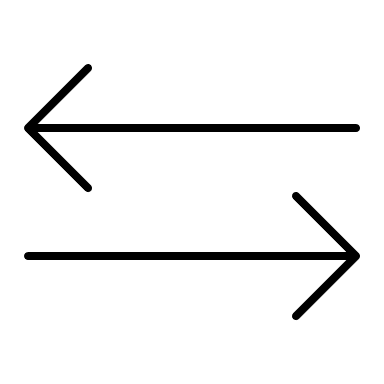 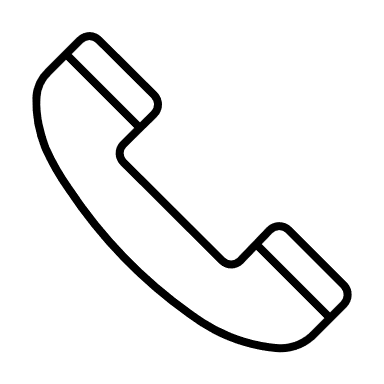 [Speaker Notes: Screening – FP do occur, analyzes placental DNA,]
Clinical scenario 5: healthy 45-year-old female

Expresses relief to you following the receipt of direct-to- consumer genomic test results

Because she does not carry “the breast cancer gene”
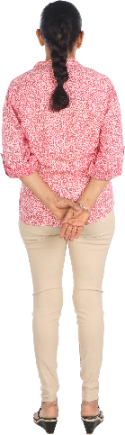 Clinical scenario 5: healthy 45-year-old female

Expresses relief to you following the receipt of direct-to- consumer genomic test results

Because she does not carry “the breast cancer gene”

But she is concerned because she has the “Alzheimer gene”
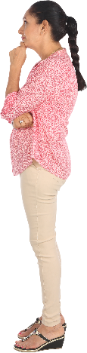 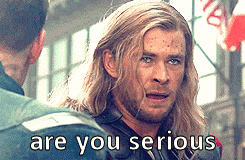 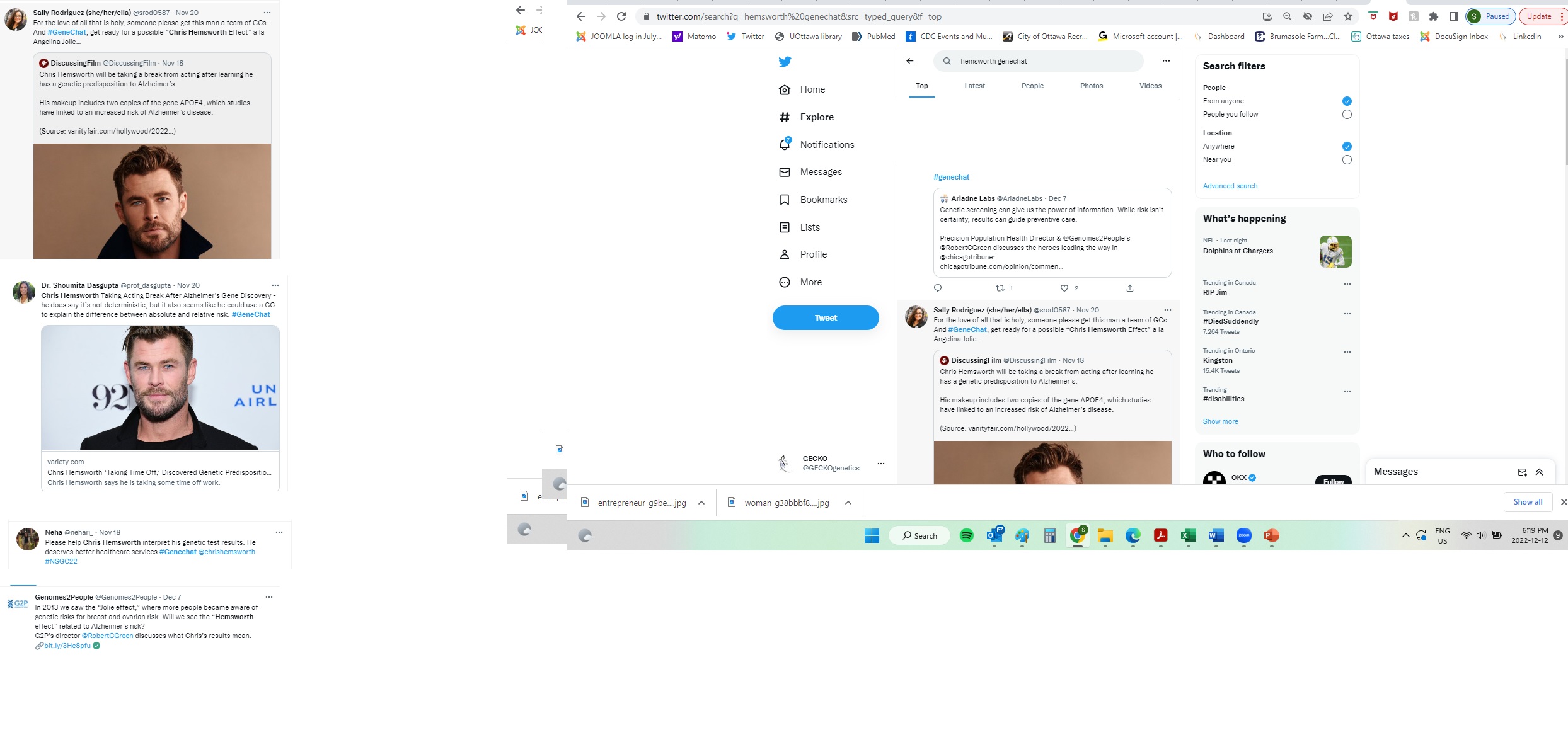 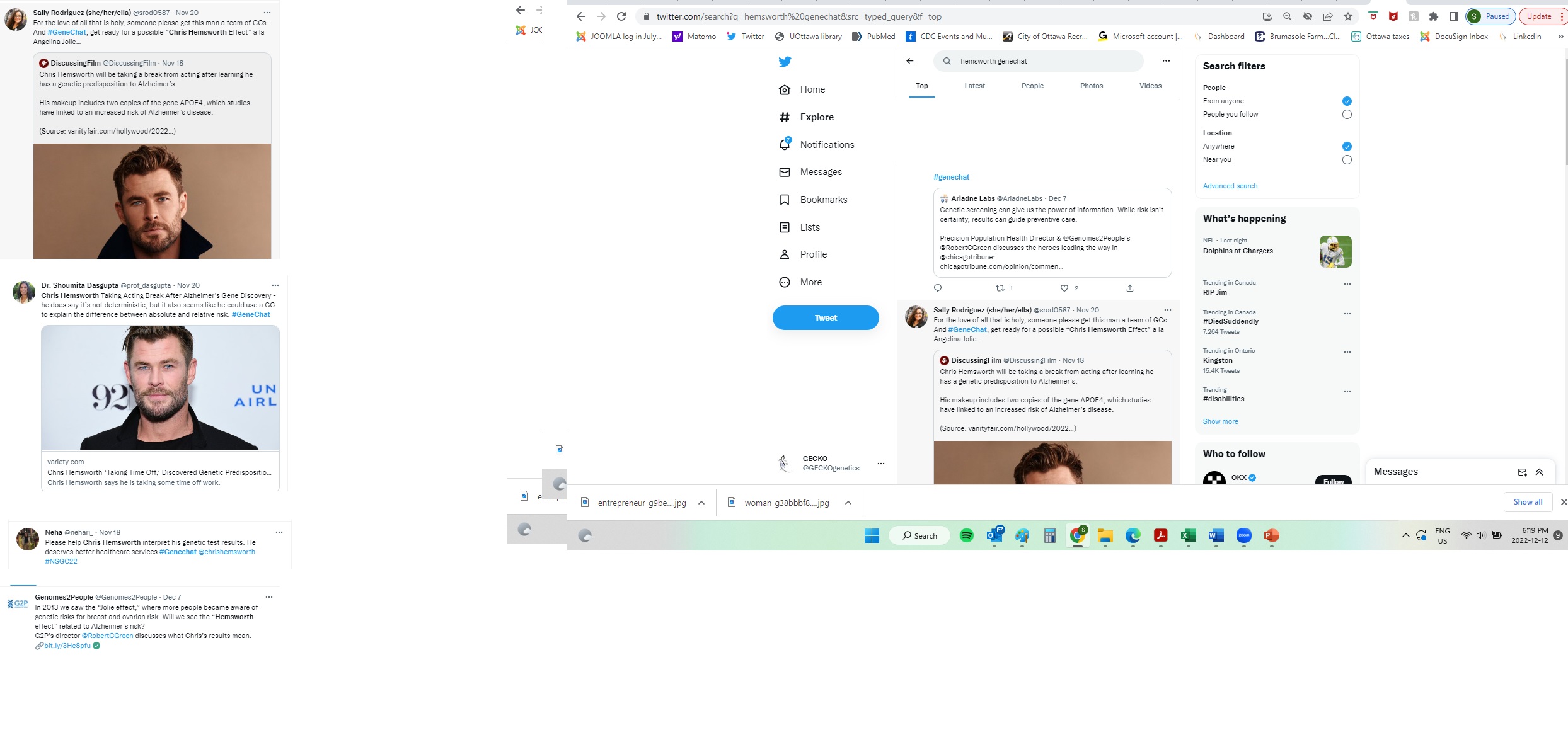 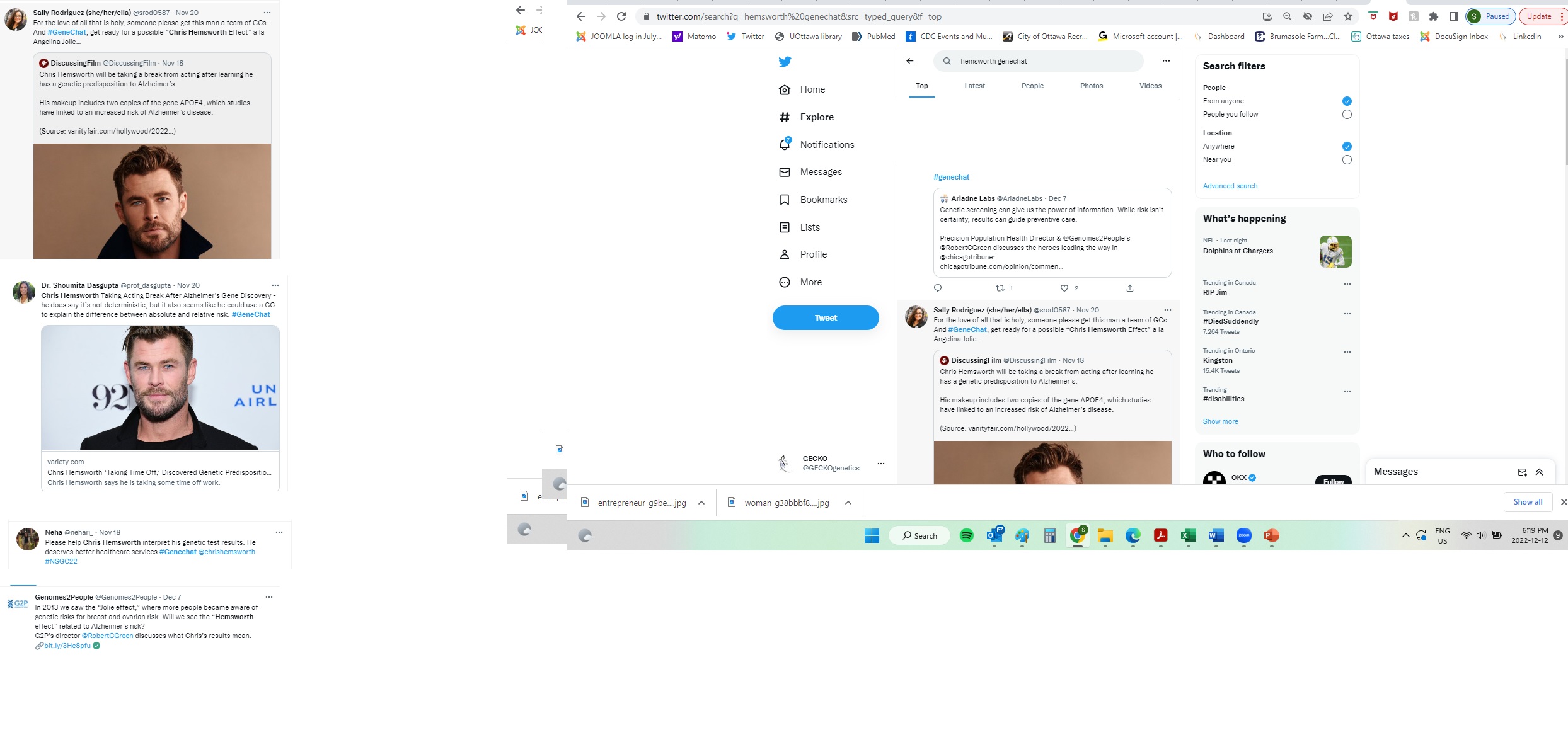 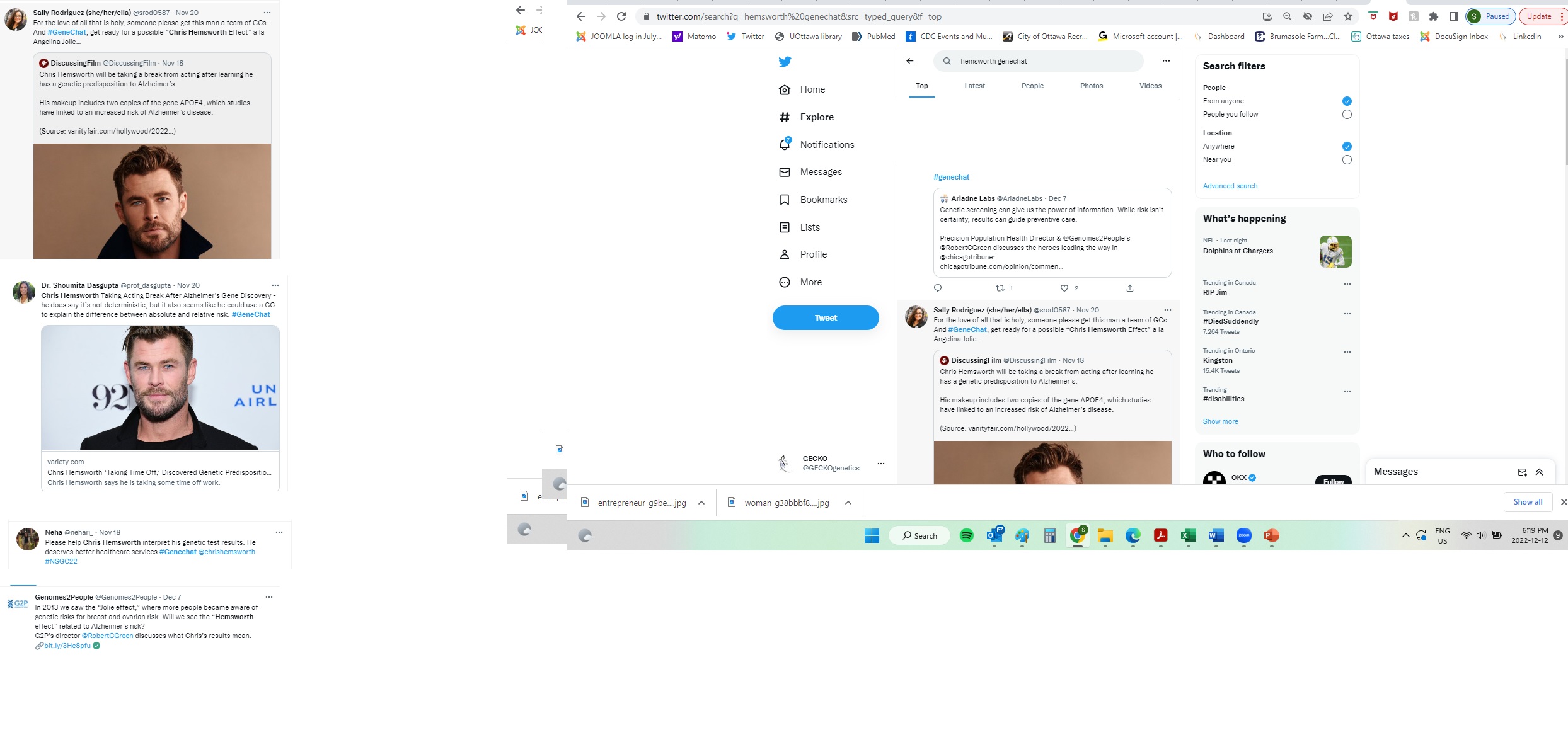 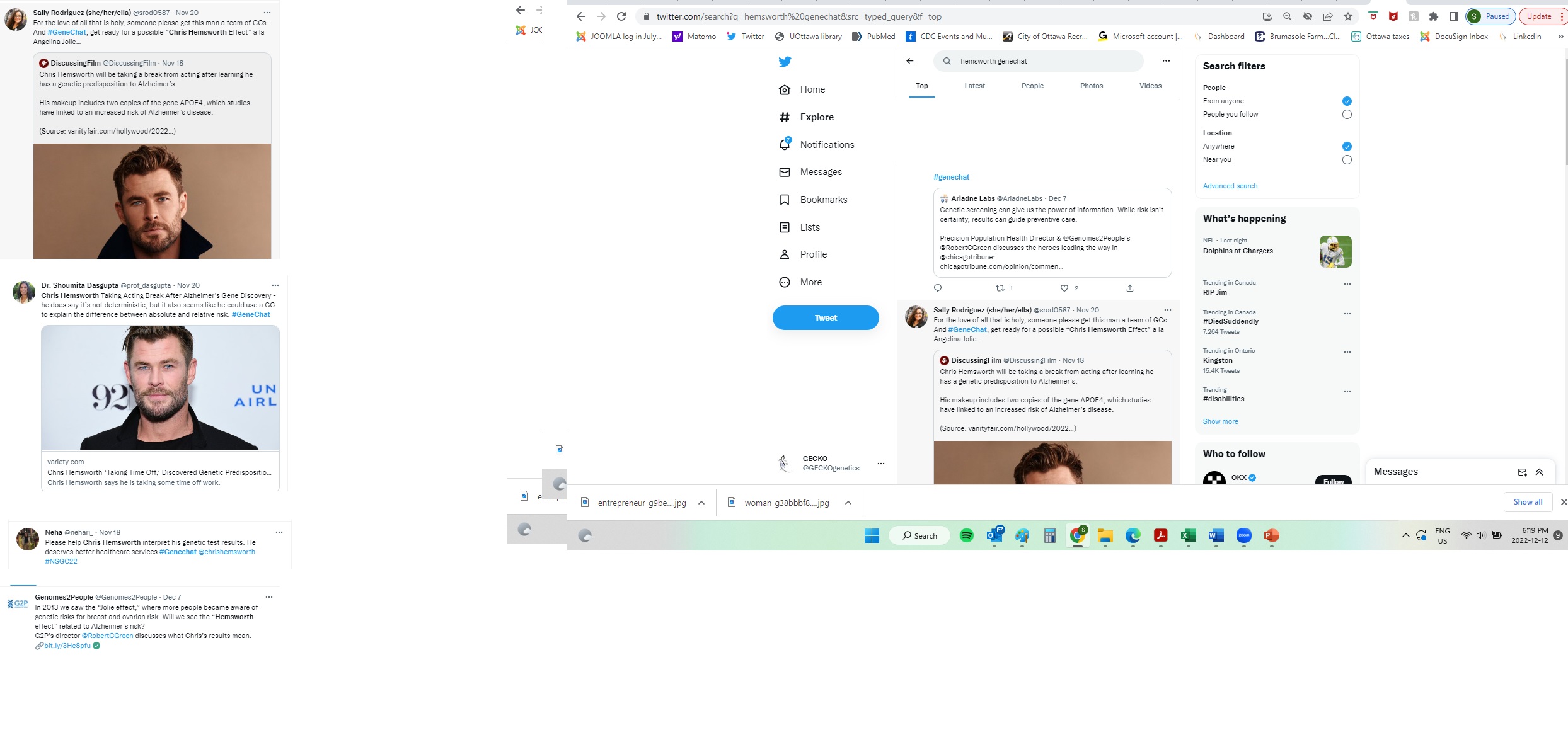 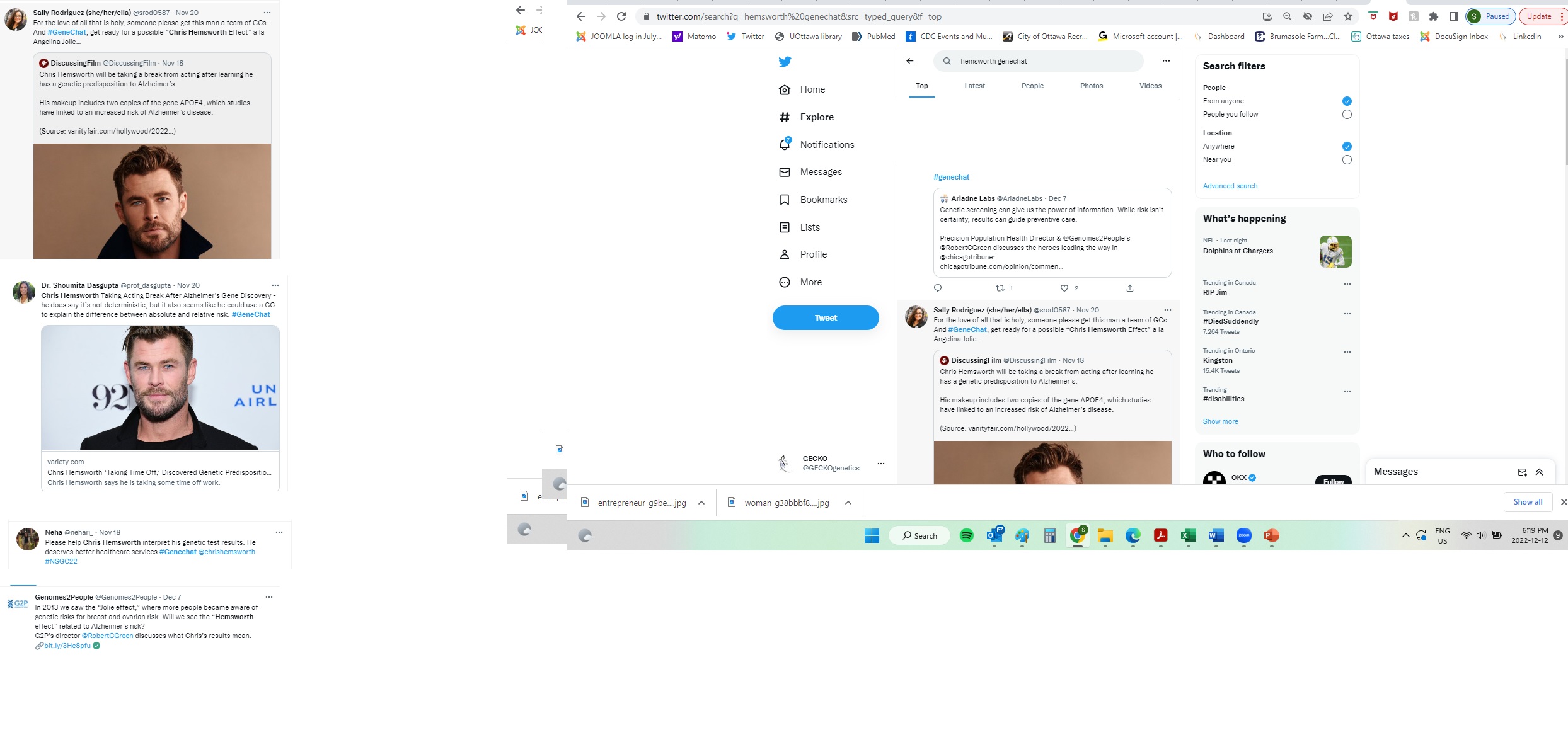 What can you tell her about her DTC-GT results?
She should be looking into clinical trials 
She still needs genetic testing
Consider referral to genetics to discuss family history
She should stop watching TV
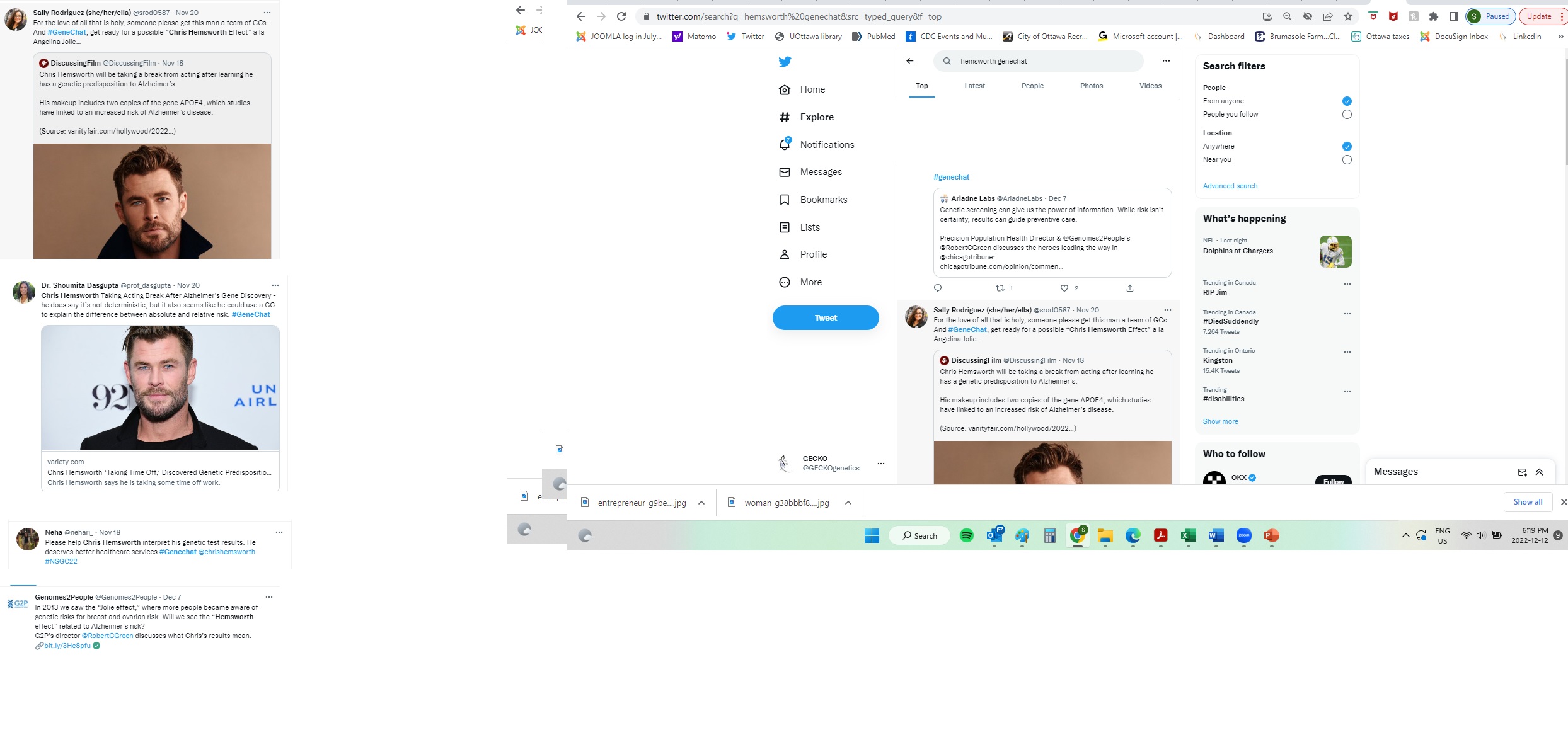 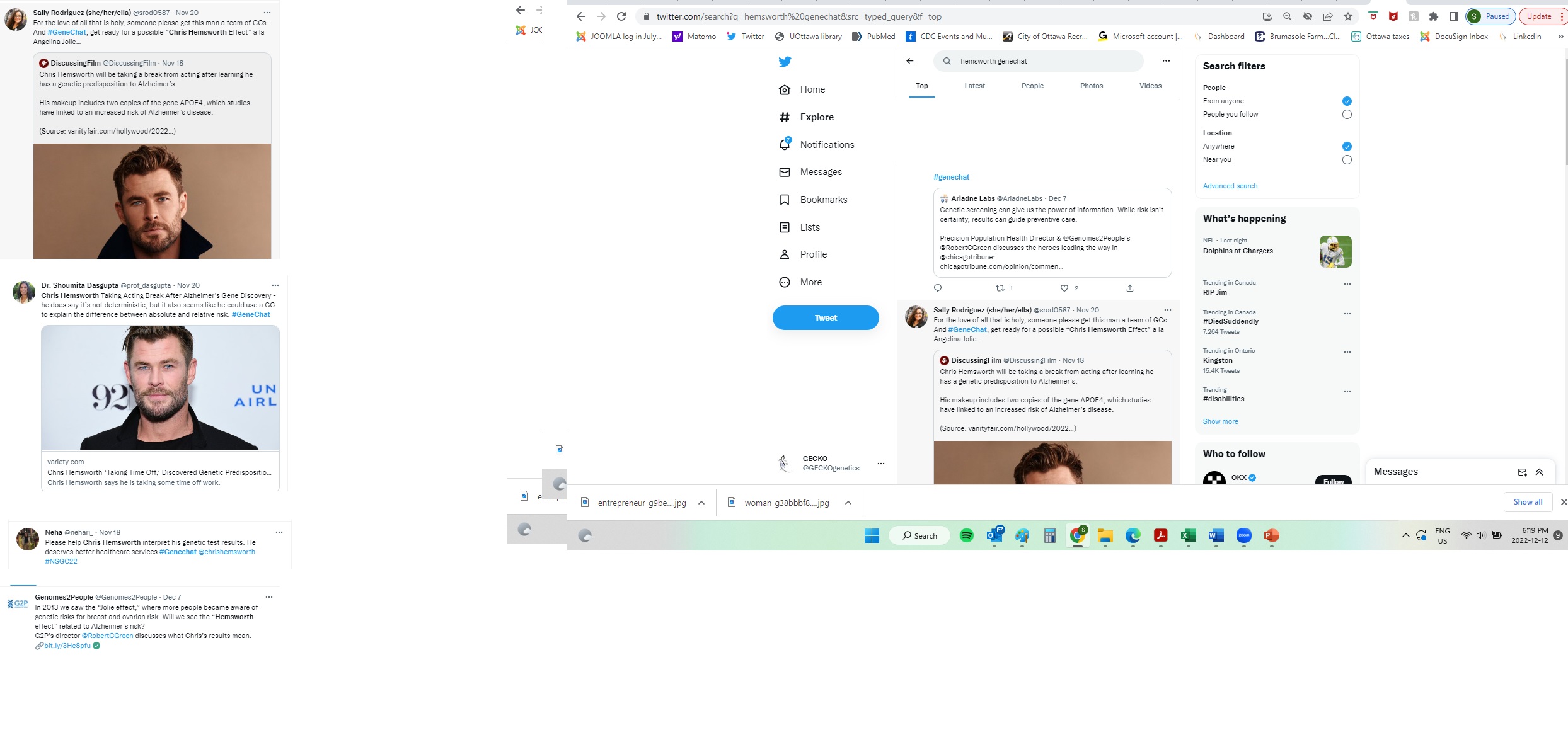 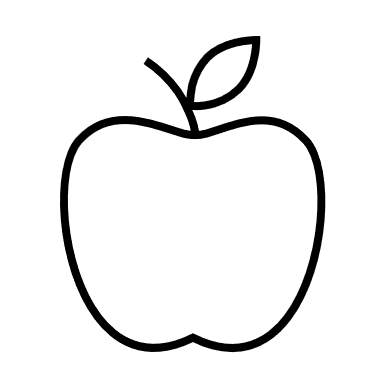 AD is relatively common and the overall lifetime risk is 10-12%
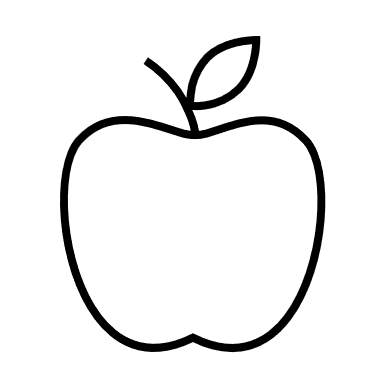 AD is relatively common and the overall lifetime risk is 10-12%
Inheritance is a complex interaction between genomic and environmental factors
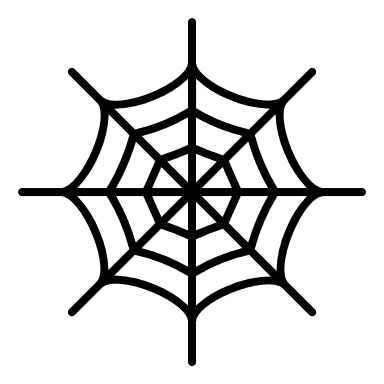 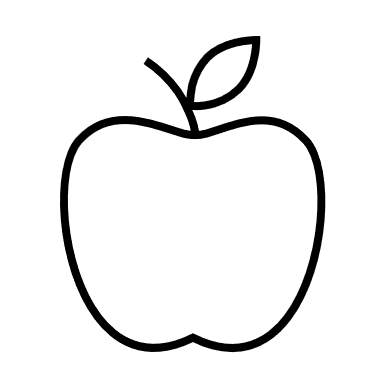 AD is relatively common and the overall lifetime risk is 10-12%
Inheritance is a complex interaction between genomic and environmental factors
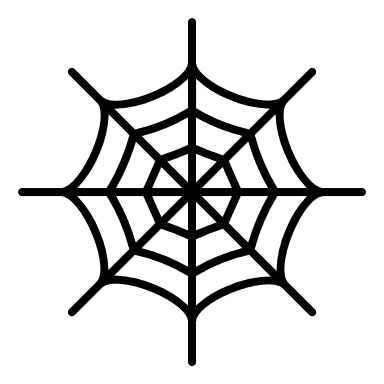 With one affected first-degree relative, the risk of AD is approximately 20-25%
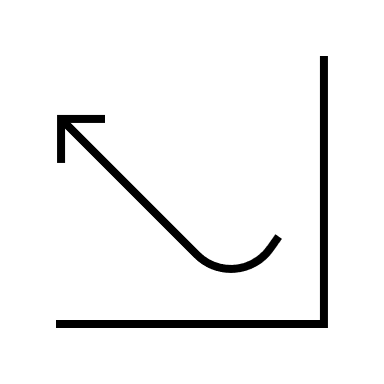 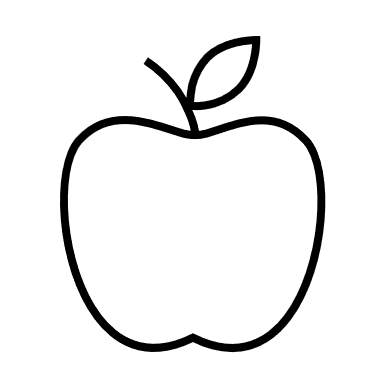 AD is relatively common and the overall lifetime risk is 10-12%
Inheritance is a complex interaction between genomic and environmental factors
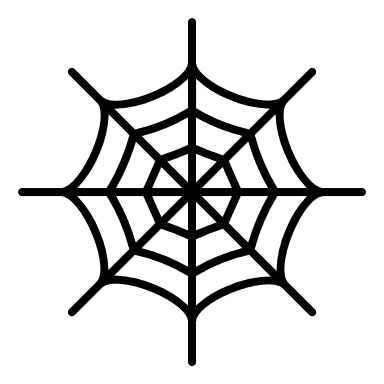 With one affected first-degree relative, the risk of AD is approximately 20-25%
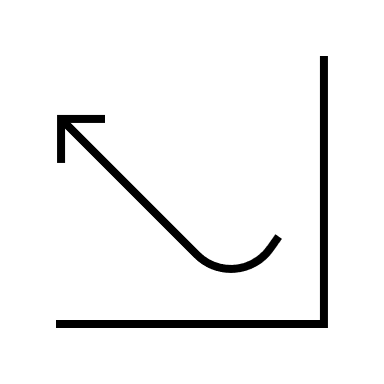 Etiology
Early-onset [<60-65y] accounts for ~2% of familial AD and follows an autosomal dominant inheritance pattern
[Speaker Notes: Each of the identified genes for EOAD  is involved in production of the amyloid ß (Aß) peptide, a major component of amyloid plaques]
Early-onset [<60-65y] accounts for ~2% of familial AD and follows an autosomal dominant inheritance pattern
Three genes have been associated with early-onset familial AD:
amyloid precursor protein (APP)
presenilin 1 (PSEN1)
presenilin 2 (PSEN2)
[Speaker Notes: Each of the identified genes for EOAD  is involved in production of the amyloid ß (Aß) peptide, a major component of amyloid plaques]
Information about the genetic factors involved in late-onset [>60-65] familial AD is limited
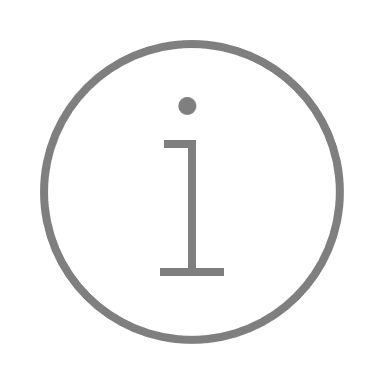 [Speaker Notes: APOE ε2 is relatively rare and may provide some protection against the disease. If Alzheimer's disease occurs in a person with this allele, it usually develops later in life than it would in someone with the APOE ε4 gene.
APOE ε3, the most common allele, is believed to play a neutral role in the disease—neither decreasing nor increasing risk.
APOE ε4 increases risk for Alzheimer's disease and is also associated with an earlier age of disease onset. Having one or two APOE ε4 alleles increases the risk of developing Alzheimer's. About 25 percent of people carry one copy of APOE ɛ4, and 2 to 3 percent carry two copies.]
Information about the genetic factors involved in late-onset [>60-65] familial AD is limited
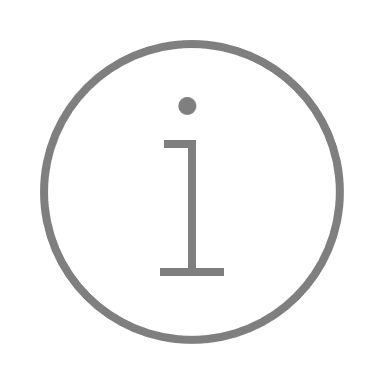 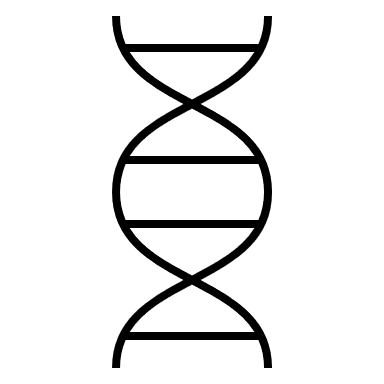 Has been associated with apolipoprotein E (APOE) gene
[Speaker Notes: APOE ε2 is relatively rare and may provide some protection against the disease. If Alzheimer's disease occurs in a person with this allele, it usually develops later in life than it would in someone with the APOE ε4 gene.
APOE ε3, the most common allele, is believed to play a neutral role in the disease—neither decreasing nor increasing risk.
APOE ε4 increases risk for Alzheimer's disease and is also associated with an earlier age of disease onset. Having one or two APOE ε4 alleles increases the risk of developing Alzheimer's. About 25 percent of people carry one copy of APOE ɛ4, and 2 to 3 percent carry two copies.]
Information about the genetic factors involved in late-onset [>60-65] familial AD is limited
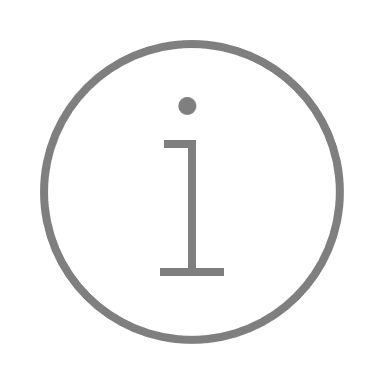 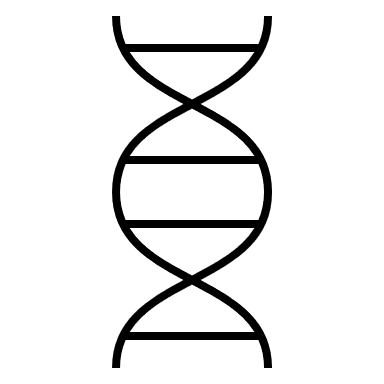 Has been associated with apolipoprotein E (APOE) gene
Each person has 2 APOE variants (one from each parent)
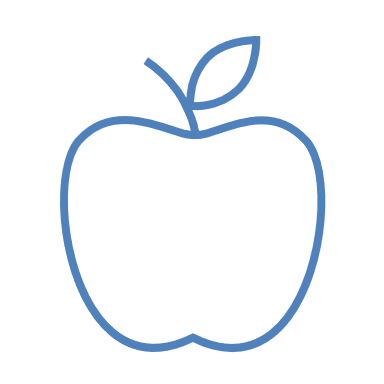 APOE e2, relatively rare, may provide protection from AD
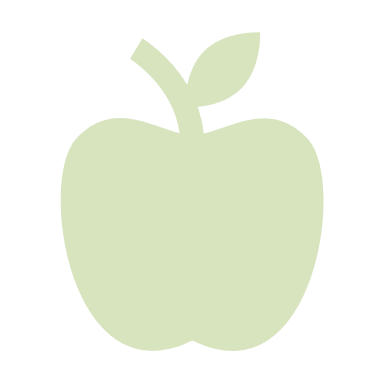 APOE e3, most common, believed to be neutral to AD risk
APOE e4, may increase lifetime AD risk and younger age of onset
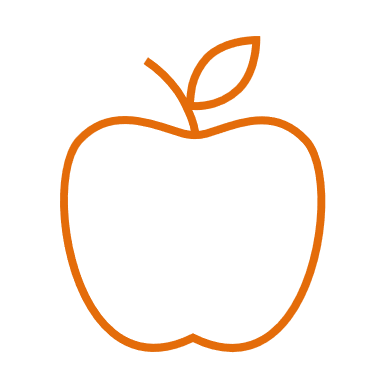 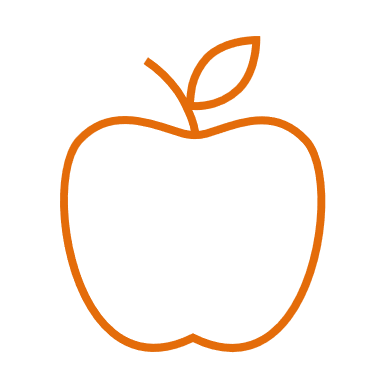 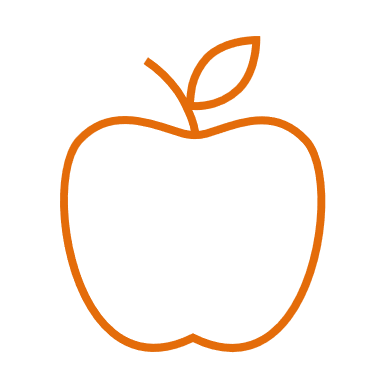 ~20-25% of individuals have 1 copy; ~2-3% have 2 copies
[Speaker Notes: APOE ε2 is relatively rare and may provide some protection against the disease. If Alzheimer's disease occurs in a person with this allele, it usually develops later in life than it would in someone with the APOE ε4 gene.
APOE ε3, the most common allele, is believed to play a neutral role in the disease—neither decreasing nor increasing risk.
APOE ε4 increases risk for Alzheimer's disease and is also associated with an earlier age of disease onset. Having one or two APOE ε4 alleles increases the risk of developing Alzheimer's. About 25 percent of people carry one copy of APOE ɛ4, and 2 to 3 percent carry two copies.]
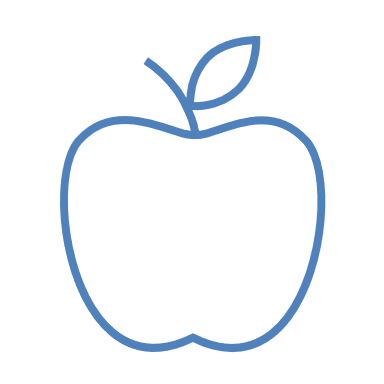 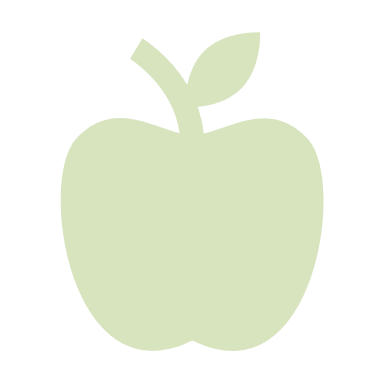 ~42% of persons with AD do NOT have an APOE e4 allele
[Speaker Notes: WHY TEST
In the case of genetic testing for early-onset familial AD, a positive test result for a known family gene mutation can result in:
Relief from uncertainty
An increased feeling of control
Opportunity to plan life decisions
 
A negative test result for a known family gene mutation for early-onset familial AD can result in:
Relief from fear of developing early-onset AD
Knowledge that children are not at risk for early-onset AD]
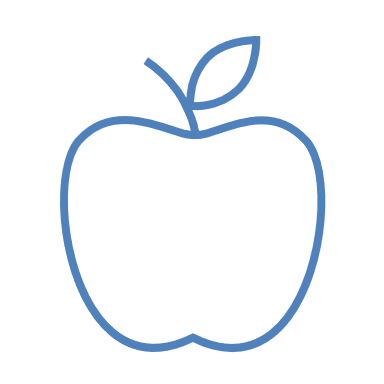 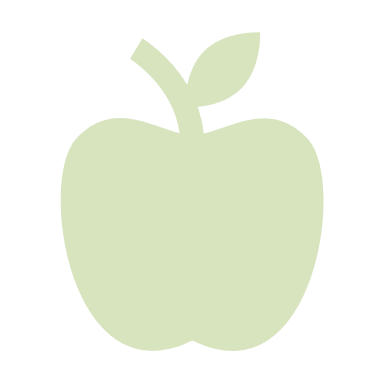 ~42% of persons with AD do NOT have an APOE e4 allele
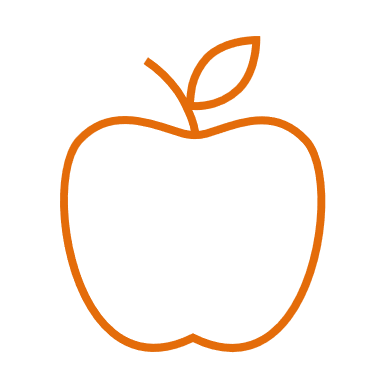 APOE e4 is neither necessary nor sufficient for the disease
[Speaker Notes: WHY TEST
In the case of genetic testing for early-onset familial AD, a positive test result for a known family gene mutation can result in:
Relief from uncertainty
An increased feeling of control
Opportunity to plan life decisions
 
A negative test result for a known family gene mutation for early-onset familial AD can result in:
Relief from fear of developing early-onset AD
Knowledge that children are not at risk for early-onset AD]
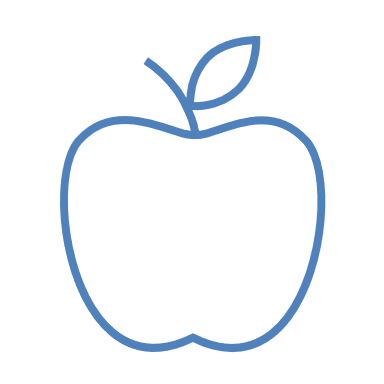 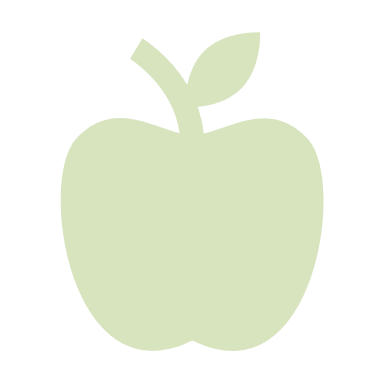 ~42% of persons with AD do NOT have an APOE e4 allele
What can you tell her about her DTC-GT results?
She should be looking into clinical trials 
She still needs genetic testing
Consider referral to genetics to discuss family history
She should stop watching TV
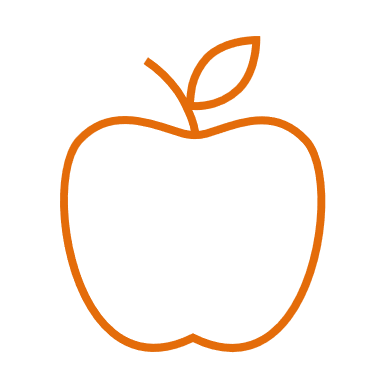 APOE e4 is neither necessary nor sufficient for the disease
Because of low sensitivity and specificity, APOE e4 testing is not recommended for risk assessment
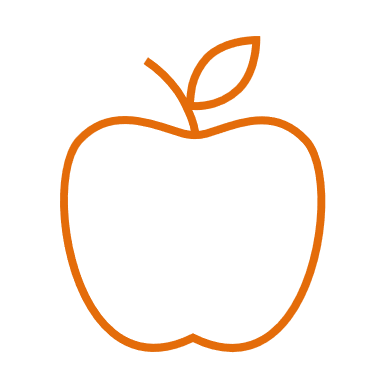 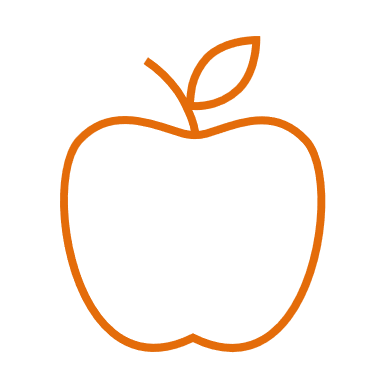 [Speaker Notes: WHY TEST
In the case of genetic testing for early-onset familial AD, a positive test result for a known family gene mutation can result in:
Relief from uncertainty
An increased feeling of control
Opportunity to plan life decisions
 
A negative test result for a known family gene mutation for early-onset familial AD can result in:
Relief from fear of developing early-onset AD
Knowledge that children are not at risk for early-onset AD]
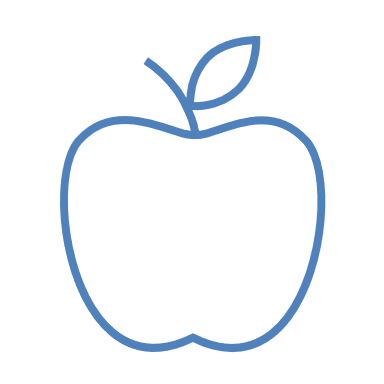 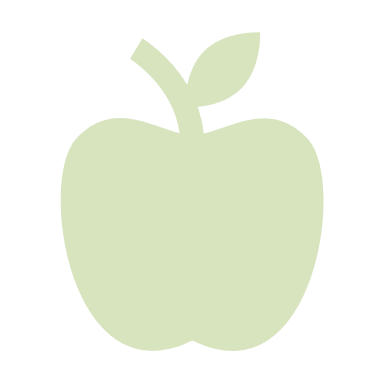 ~42% of persons with AD do NOT have an APOE e4 allele
What can you tell her about her DTC-GT results?
She should be looking into clinical trials 
She still needs genetic testing
Consider referral to genetics to discuss family history
She should stop watching TV
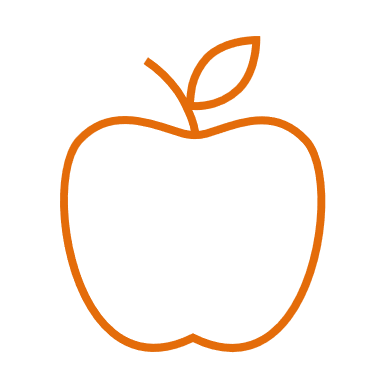 APOE e4 is neither necessary nor sufficient for the disease
Because of low sensitivity and specificity, APOE e4 testing is not recommended for risk assessment
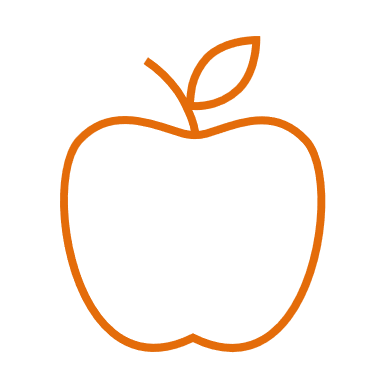 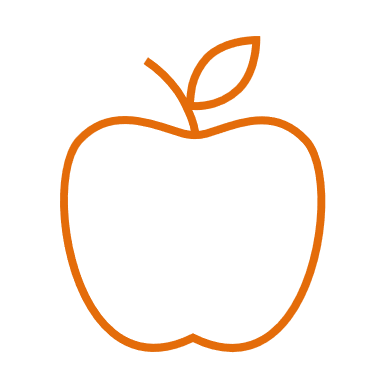 [Speaker Notes: WHY TEST
In the case of genetic testing for early-onset familial AD, a positive test result for a known family gene mutation can result in:
Relief from uncertainty
An increased feeling of control
Opportunity to plan life decisions
 
A negative test result for a known family gene mutation for early-onset familial AD can result in:
Relief from fear of developing early-onset AD
Knowledge that children are not at risk for early-onset AD]
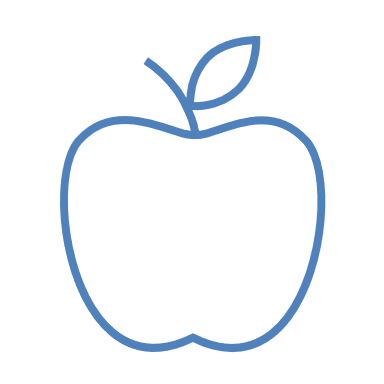 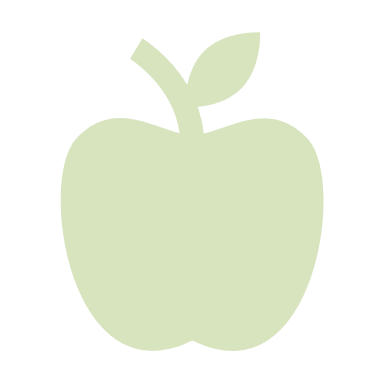 ~42% of persons with AD do NOT have an APOE e4 allele
What can you tell her about her DTC-GT results?
She should be looking into clinical trials 
She still needs genetic testing
Consider referral to genetics to discuss family history
She should stop watching TV
Sounds like she’s thinking about disease prevention and longevity, this warrants discussion
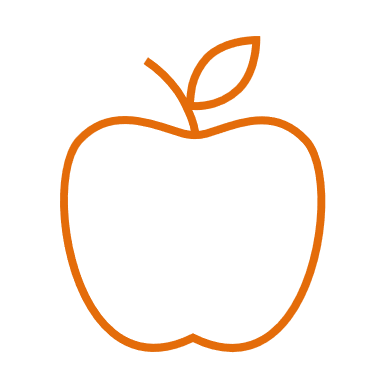 APOE e4 is neither necessary nor sufficient for the disease
Because of low sensitivity and specificity, APOE e4 testing is not recommended for risk assessment
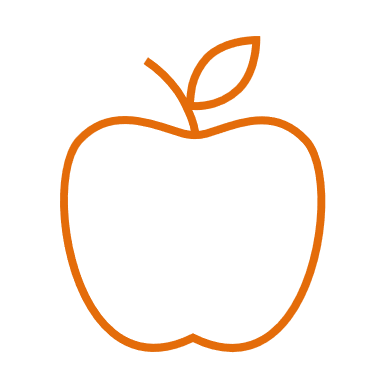 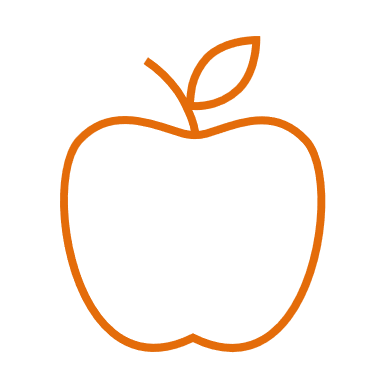 [Speaker Notes: WHY TEST
In the case of genetic testing for early-onset familial AD, a positive test result for a known family gene mutation can result in:
Relief from uncertainty
An increased feeling of control
Opportunity to plan life decisions
 
A negative test result for a known family gene mutation for early-onset familial AD can result in:
Relief from fear of developing early-onset AD
Knowledge that children are not at risk for early-onset AD]
[Speaker Notes: Screening – FP do occur, analyzes placental DNA,]
Family health history-based risk assessment is still the gold standard in initial assessment for heritable conditions
Update and document as family history changes
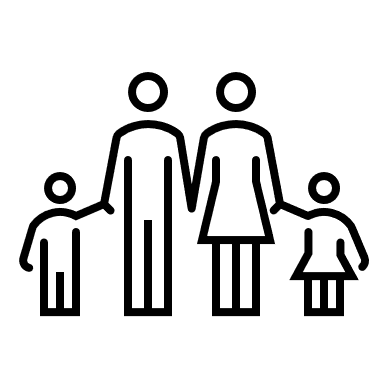 [Speaker Notes: Screening – FP do occur, analyzes placental DNA,]
Family health history-based risk assessment is still the gold standard in initial assessment for heritable conditions
Update and document as family history changes
Concerns around utility and reliability persist for DTC-GT
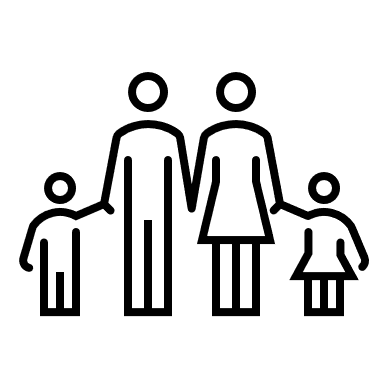 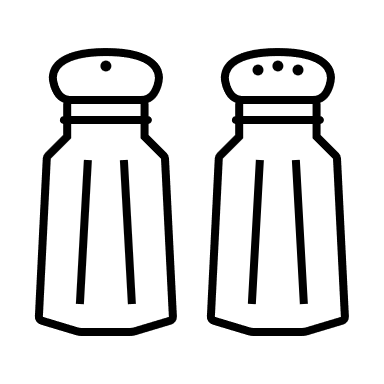 [Speaker Notes: Screening – FP do occur, analyzes placental DNA,]
Family health history-based risk assessment is still the gold standard in initial assessment for heritable conditions
Update and document as family history changes
Concerns around utility and reliability persist for DTC-GT
Consider genomic assessment/screening based on personal and family history
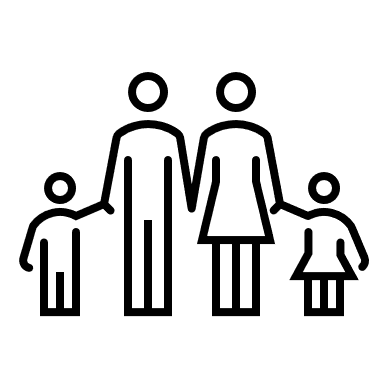 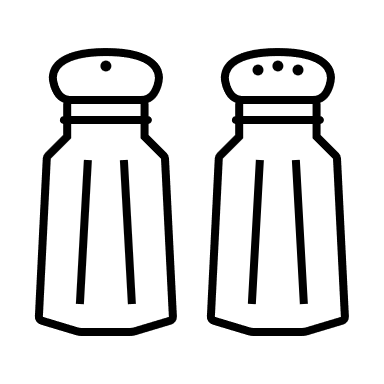 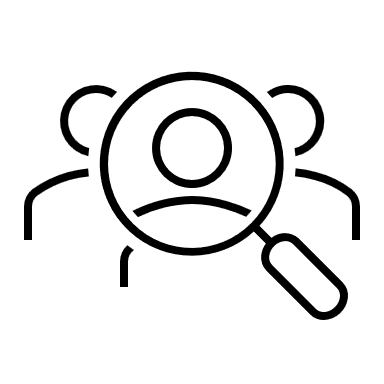 [Speaker Notes: Screening – FP do occur, analyzes placental DNA,]
Family health history-based risk assessment is still the gold standard in initial assessment for heritable conditions
Update and document as family history changes
Concerns around utility and reliability persist for DTC-GT
Consider genomic assessment/screening based on personal and family history
Contact your local genomics clinic for questions, or a board-certified genetic counsellor from the private testing company
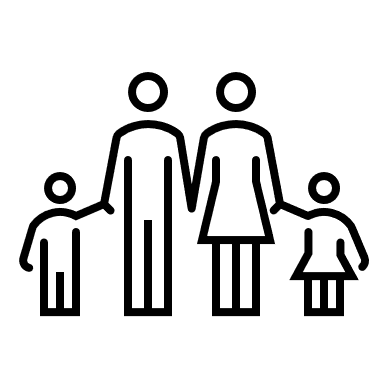 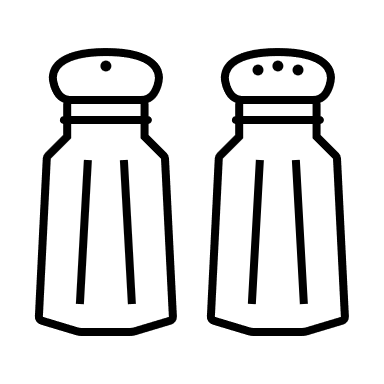 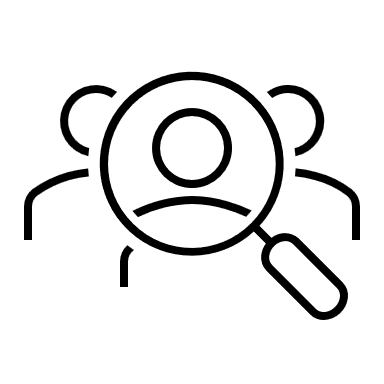 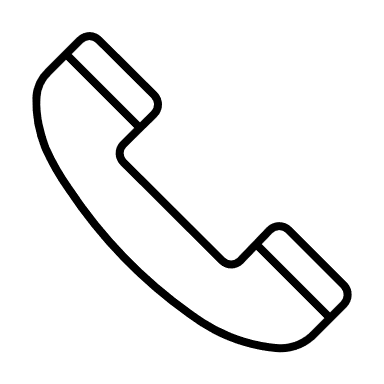 [Speaker Notes: Screening – FP do occur, analyzes placental DNA,]
Resources
Prenatal Screening
www.prenatalscreeningontario.ca
Hereditary Cancer
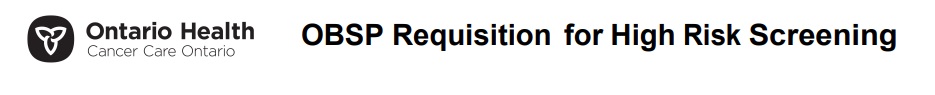 www.cancercareontario.ca
Direct-to-consumer genomic testing
www.genome.gov
www.geneticseducation.ca
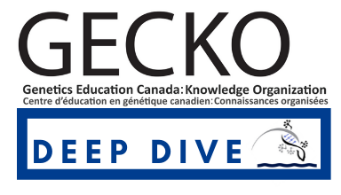 Your everyday genomics needs
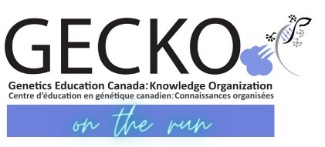 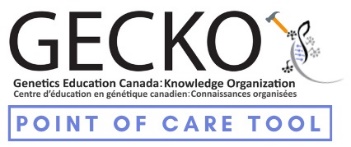 Provincial cancer screening programs
Breast cancer screening
·         Alberta Breast Cancer Screening Program [Accessed Sept 2022]
·         British Columbia Cancer Breast Screening [Accessed Sept 2022]
·         Manitoba BreastCheck [Accessed Sept 2022]
·         New Brunswick Breast Cancer Screening Program [Accessed Sept 2022]
·         Nova Scotia Breast Screening Program [Accessed Sept 2022]
·         Prince Edward Island Breast Screening Program [Accessed Sept 2022]
·         Newfoundland and Labrador Breast Screening Program [Accessed Sept 2022]
·         Ontario Breast Screening Program [Accessed Sept 2022]
o   High Risk Ontario Breast Screening Program [Accessed Sept 2022]
·         Québec Breast Cancer Screening Program [Accessed Sept 2022]
·         Saskatchewan Breast Cancer Screening guidelines and resources [Accessed Sept 2022]
·         Yukon Mammography Program [Accessed Sept 2022]
·         Northwest Territories Breast Cancer Screening [Accessed Sept 2002]
 
Colorectal cancer screening
·         Alberta Colorectal Cancer Screening Program [Accessed Sept 2022]
·         British Columbia Cancer Colon Screening Program [Accessed Sept 2022]
·         Manitoba ColonCheck [Accessed Sept 2022]
·         New Brunswick Colon Cancer Screening Program [Accessed Sept 2022]
·         Nova Scotia Colon Cancer Screening Program [Accessed Sept 2022]
·         Prince Edward Island Colorectal Cancer Screening Program [Accessed Sept 2022]
·         Newfoundland and Labrador Colon Cancer Screening Program [Accessed Sept 2022]
·         Ontario ColonCancerCheck [Accessed Sept 2022]
·         Quebec Colon Cancer Screening [Accessed Sept 2022]
·         Saskatchewan Colorectal Cancer Screening guidelines and resources [Accessed Sept 2022]
·         Yukon ColonCheck [Accessed Sept 2022]
·         Northwest Territories Colorectal Cancer Screening [Accessed Sept 2022]
Prenatal genetic screening
Prenatal screening programs vary across Canada, including methods and non-invasive prenatal testing funding criteria. Click on a link below to see what is available for your region. 
 
Alberta
·         Early Risk Assessment program (for those in Calgary area and southern Alberta) [Accessed Sept 2022]
·         Non-invasive prenatal testing (NIPT) funding information  [Accessed Sept 2022]
·         With services for Northwest Territories and Nunavut (Kitimeot)
British Columbia Perinatal Services Prenatal Genetic Screening Program [Accessed Sept 2022]
·         Non-invasive prenatal testing (NIPT) funding information [Accessed Sept 2022]
·         With services for Yukon
Manitoba Prenatal genetic screening and diagnostic services [Accessed Sept 2022]
·         Non-invasive prenatal testing (NIPT) funding information [Accessed Sept 2022]
·         With services for Nunavut (Kivilliq)
Maritimes Prenatal Genetic Screening and Diagnosis services [Accessed Sept 2022]
·         Non-invasive prenatal testing (NIPT) funding information [Accessed Sept 2022]
·         Those in New Brunswick can discuss with maternal-fetal medicine specialist
Newfoundland and Labrador
·         Contact your local genetics centre
Ontario Prenatal Screening Ontario [Accessed Sept 2022]
·         Non-invasive prenatal testing (NIPT) funding information [Accessed Sept 2022]
·         Wither services for Nunavut (Baffin)
Quebec Prenatal Screening Program [Accessed Sept 2022]
·         Non-invasive prenatal testing funded as a Stage 2 test, see here for more [Accessed Sept 2022]
Saskatchewan Provincial program information[Accessed Sept 2022]
·         Booklet for providers [Accessed Sept 2022]
·         NIPT not currently publicly funded but is available as private pay
[Speaker Notes: Genetic services and test access and criteria for the Territories are generally administered through provincial programs 
Alberta and Northwest Territories and Nunavut (Kitimeot)
British Colombia and Yukon
Manitoba and Nunavut (Kiviliq)
Ontario and Nunavut (Baffin)]
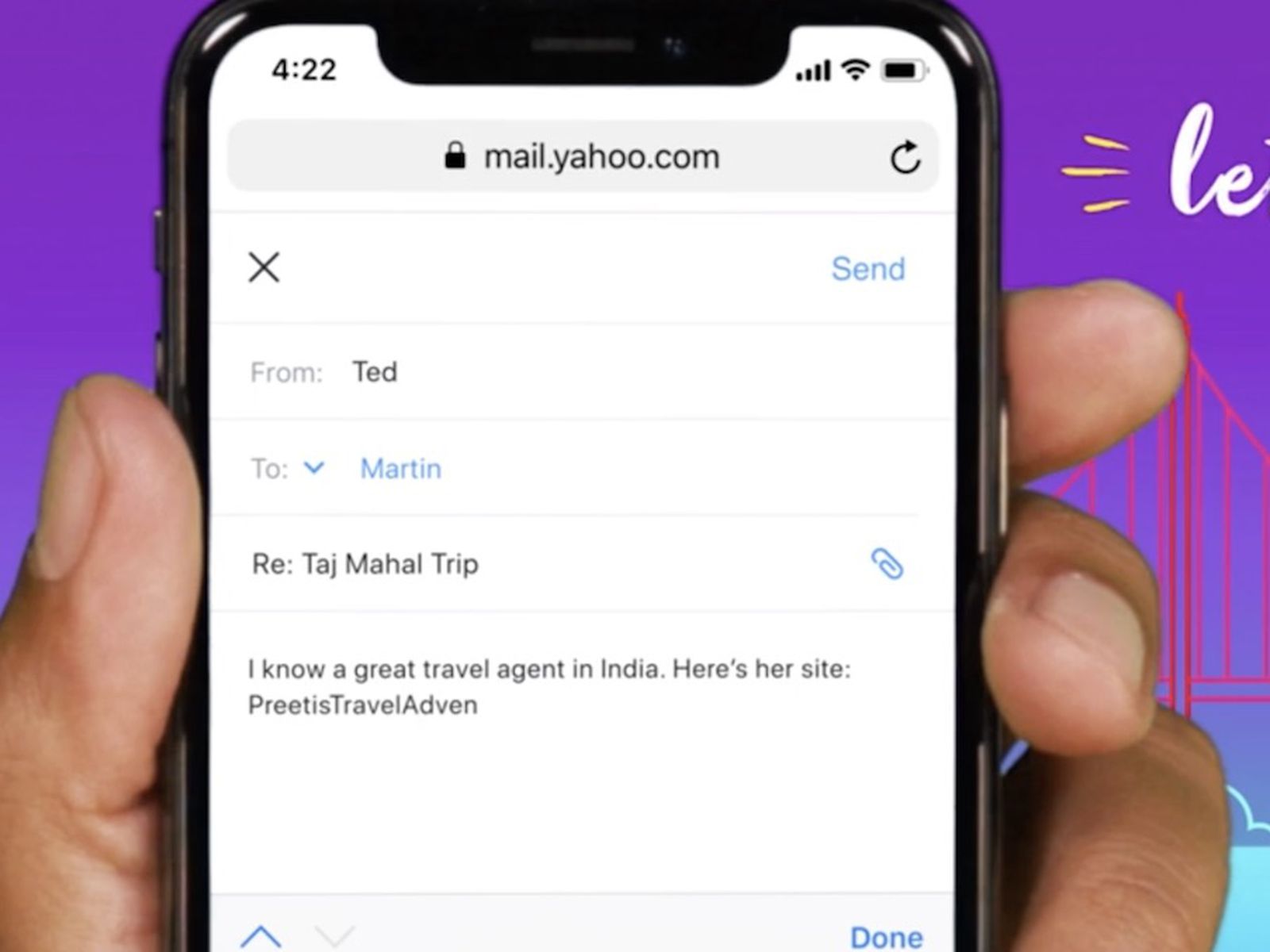 GeneticsEducation.ca
www.geneticseducation.ca
Shawna Morrison  MS CGC
morrison@cheo.on.ca
You
morrison@cheo.on.ca
Your local genetics clinic
eConsult
How do I order AJ screening?